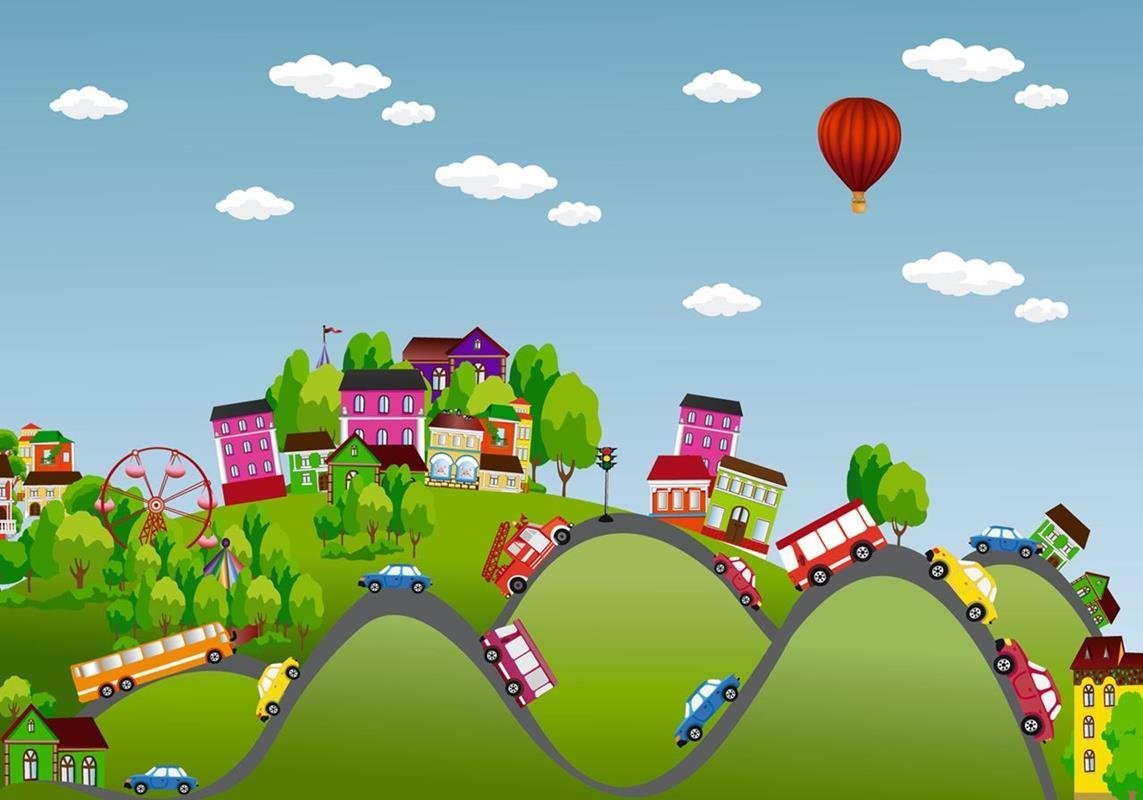 Муниципальное бюджетное дошкольное образовательное учреждение города Иркутска детский сад № 133
"Нравственно-патриотическое воспитание старших дошкольников посредством игры"
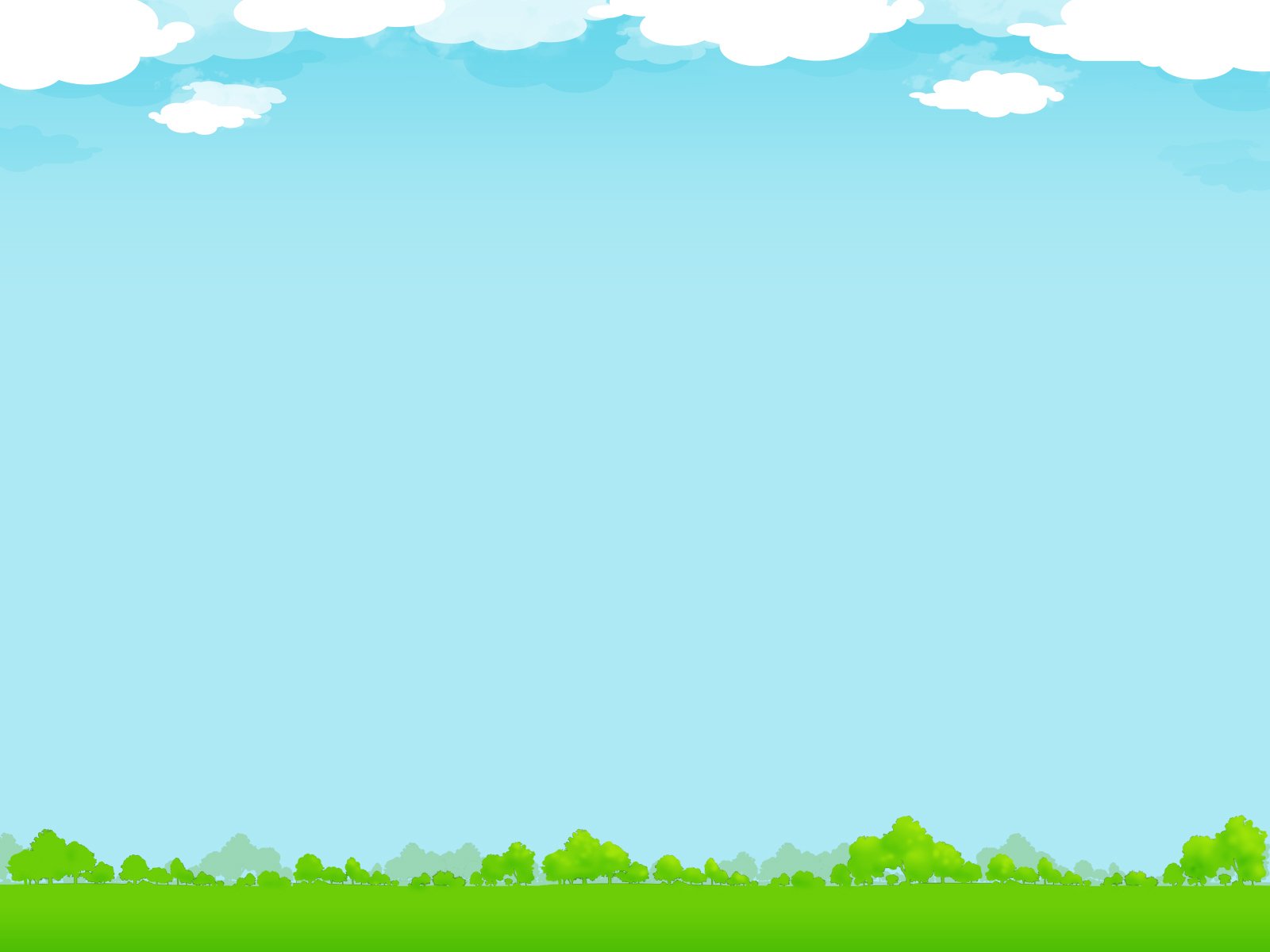 Актуальность.
Моя малая Родина… У каждого человека она своя, но для всех остается той путеводной звездой, которая на протяжении жизни определяет очень многое, если не сказать – все.
Дошкольный возраст - это важнейший период становления личности, когда закладываются предпосылки гражданских качеств, развиваются представления о человеке, обществе, культуре.
Одно из таких условий — ознакомление дошкольников с культурным наследием русского народа через изучение достопримечательностей родного города.
Как не велика наша страна, человек связывает свое чувство любви к ней с теми местами, где он родился, вырос; с улицей, по которой ходил не раз; с двором, где посадил первое деревце.
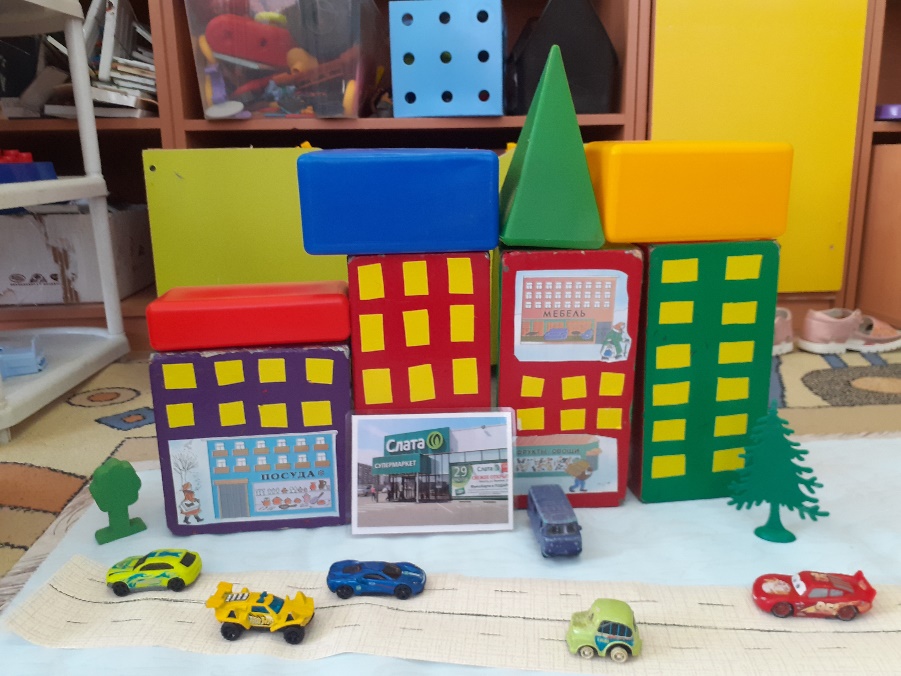 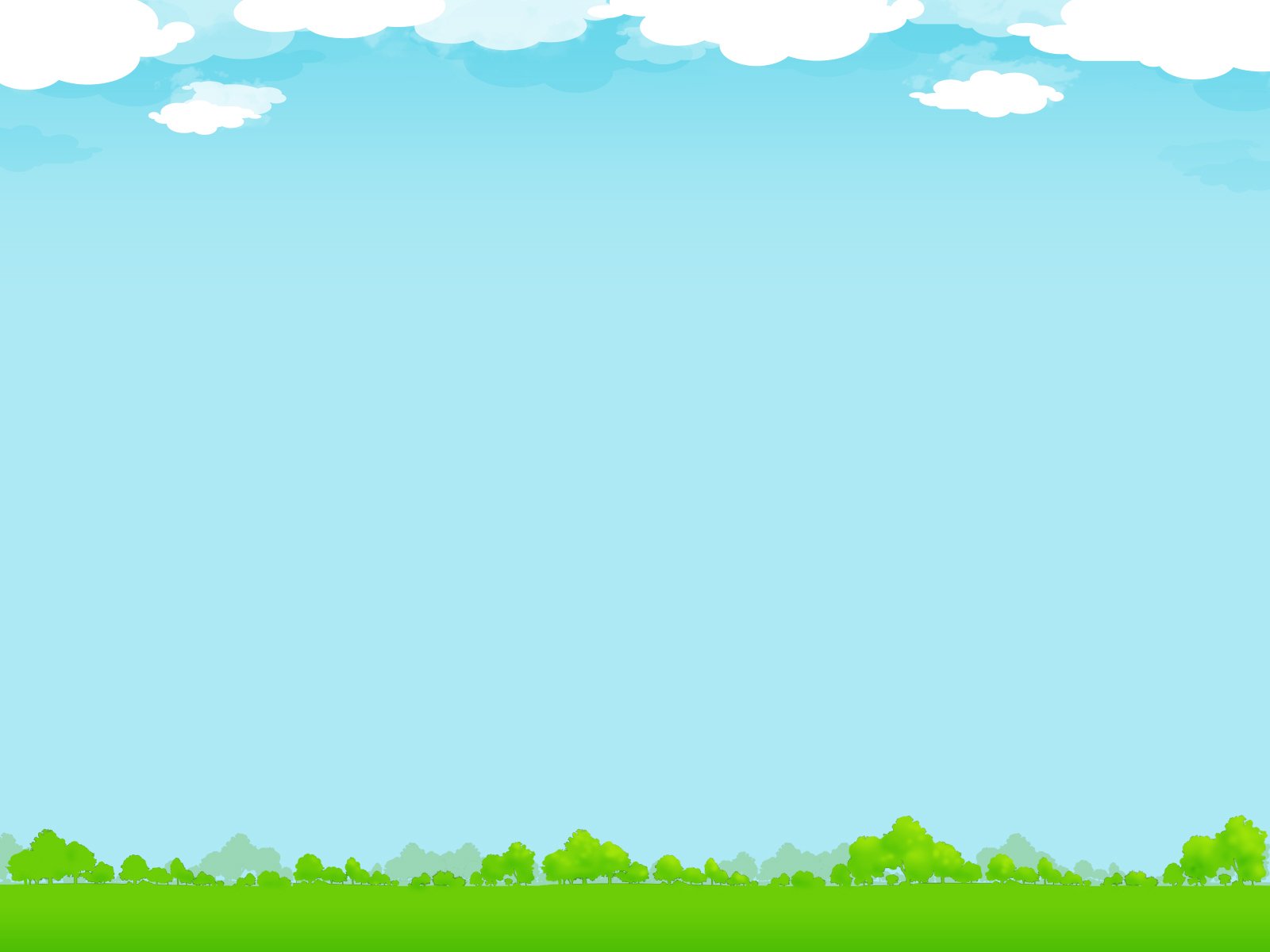 Цель – помочь детям открыть Родину в том, что им близко и дорого – в ближайшем окружении.                                                                                                Необходимо:                                                                                                                                            1.Создание условий для становления основ патриотического сознания детей возможности позитивной социализации ребенка, его всестороннего личностного, морально-нравственного и познавательного развития, на основе соответствующих дошкольному возрасту видов деятельности;                                                                                                              2.Отобрать наиболее интересные и доступные материалы с опорой на опыт и чувства детей;                                                                                                                                               3. Тесный контакт с семьей, опора на ее опыт и традиции.
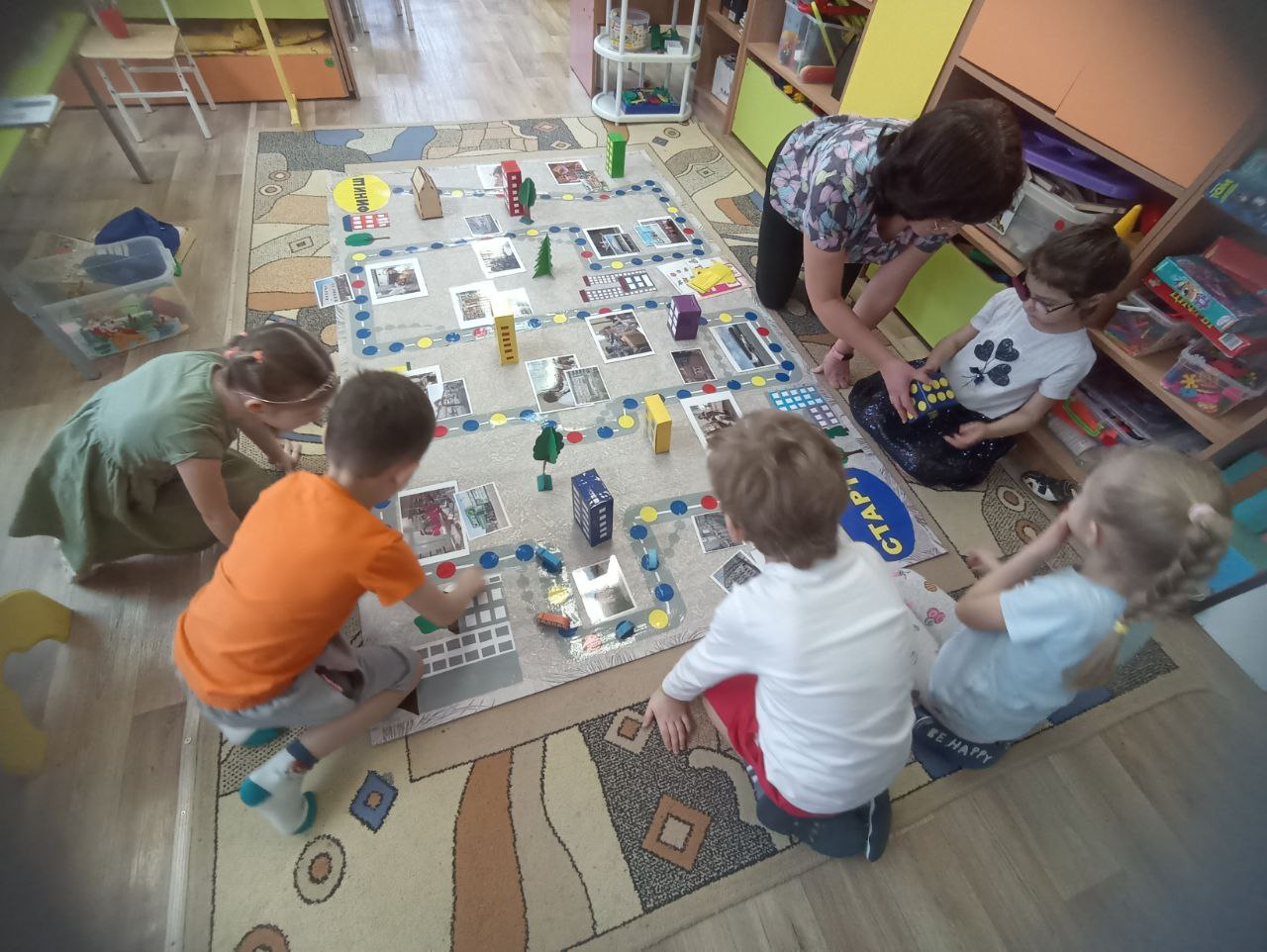 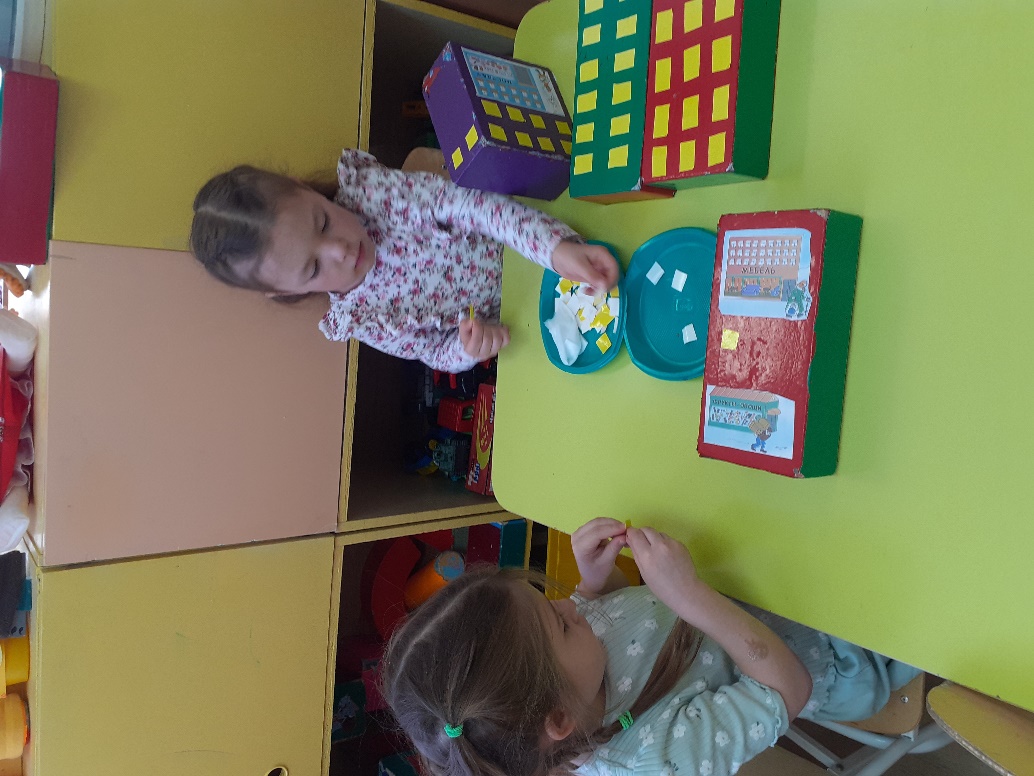 Игровое пособие «Мой город»
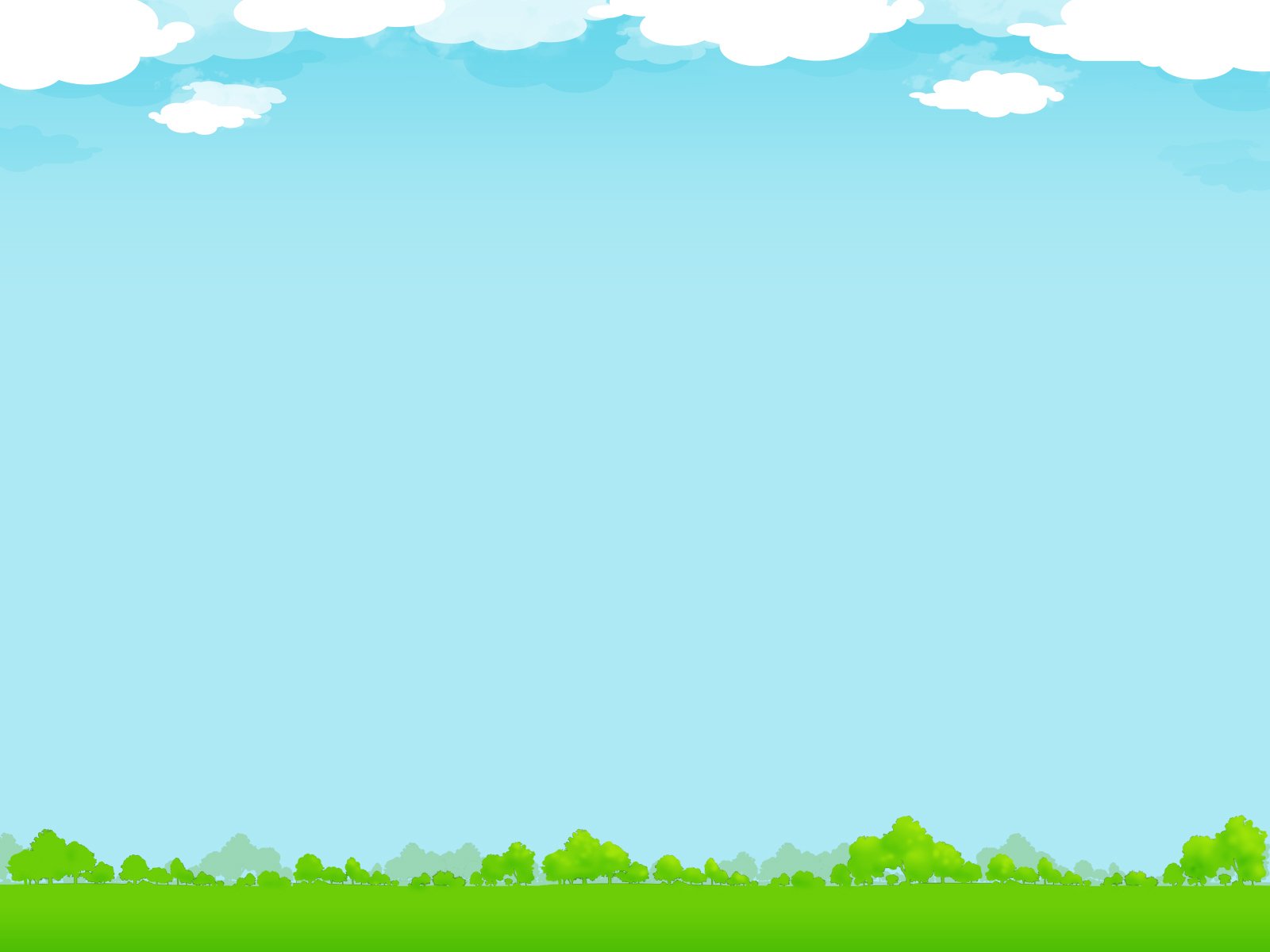 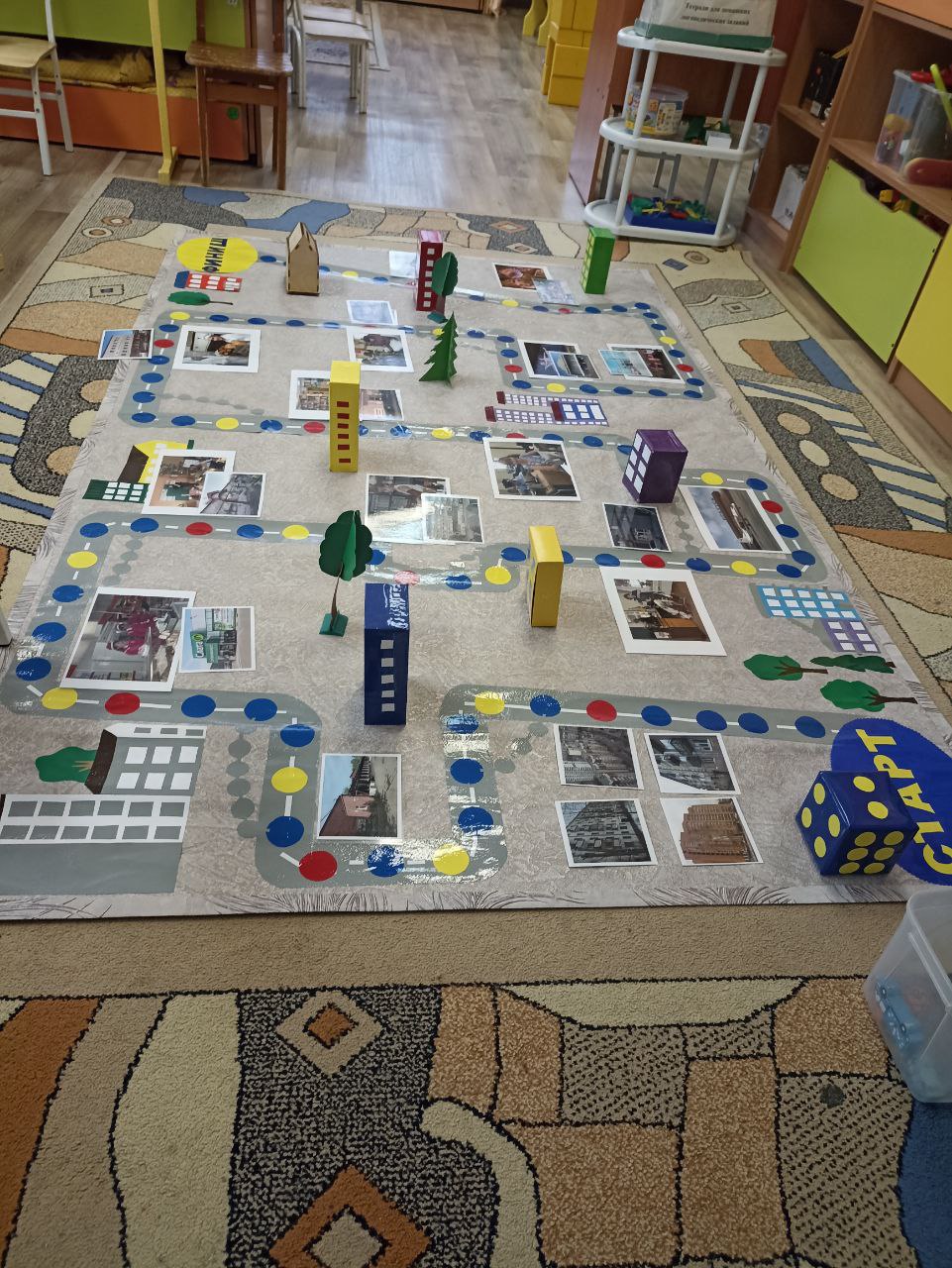 Цель данной игры: совершенствовать педагогический процесс по нравственно - патриотическому воспитанию детей дошкольного возраста через ознакомление с родным городом.
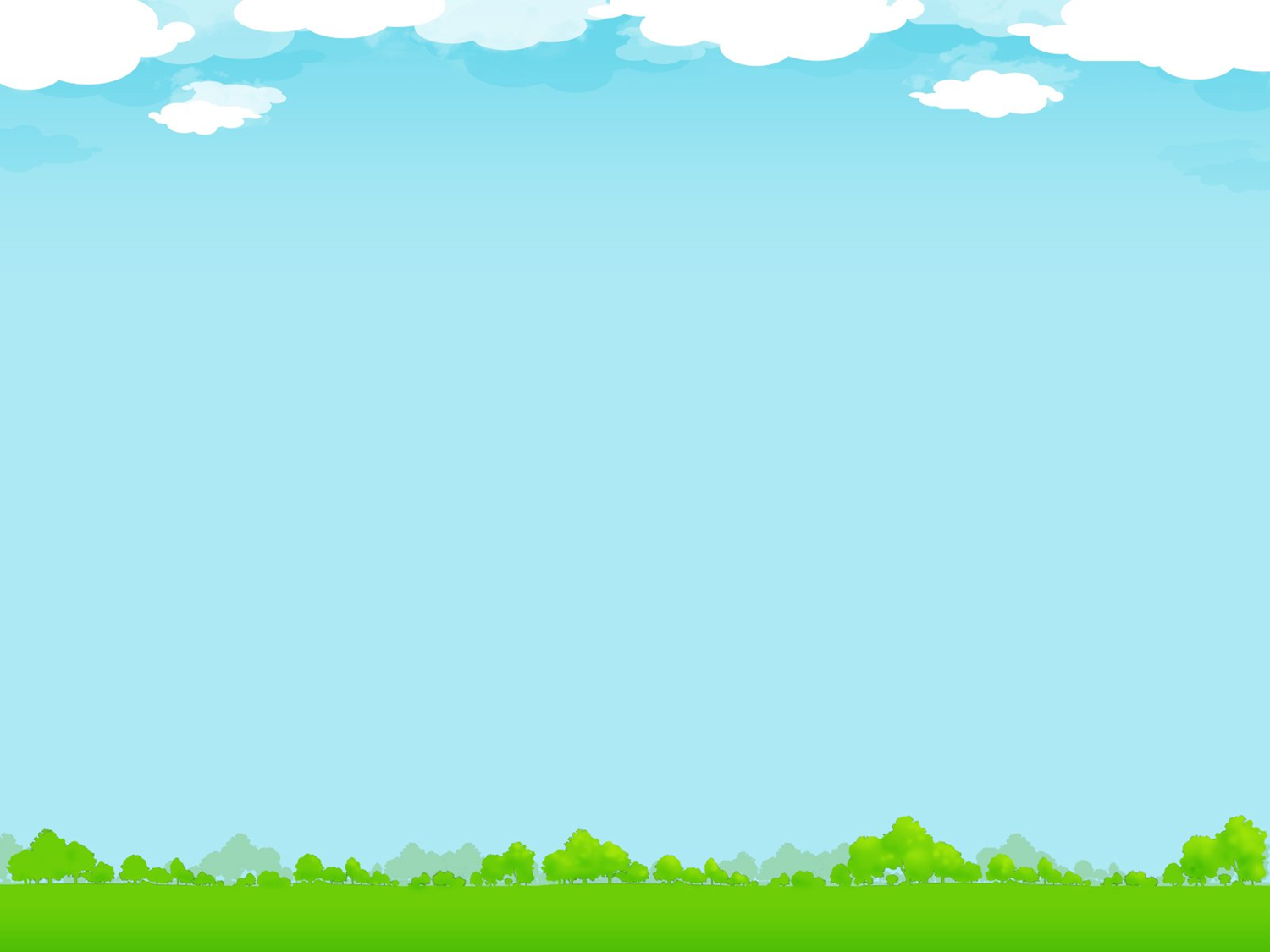 Игровое пособие позволяет:
Сформировать представления у дошкольников о жизни и особенностях труда в городе, об истории и культуре родного города. 
- Продолжать знакомить детей с малой родиной, особенностями её природы, озером Байкал. .
 -Повышать продуктивность коррекционной работы, развития лексико- грамматических категорий, связной речи, познавательного интереса у детей с речевыми нарушениями.
-Воспитывать у детей любовь к родному городу и краю.
Данное пособие подходит для индивидуальной и подгрупповой работы с детьми старшего дошкольного возраста.
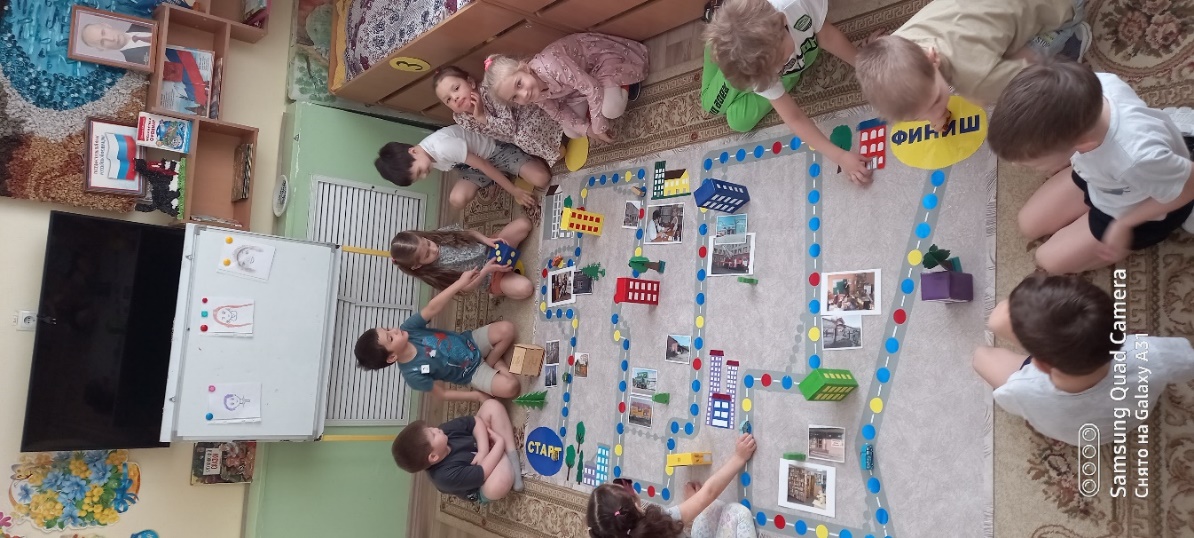 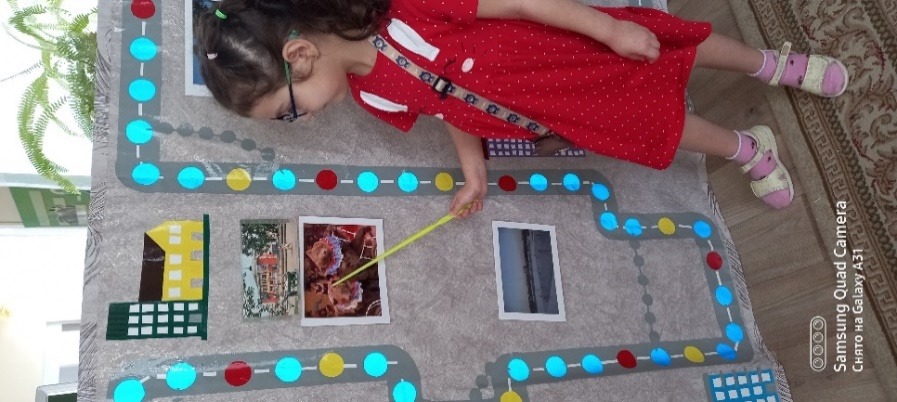 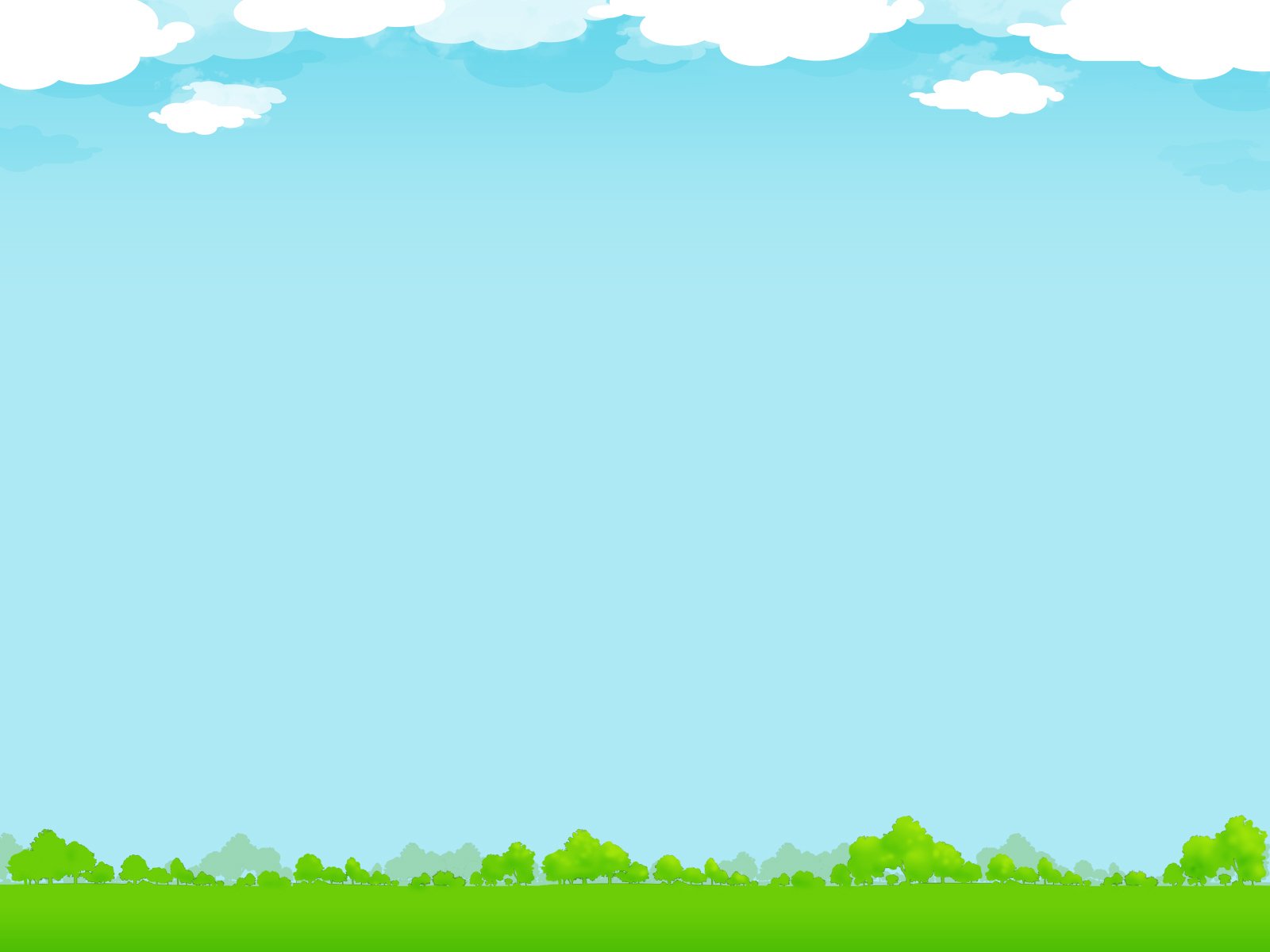 Организации и работа с игровым пособием состоит из нескольких этапов 
Первый этап - подготовка. Она включает в себя изготовление пособия в соответствии с возрастом и программным материалом, определение времени проведения игры (на занятиях или в свободное время, подготовку воспитателя (осмысление игры, место в игре, методы руководства, подготовку детей (обогащение их знаниями о предметах, явлениях и взаимосвязях в окружающей среде, необходимых для решения игровых задач).
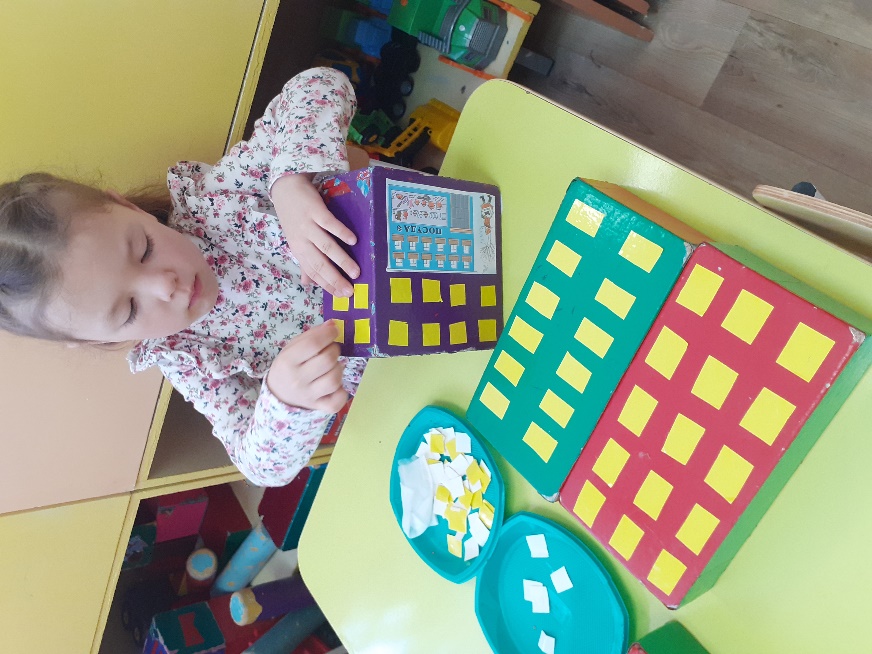 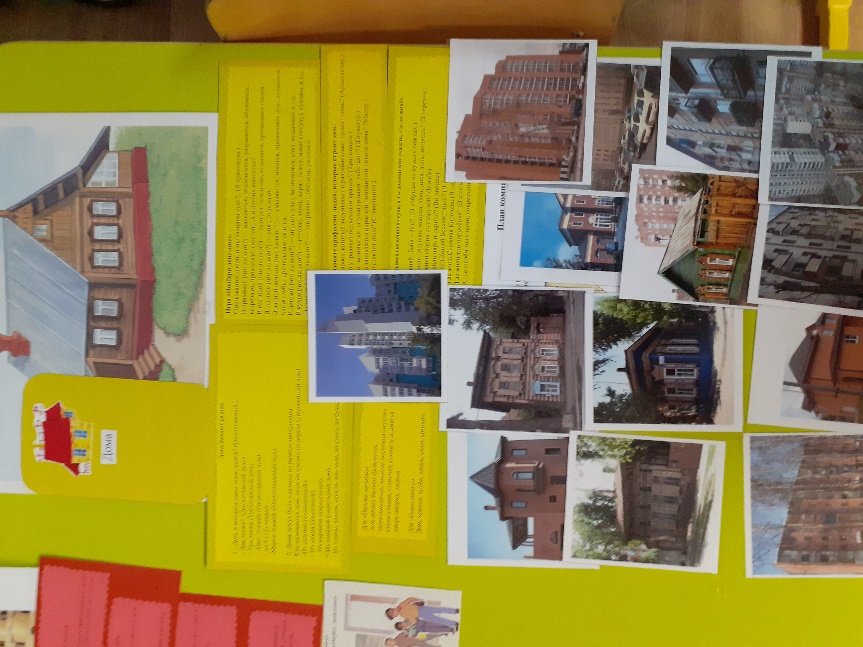 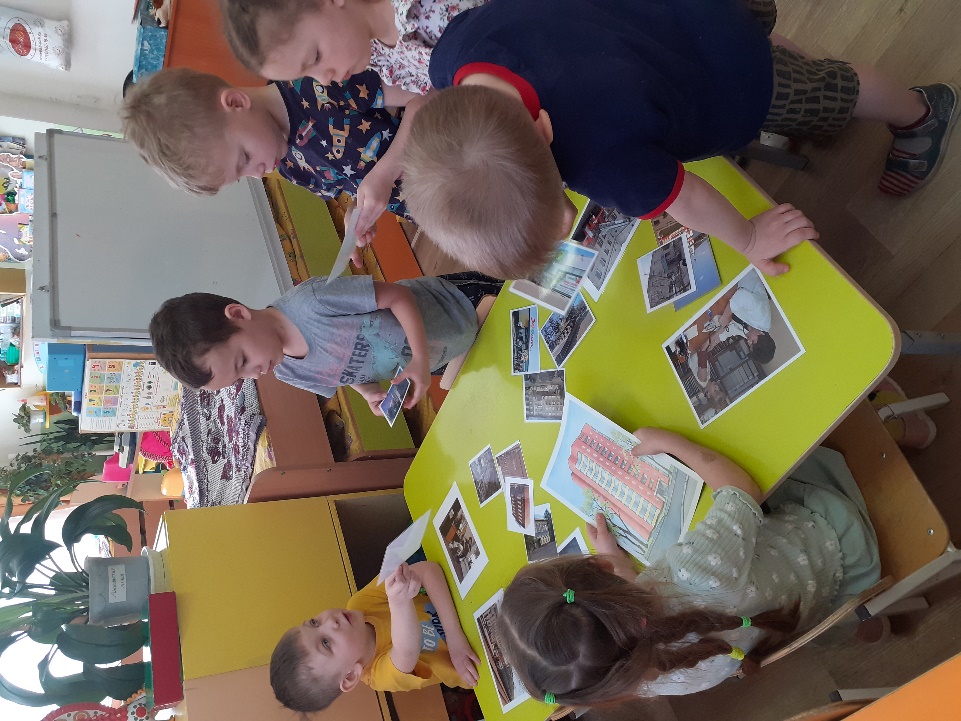 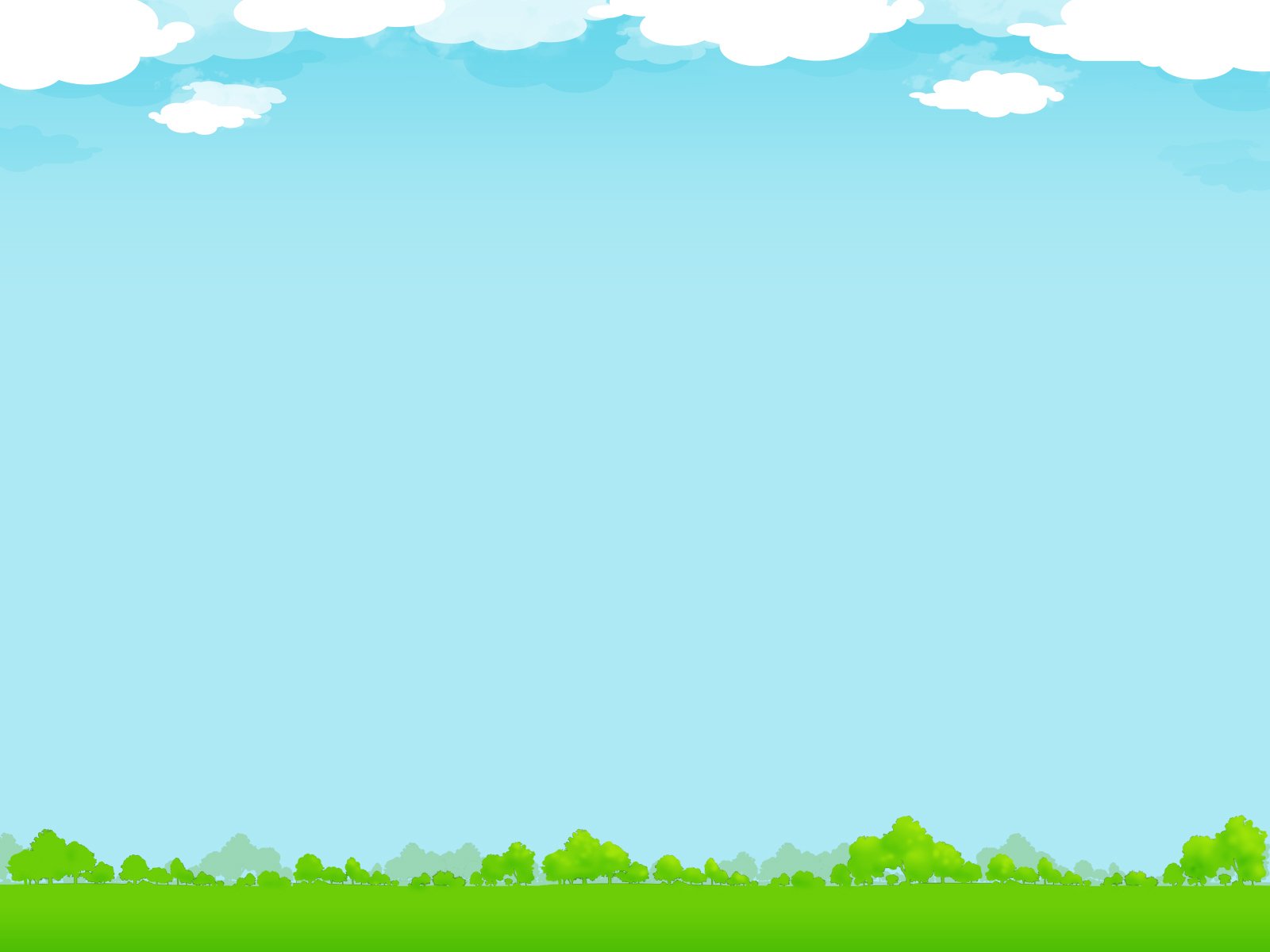 Второй этап - проведения игры. Он содержит ознакомление детей с условиями игры и дидактическим материалом, объяснение правил и хода игры, показ игровых действий, определение роли воспитателя в игре (играющий, болельщик, арбитр, подведение итогов игры).
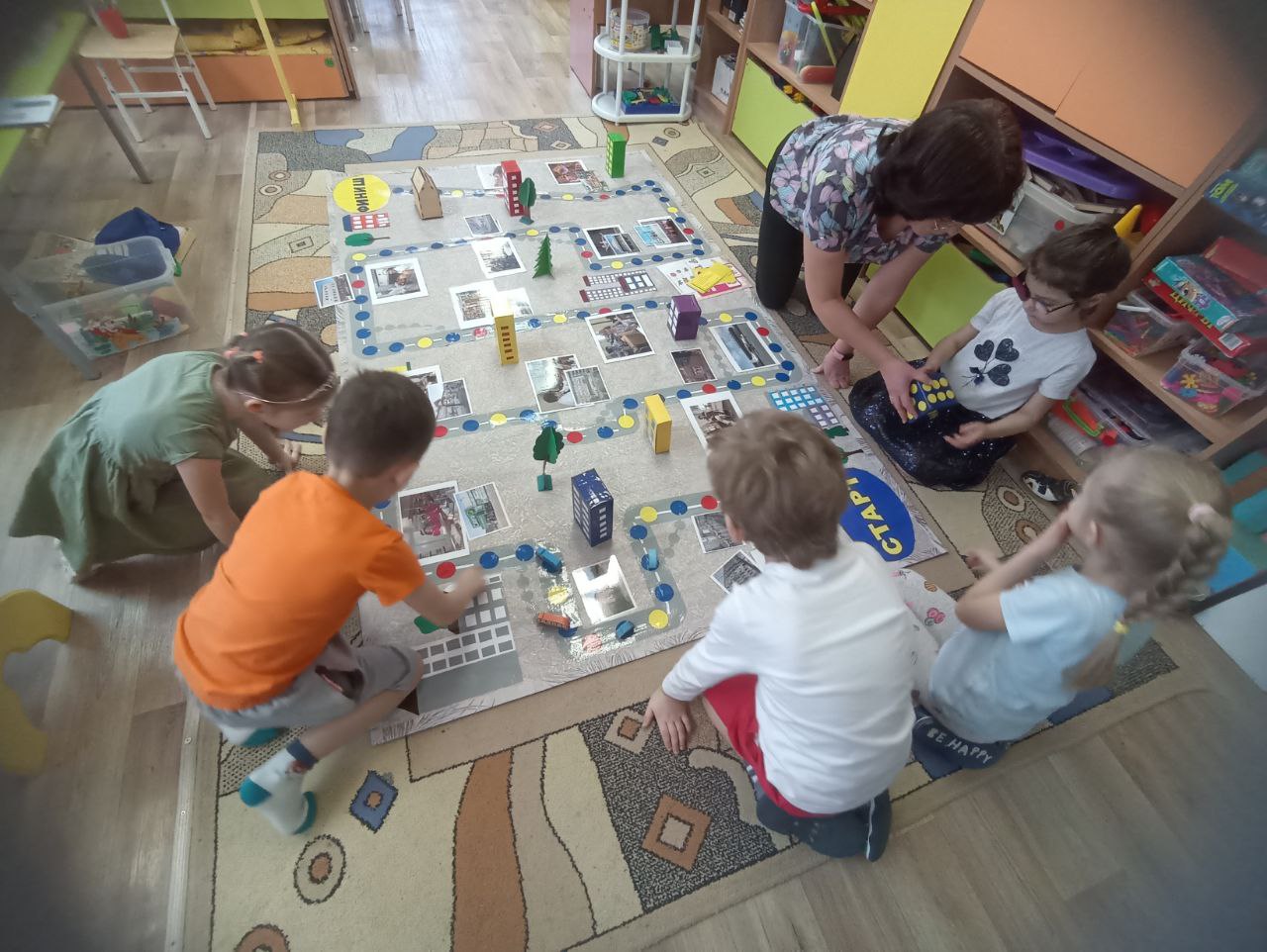 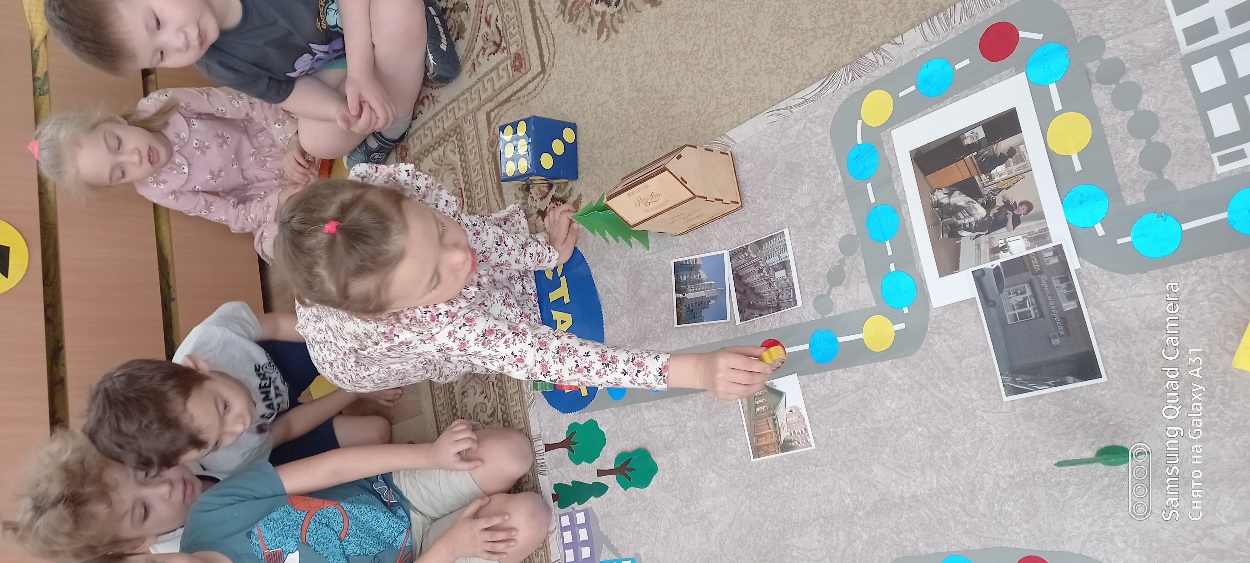 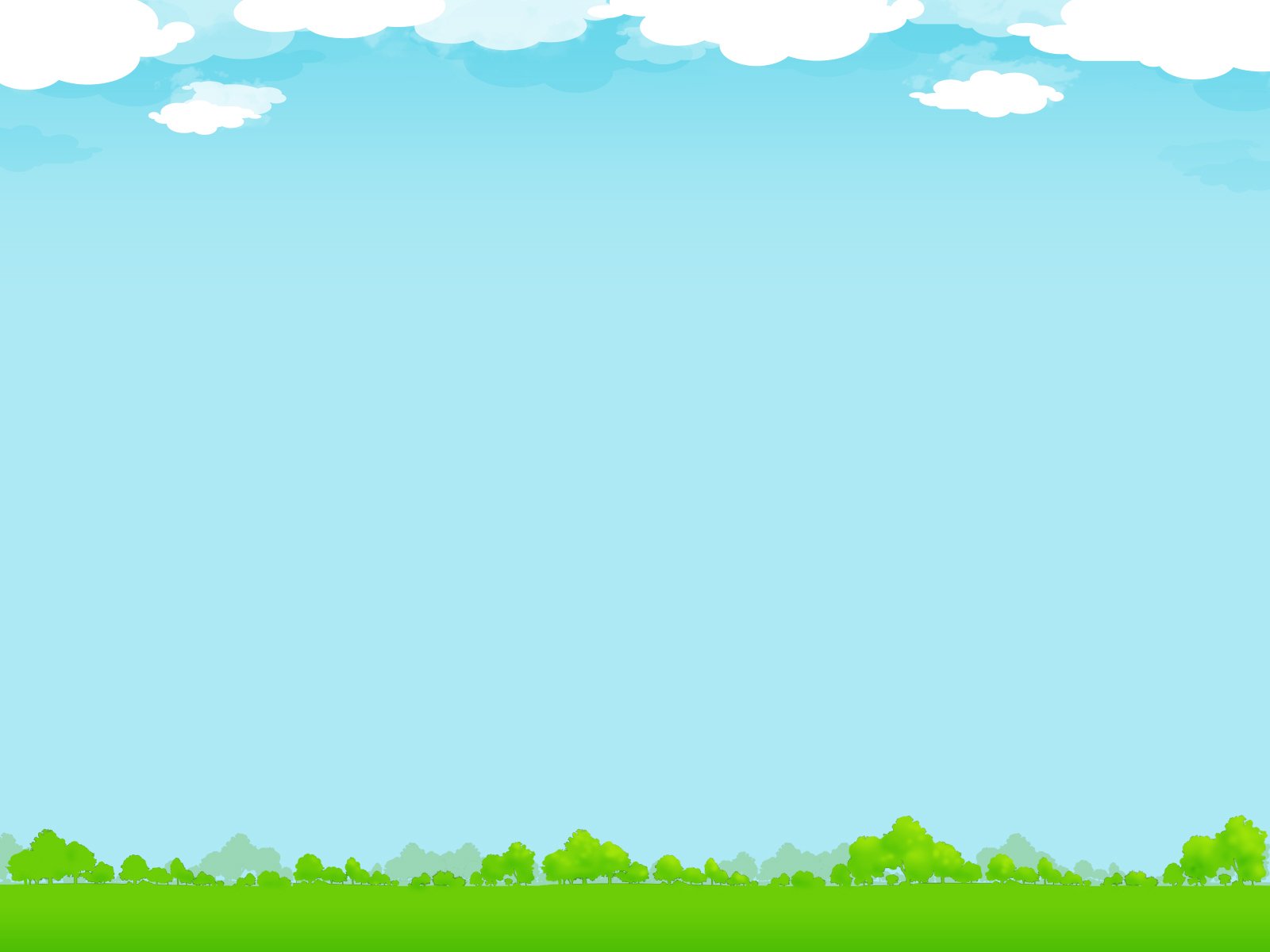 Третий этап-анализ игры, позволяющий определить эффективность выбранных материалов и заданий, выявить индивидуальные особенности в поведении и характере детей.
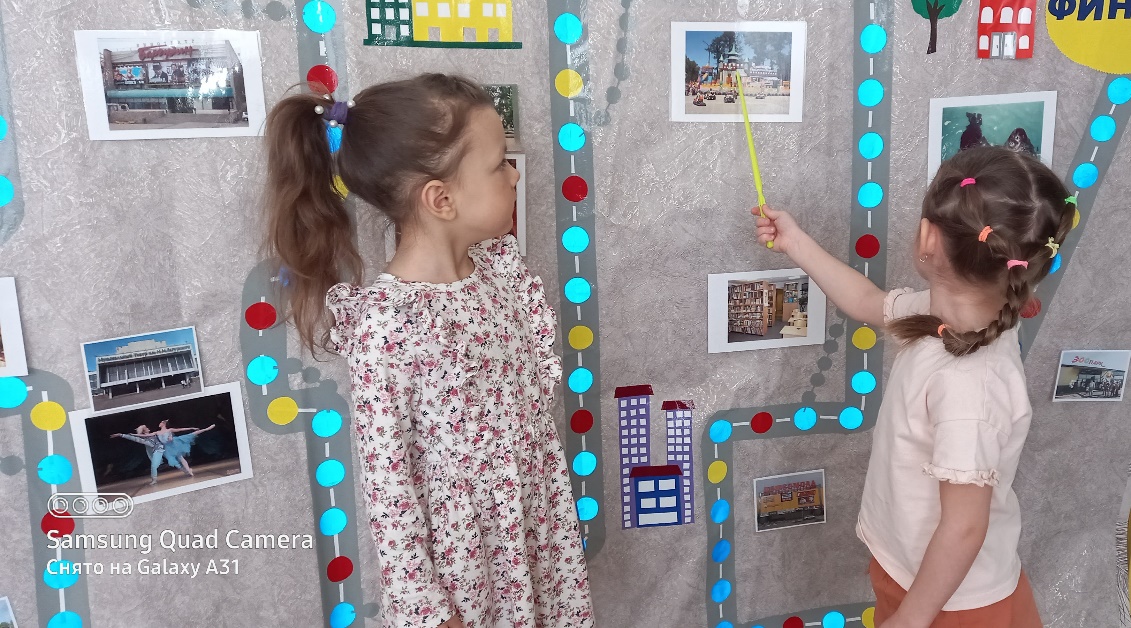 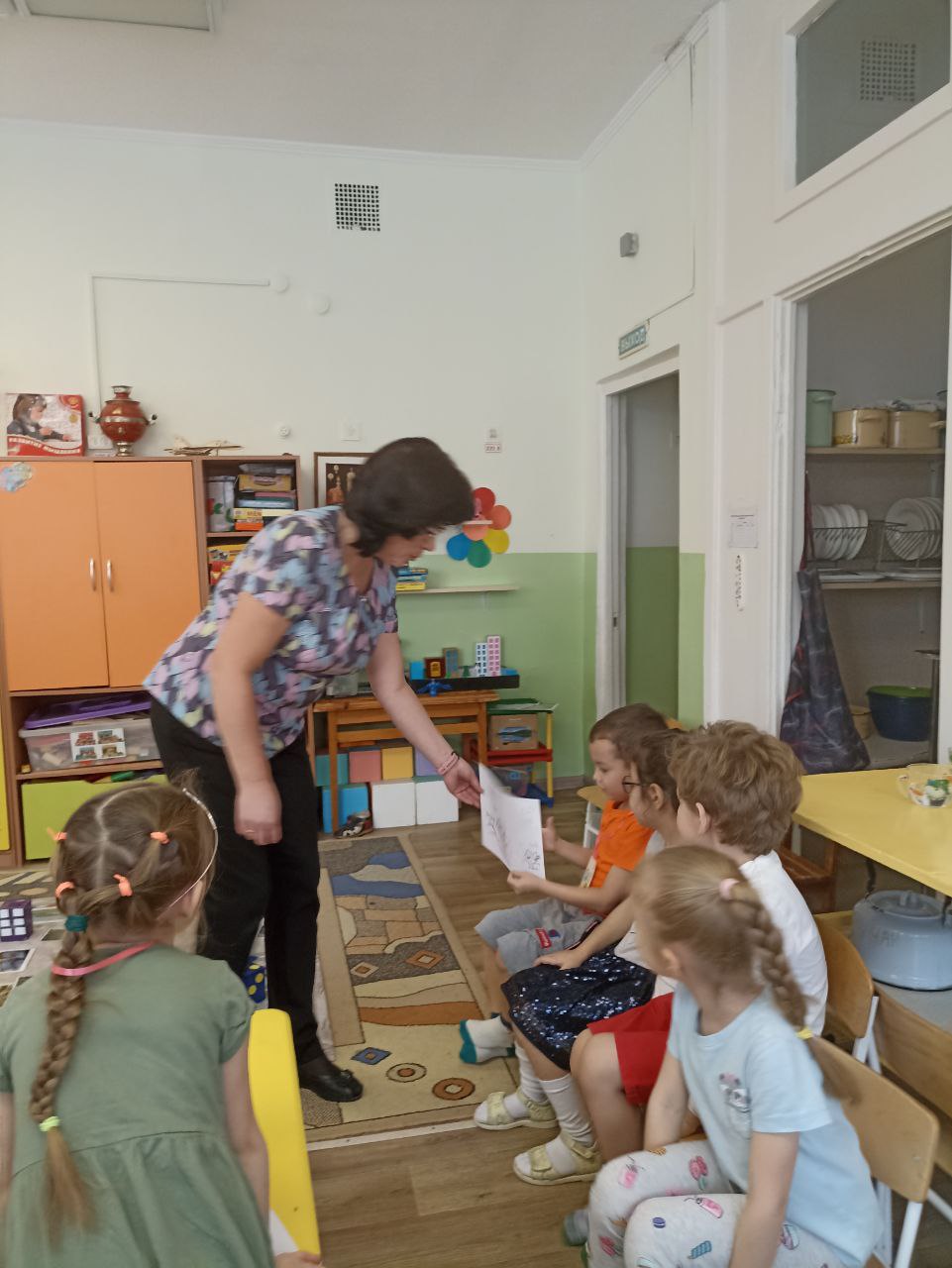 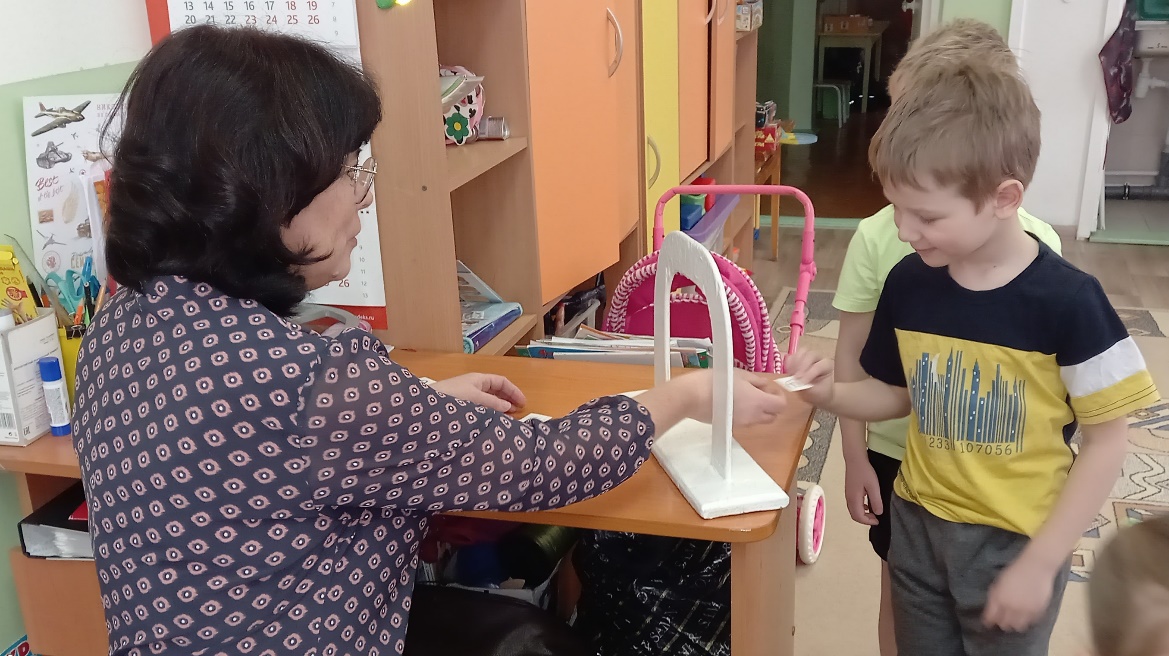 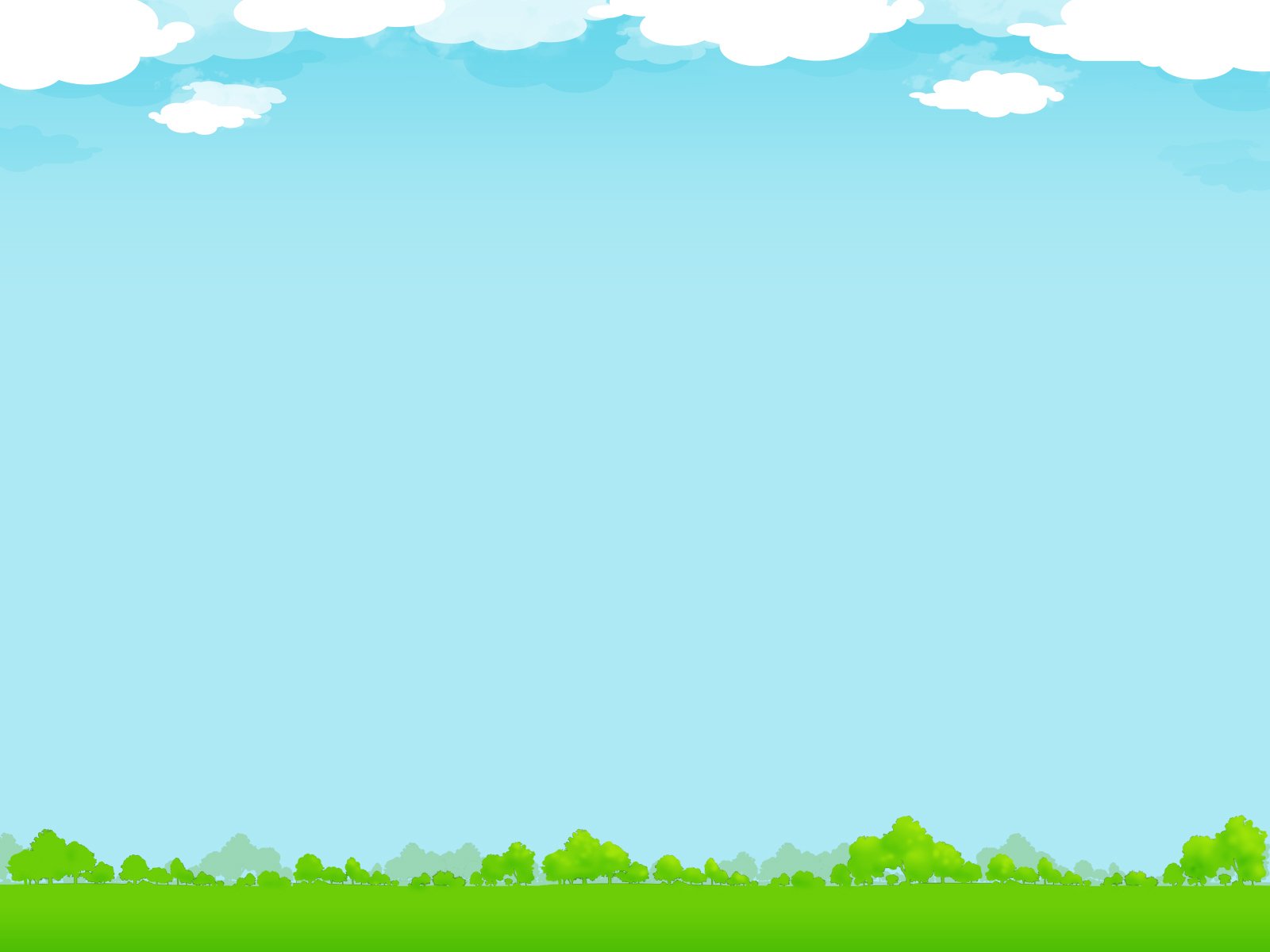 Данное пособие имеет несколько вариантов игры:1.Вариант «Иркутск социальный»
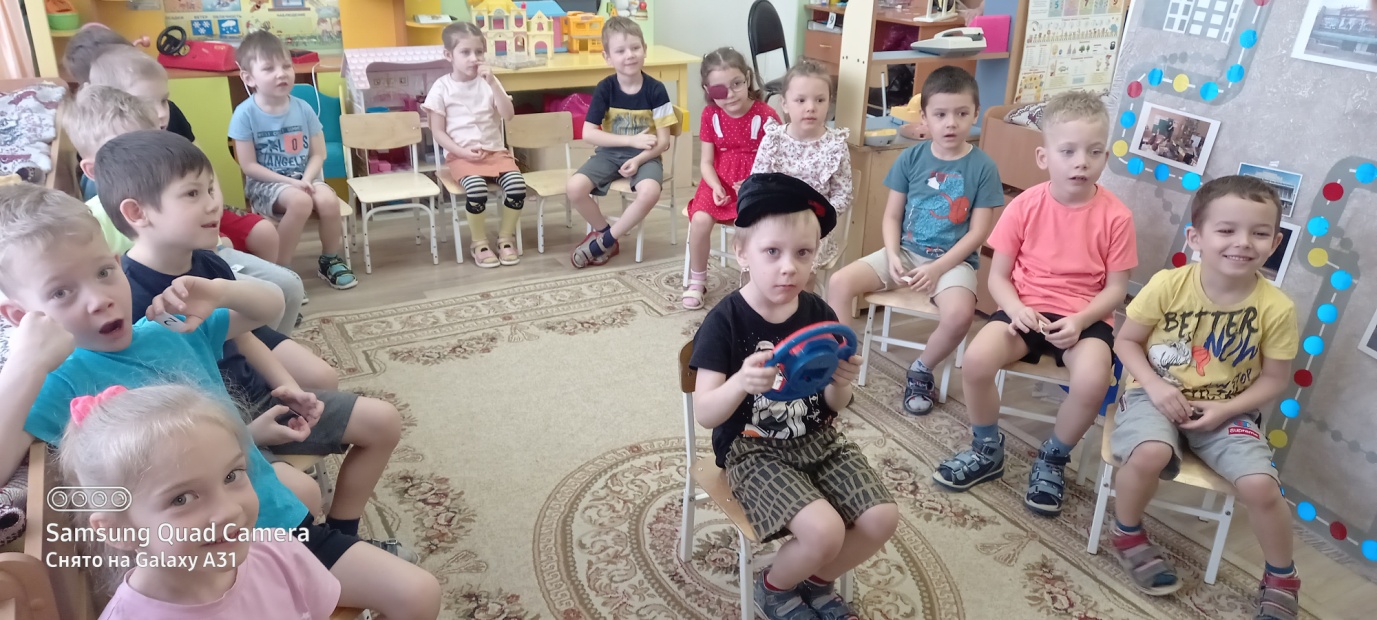 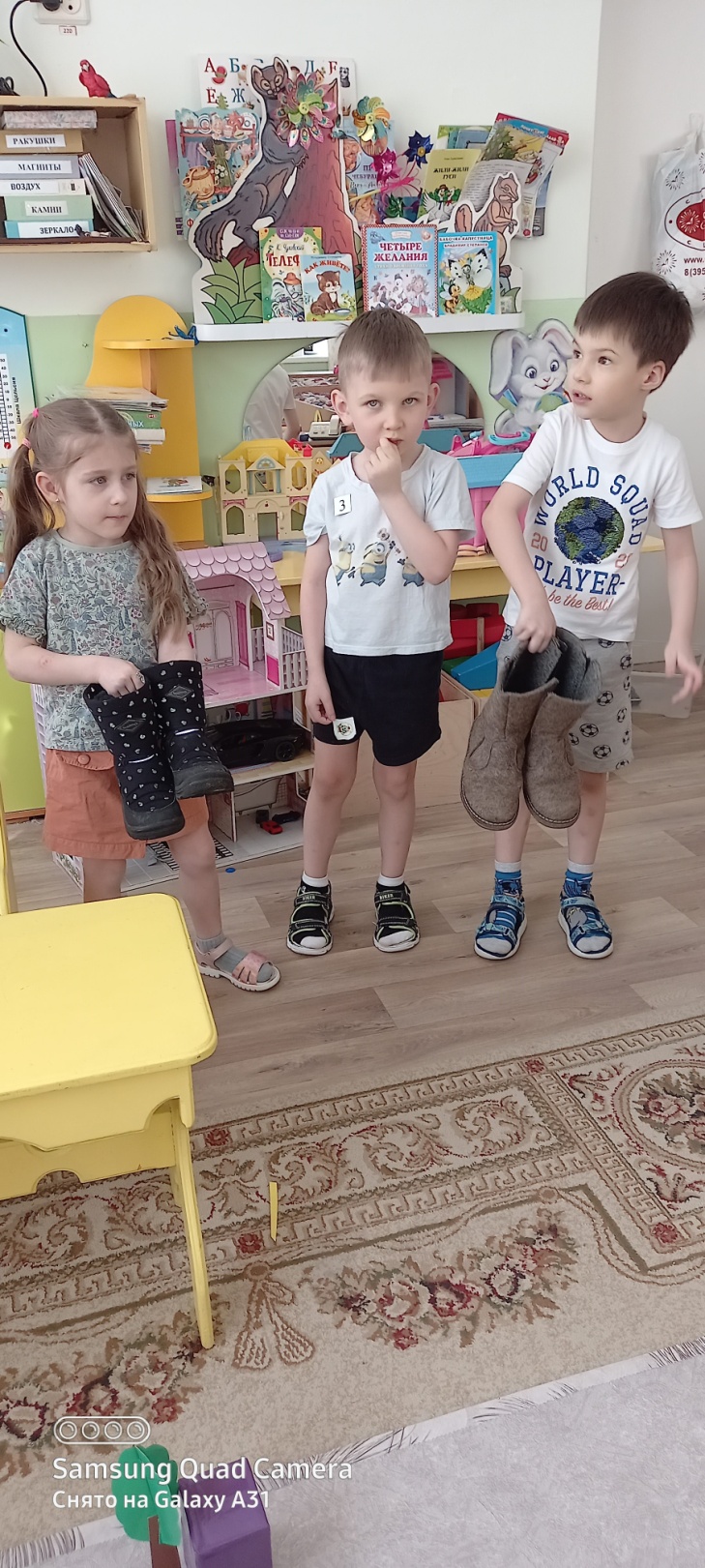 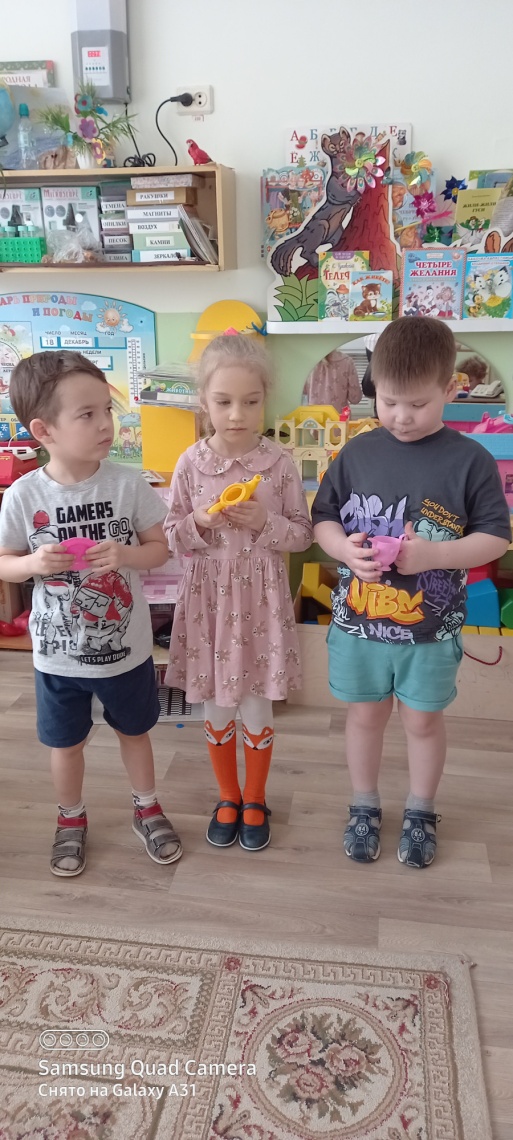 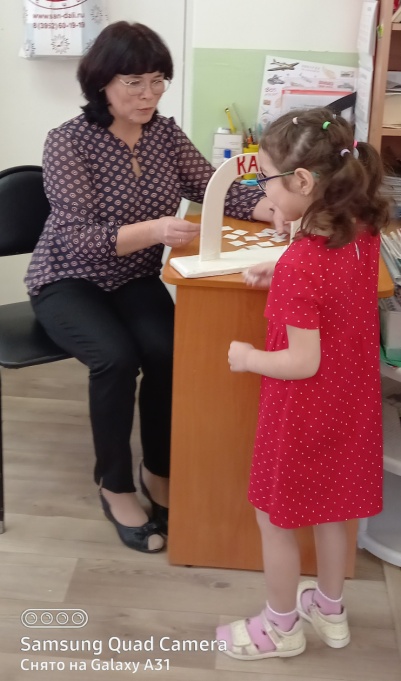 элемент сюжетно-ролевой игры
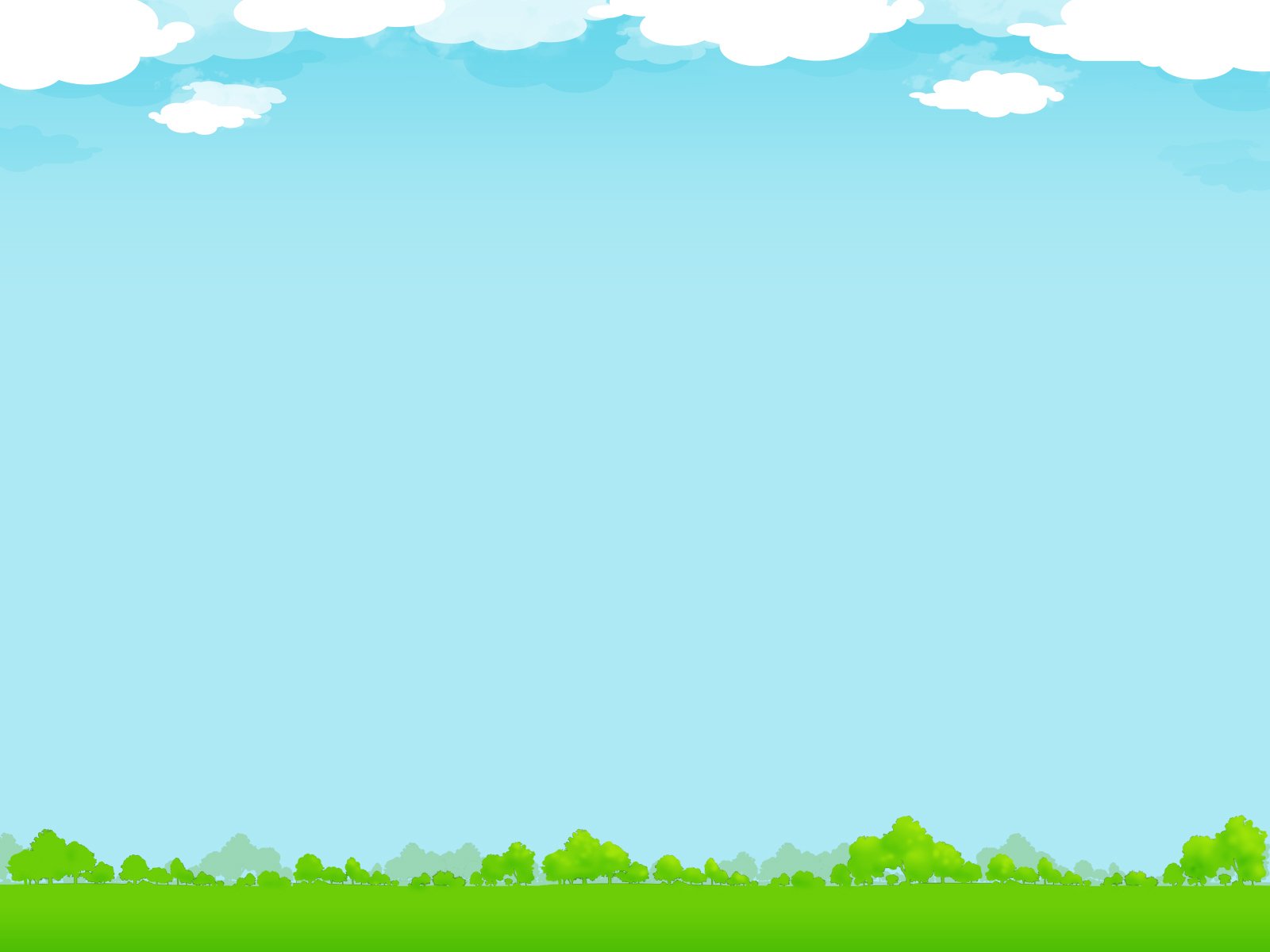 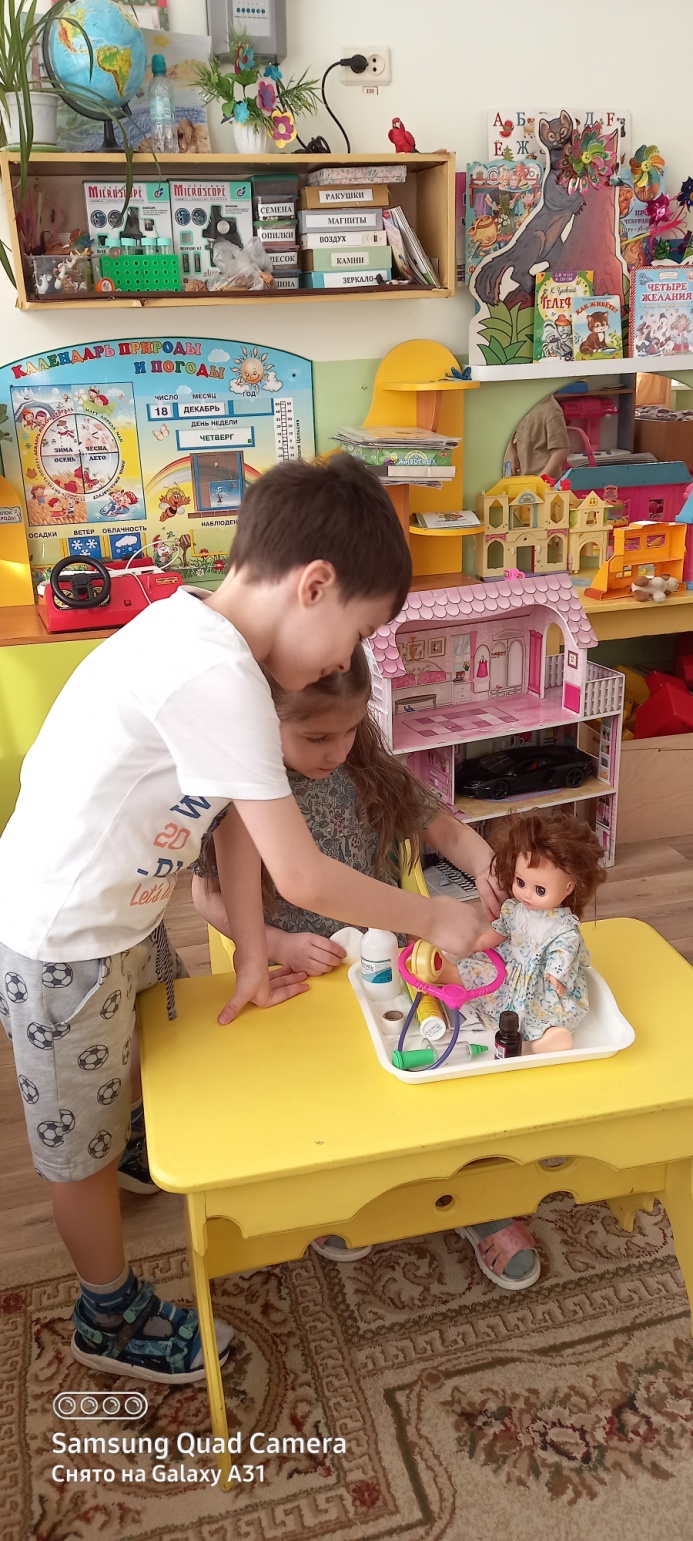 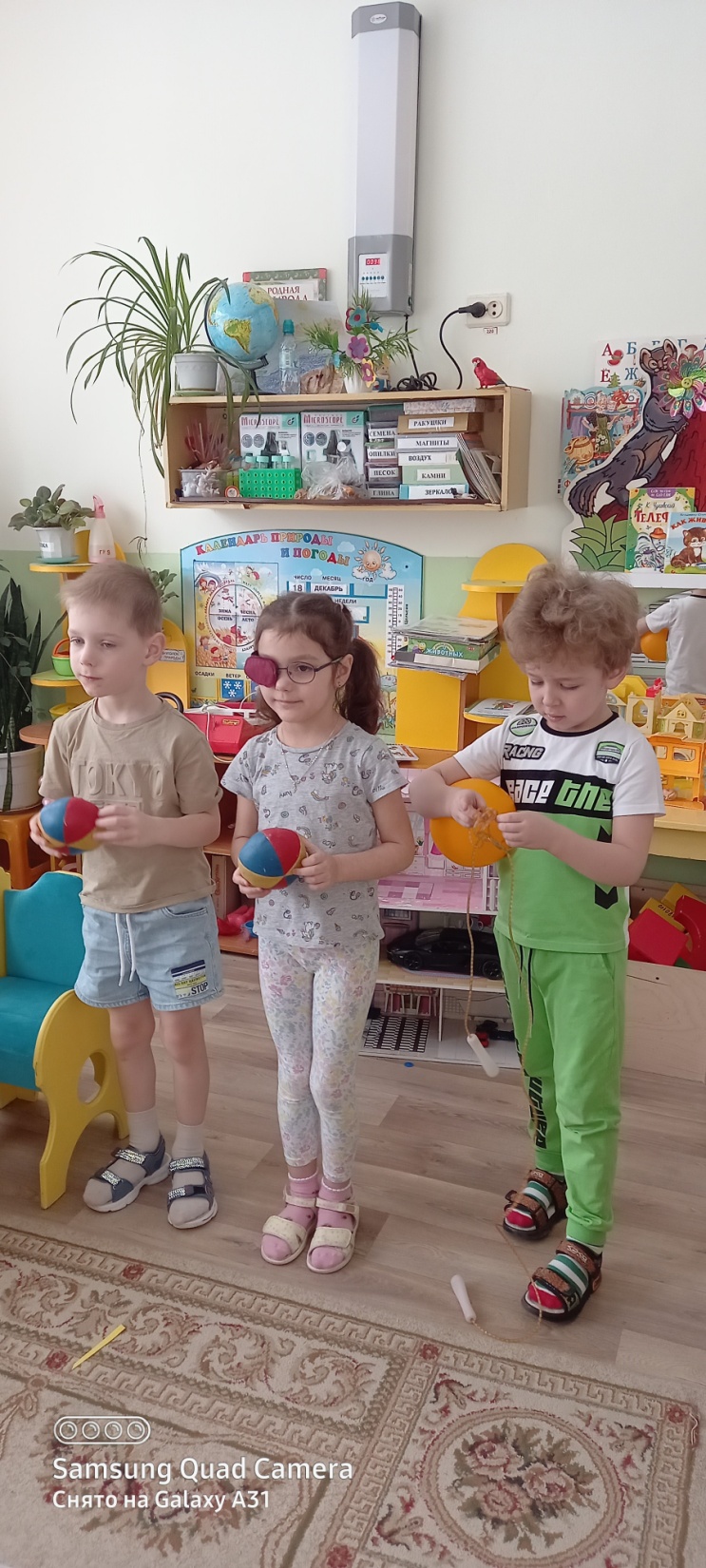 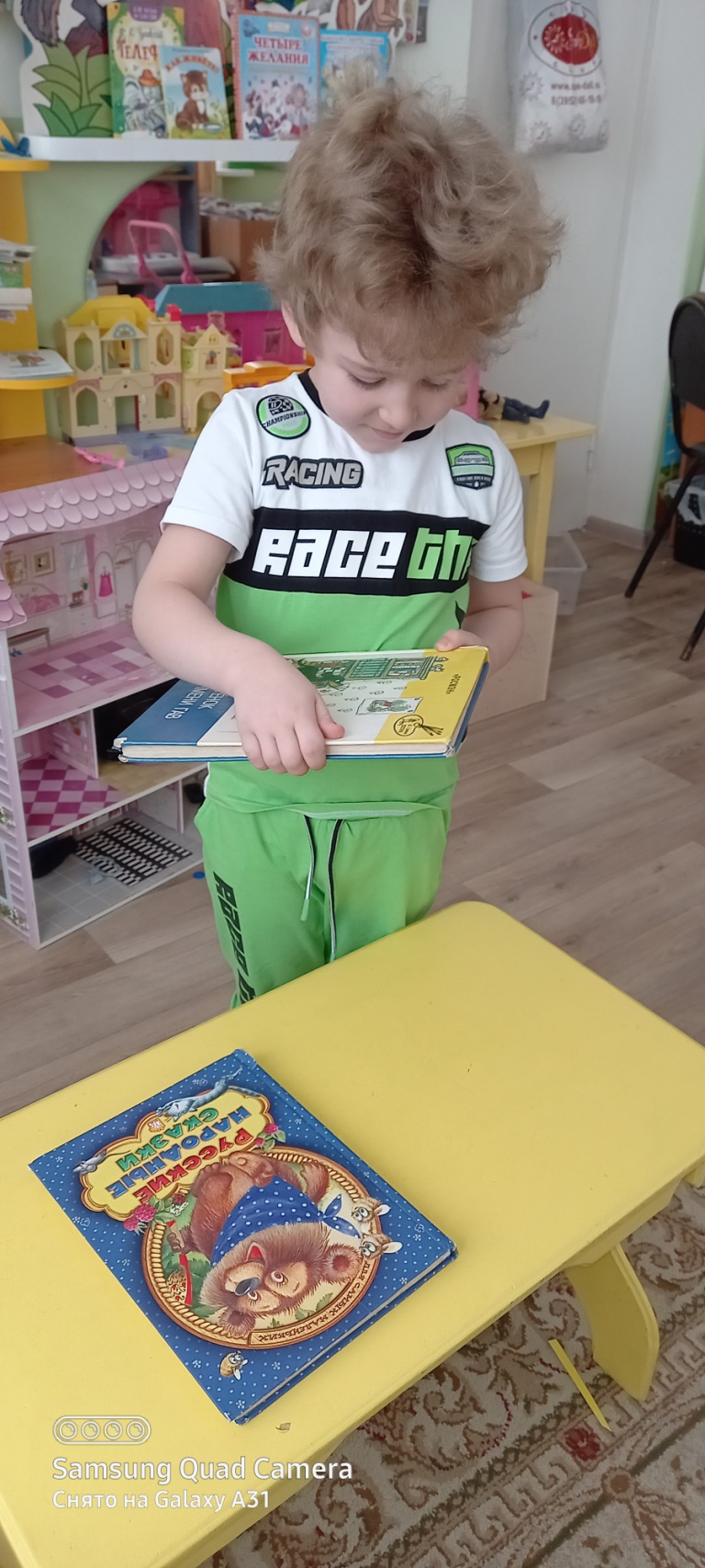 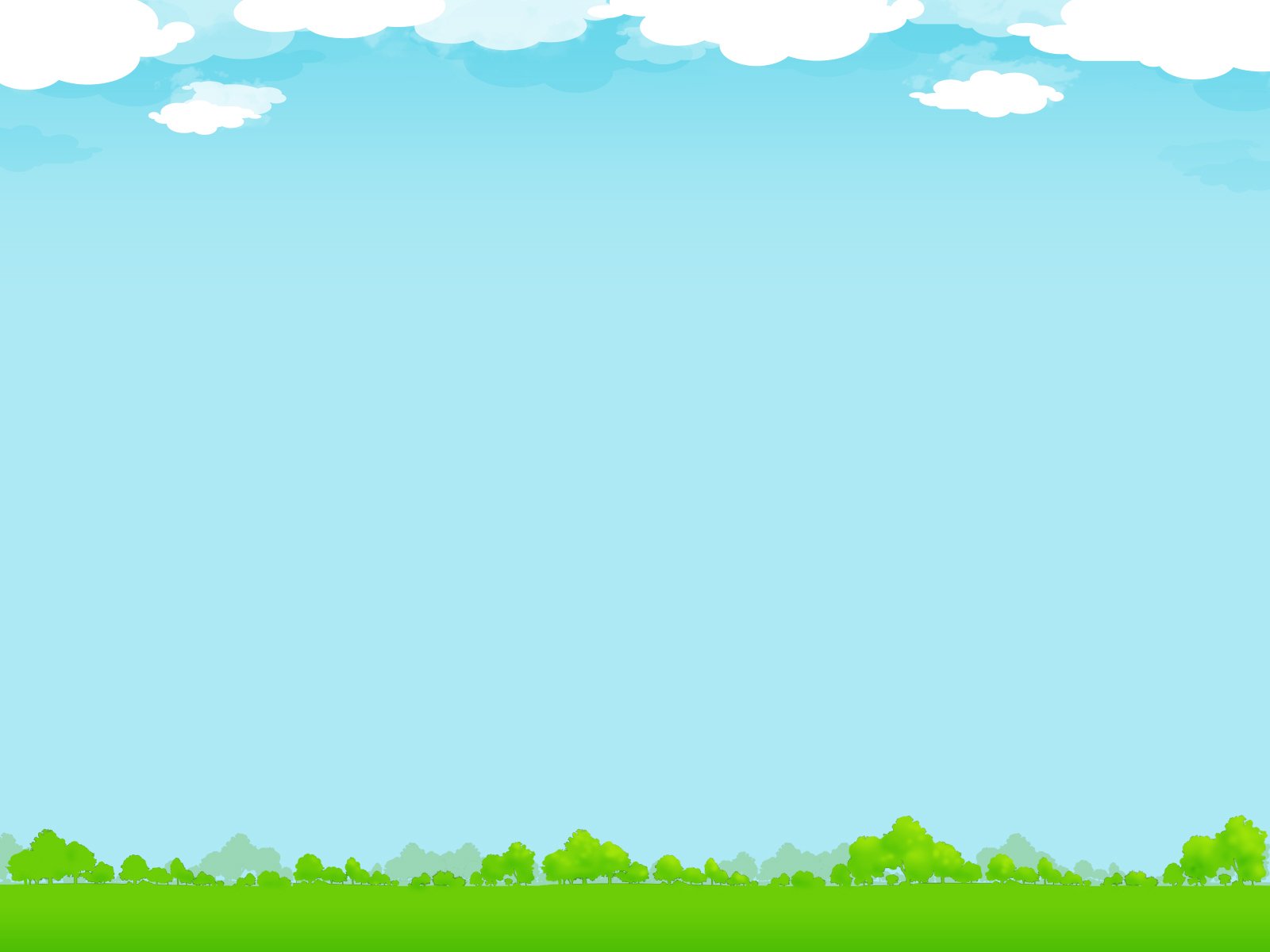 элементы изобразительной деятельности
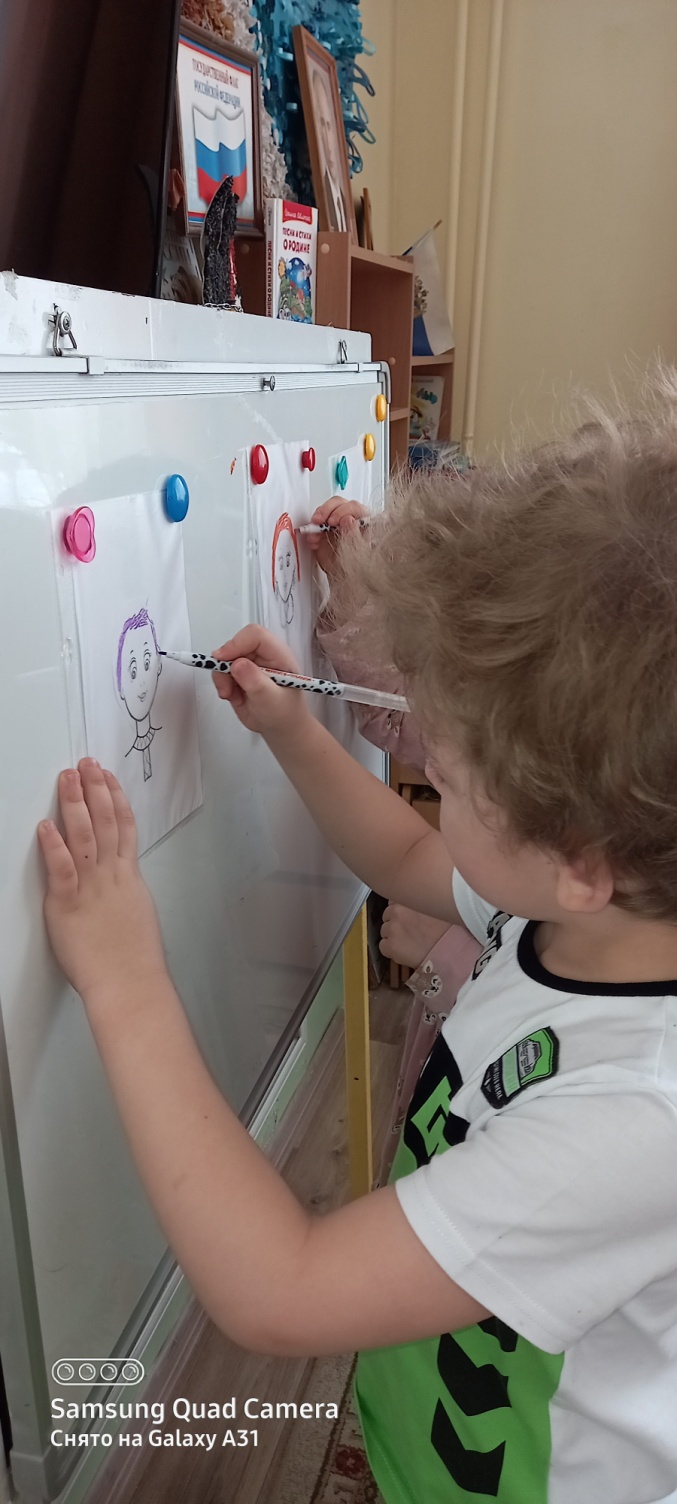 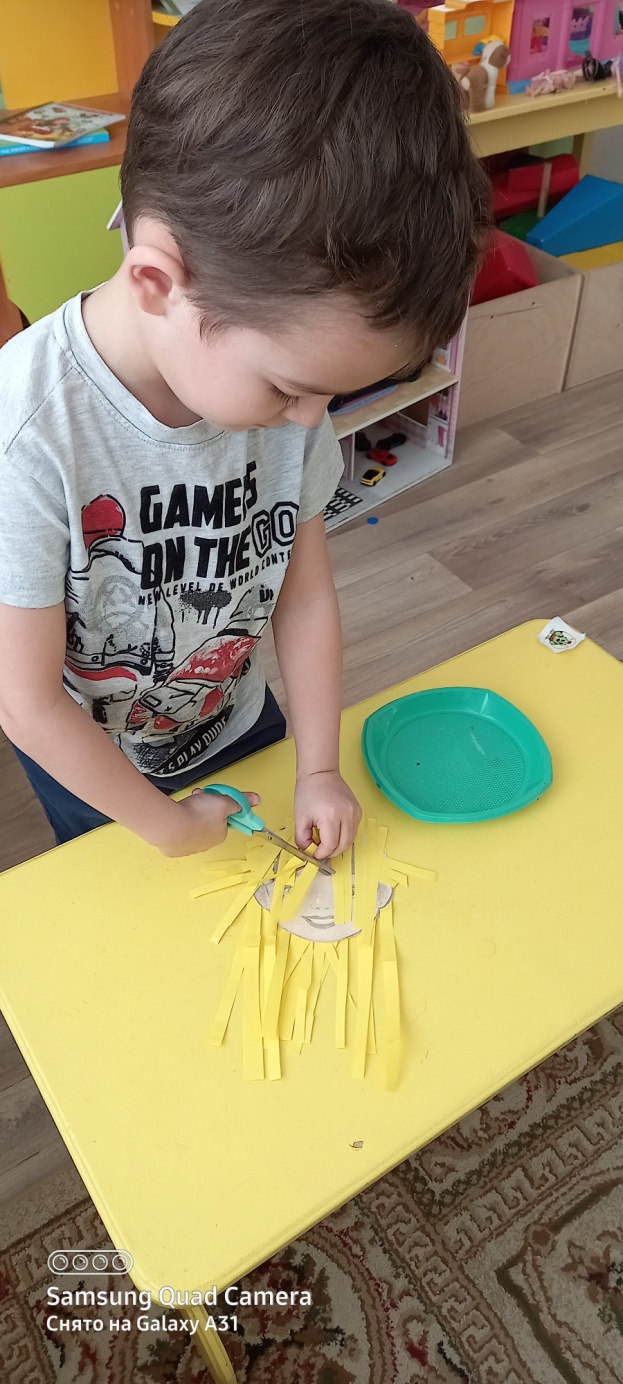 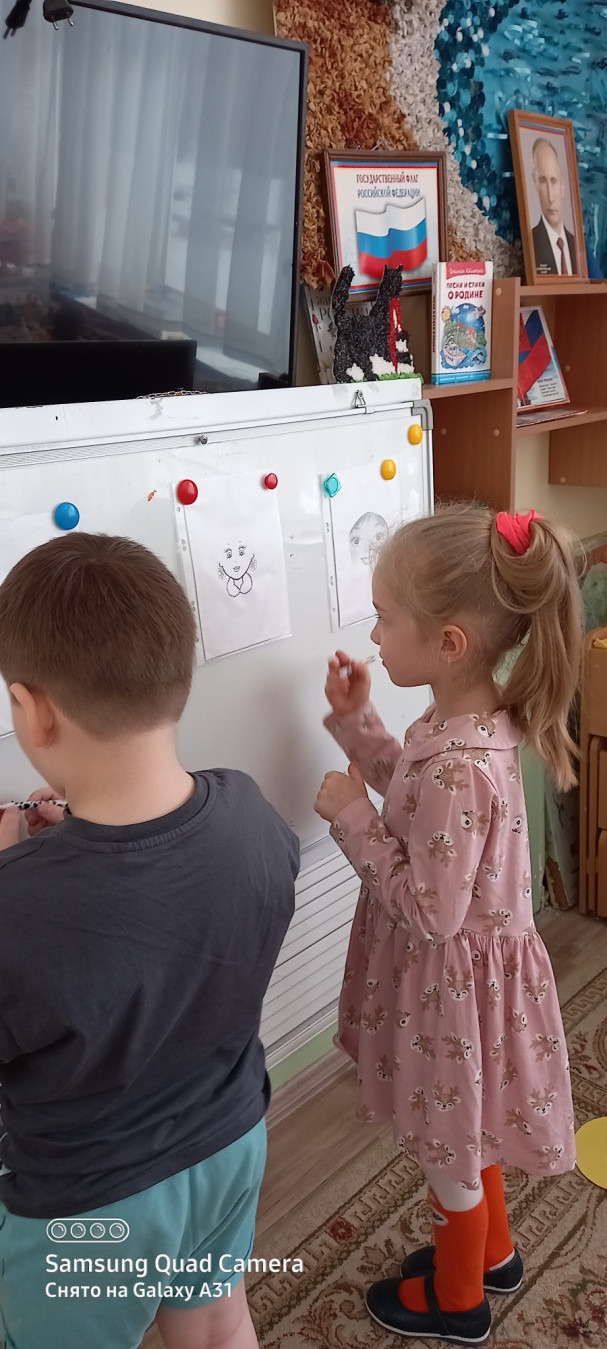 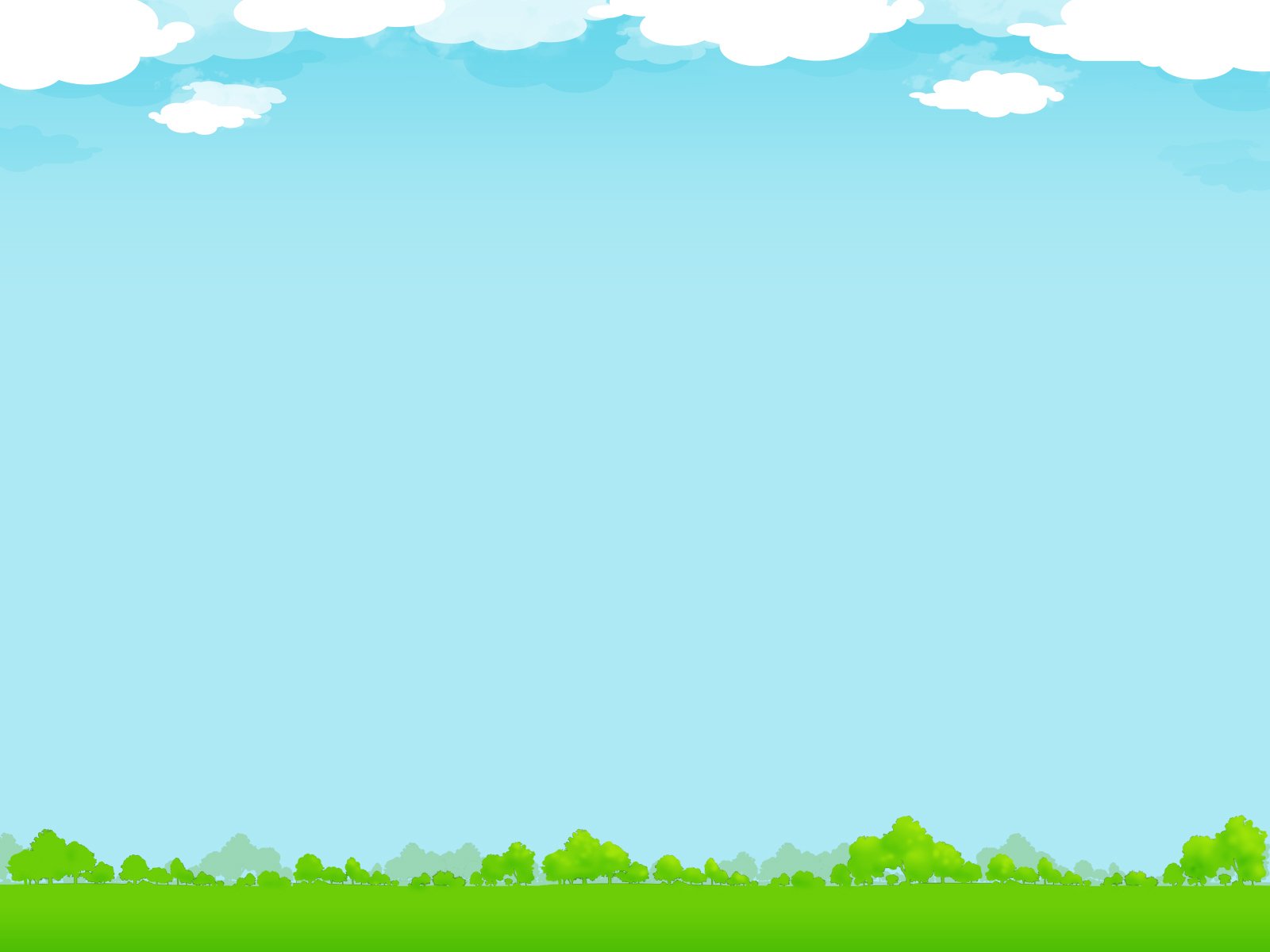 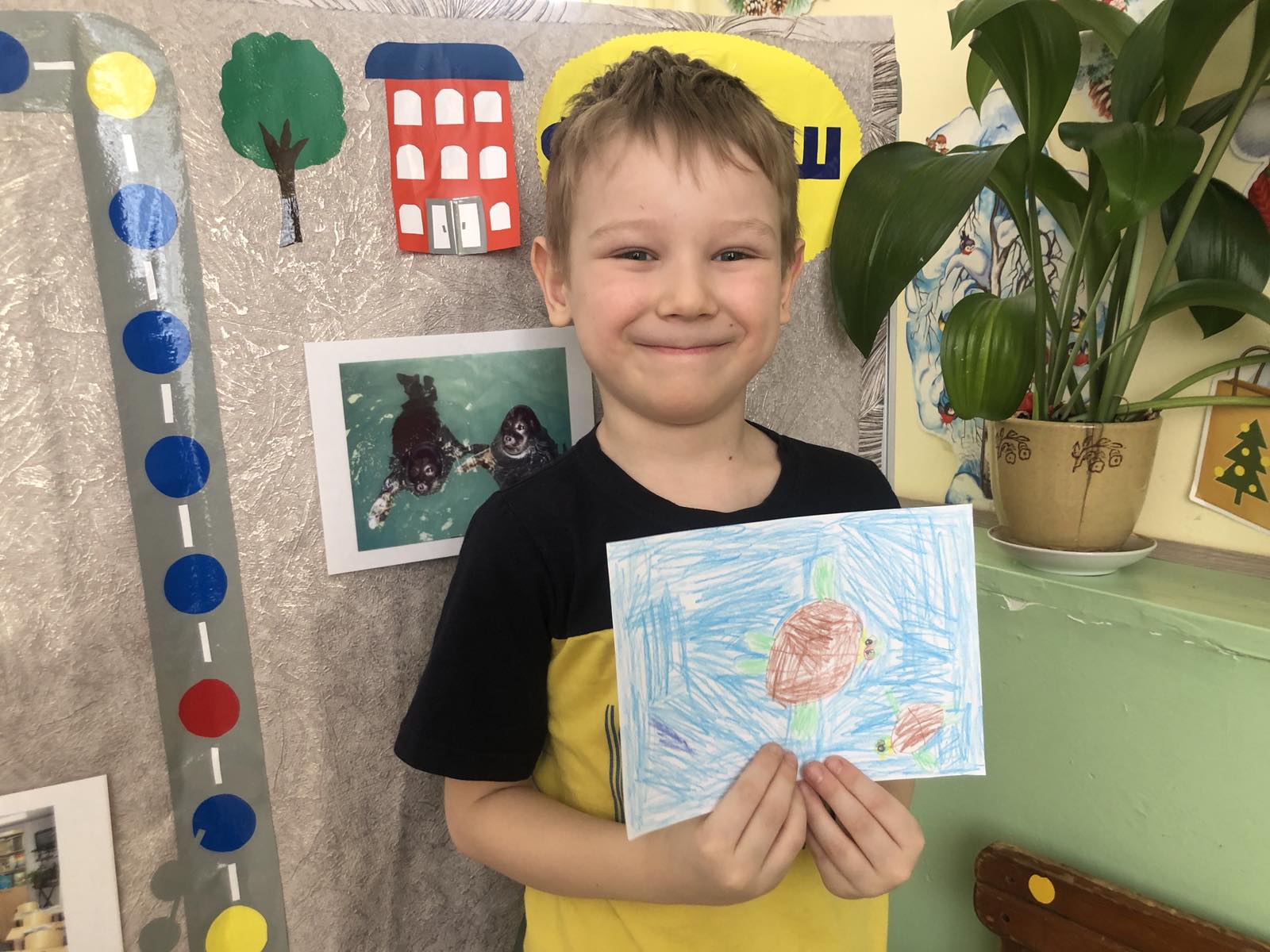 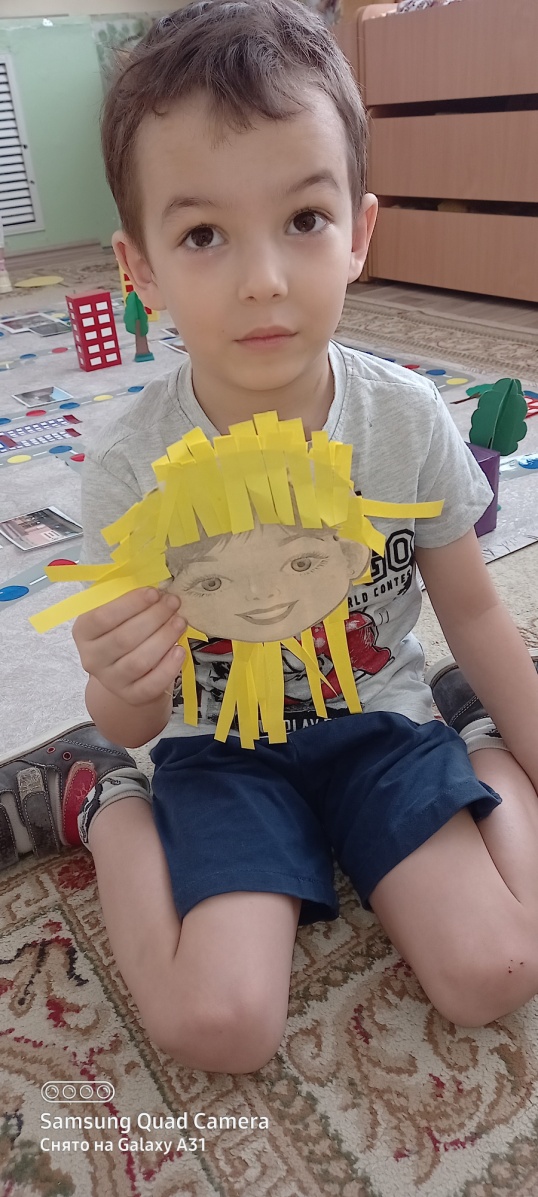 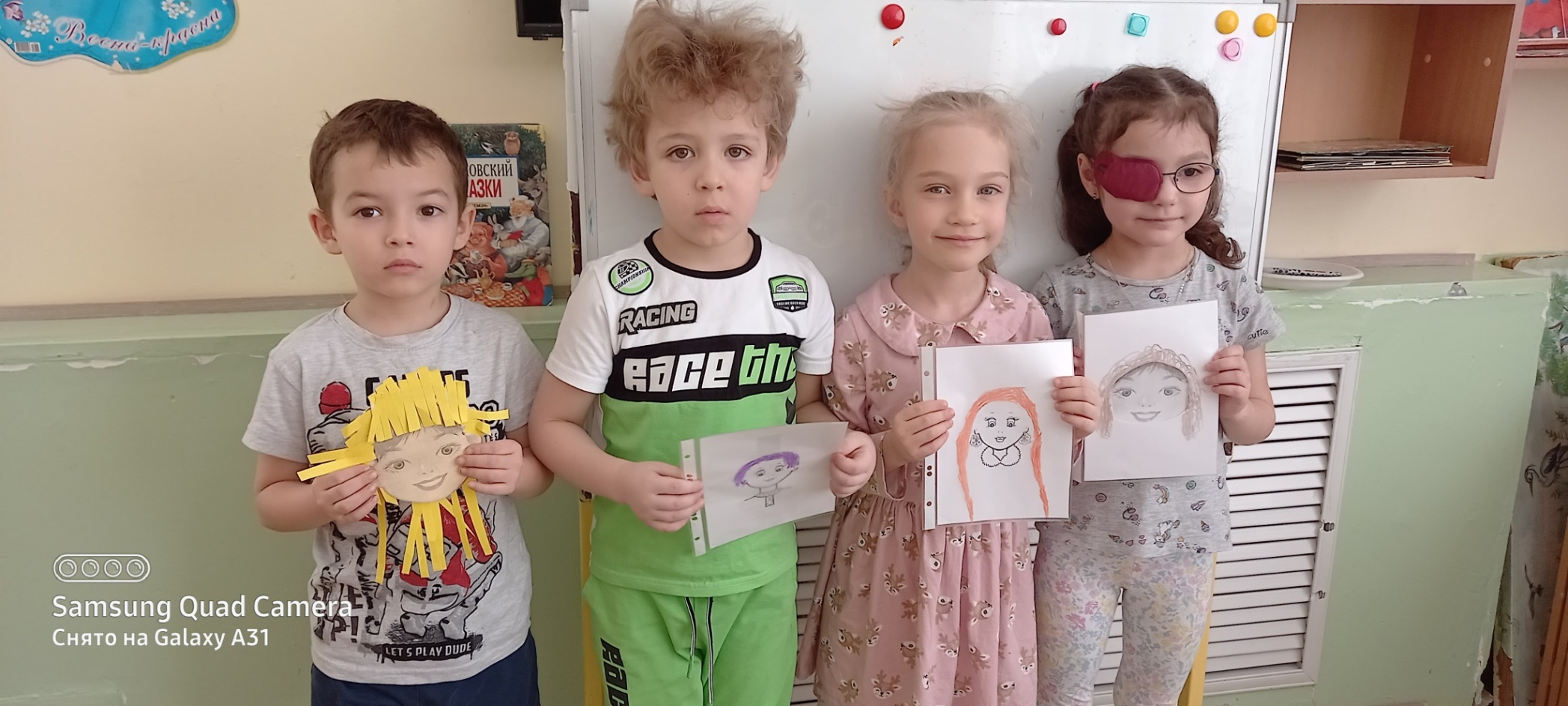 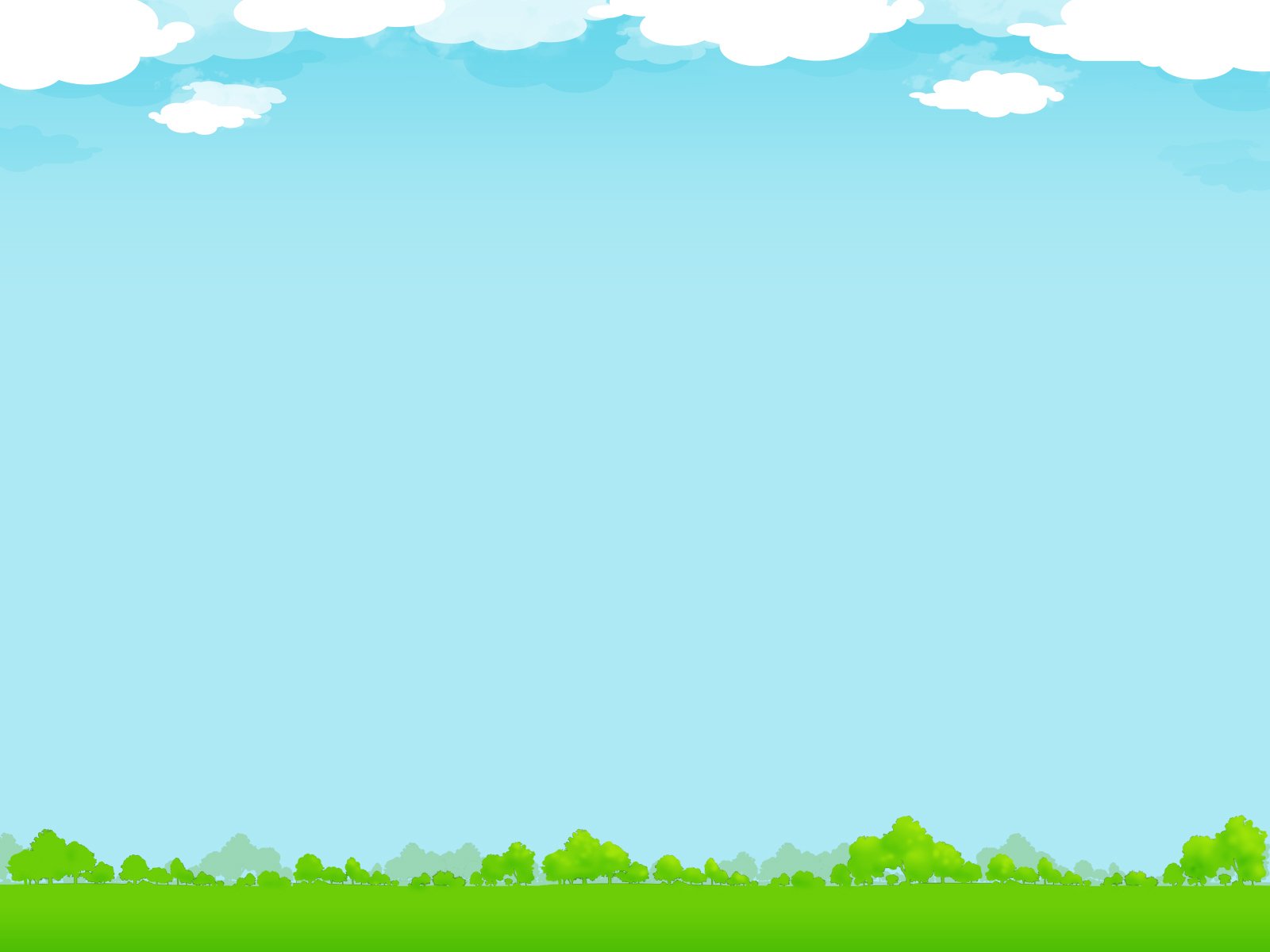 элементы двигательной деятельности
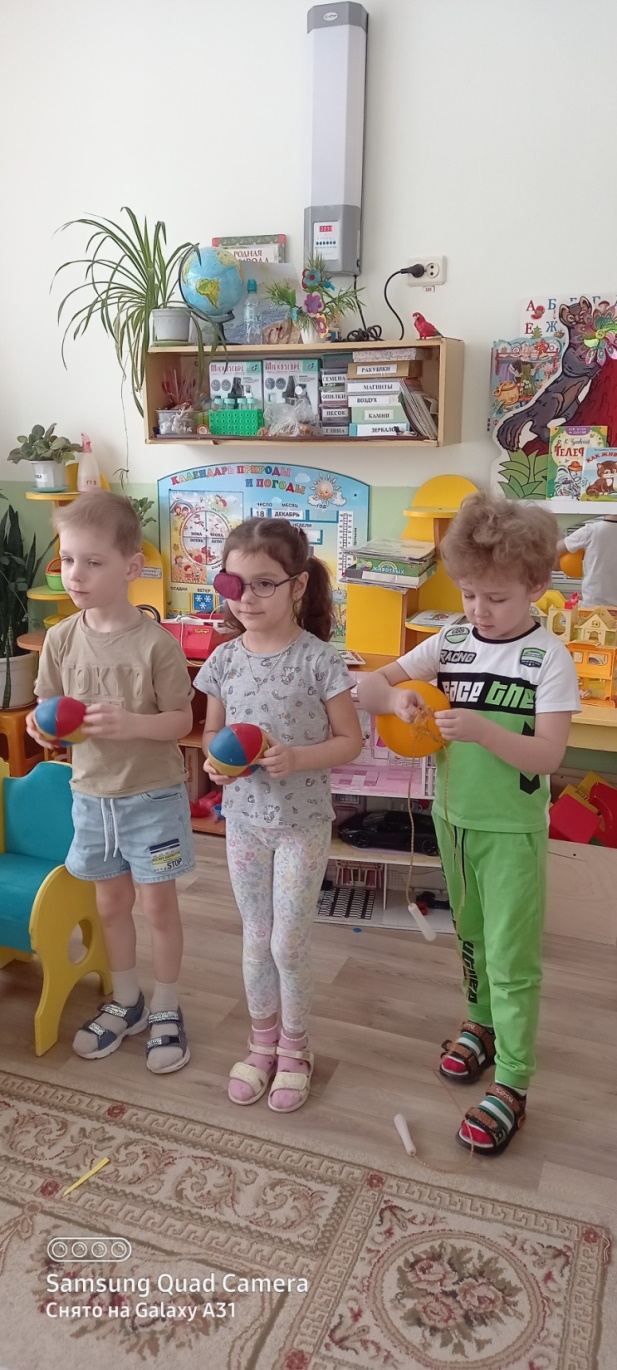 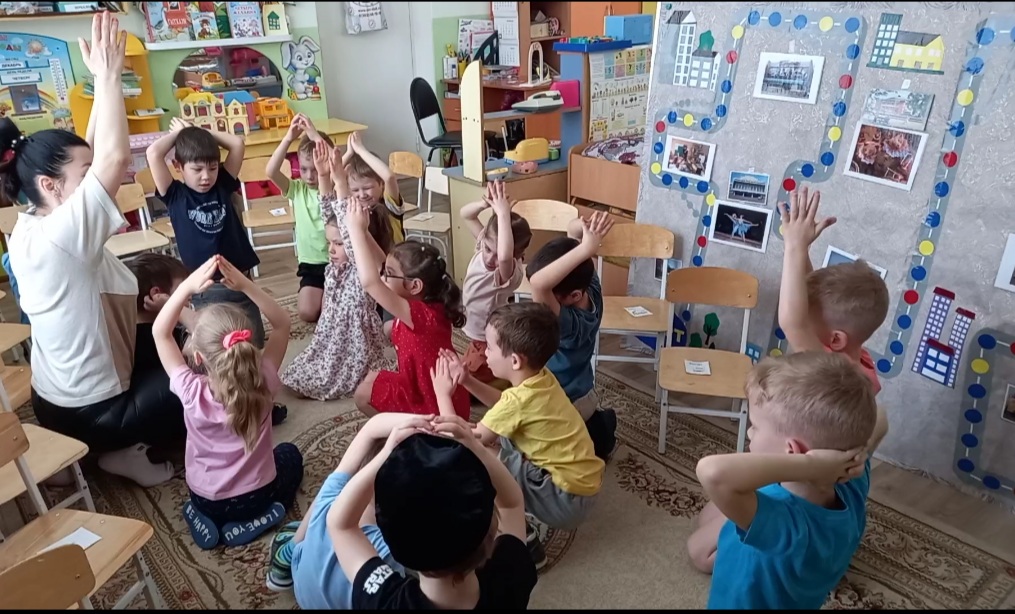 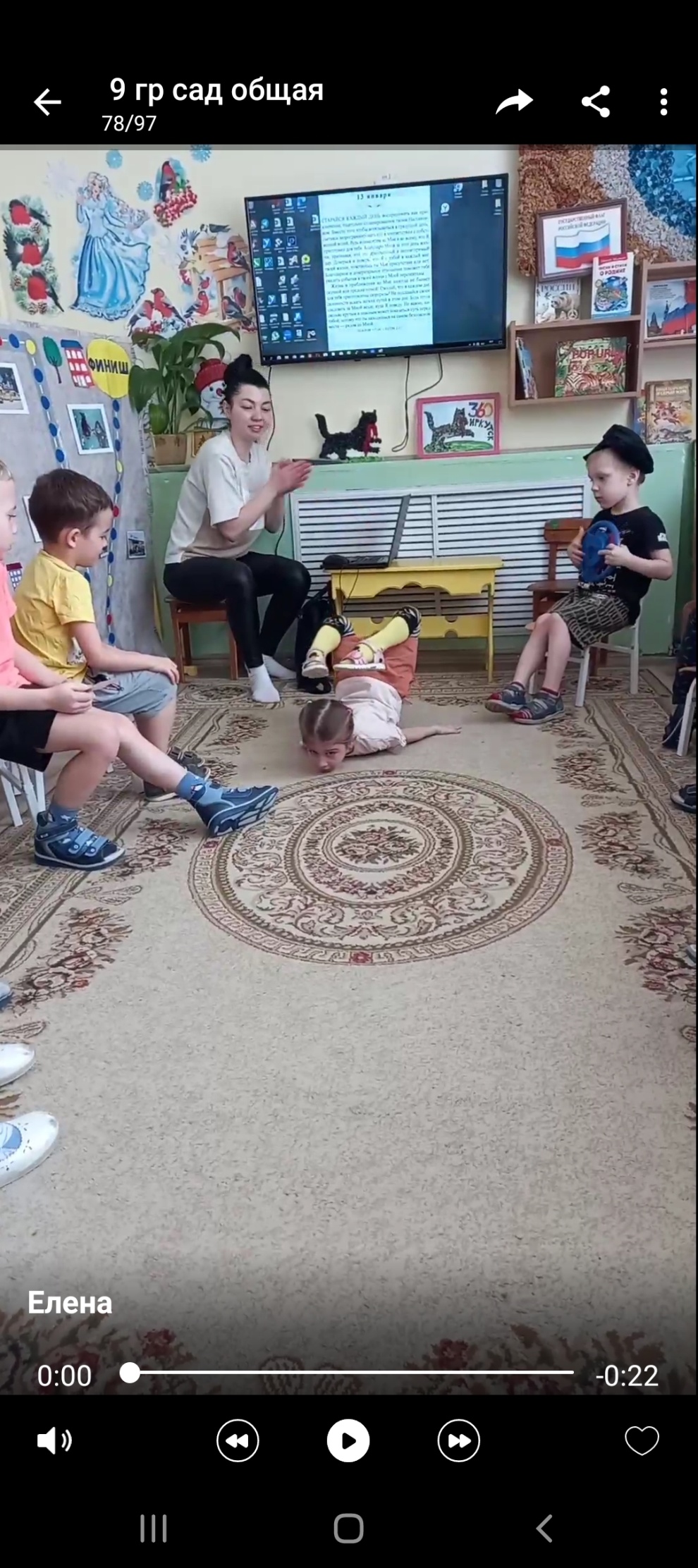 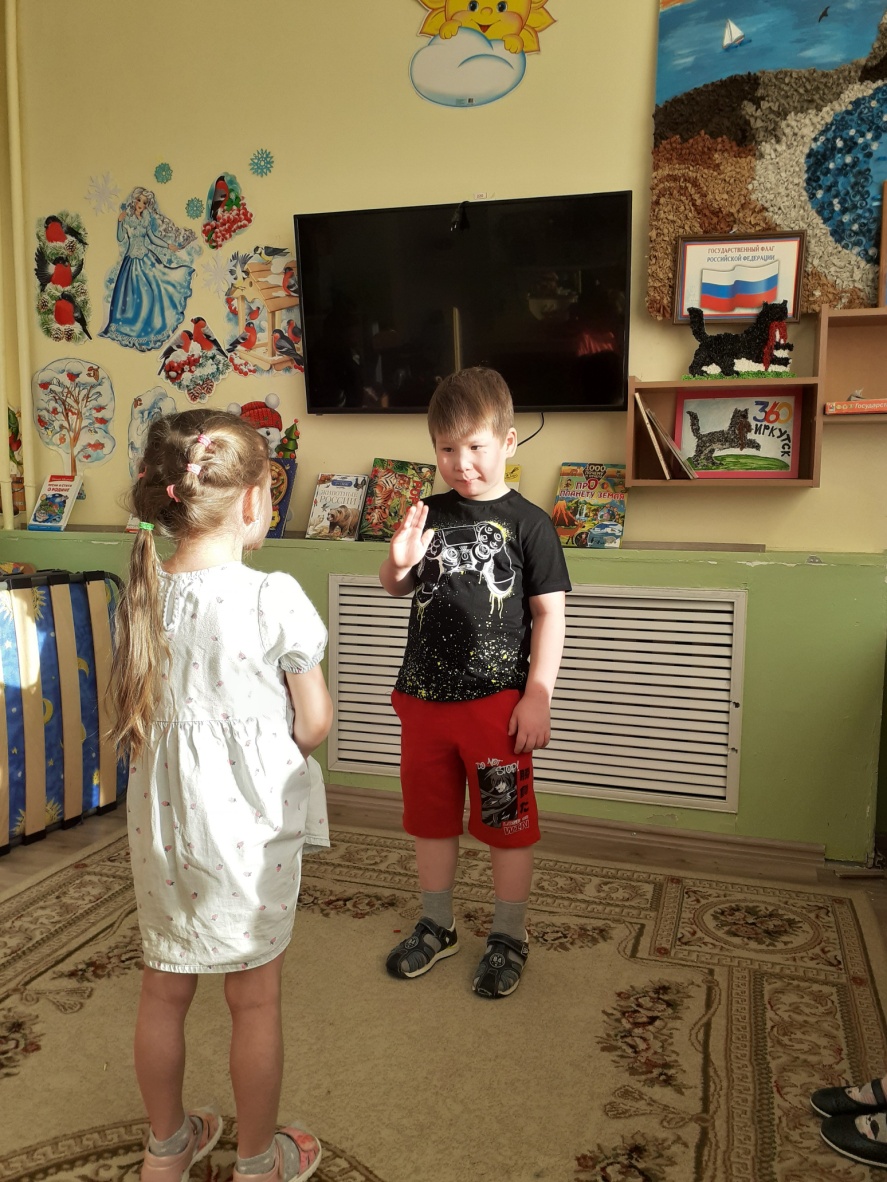 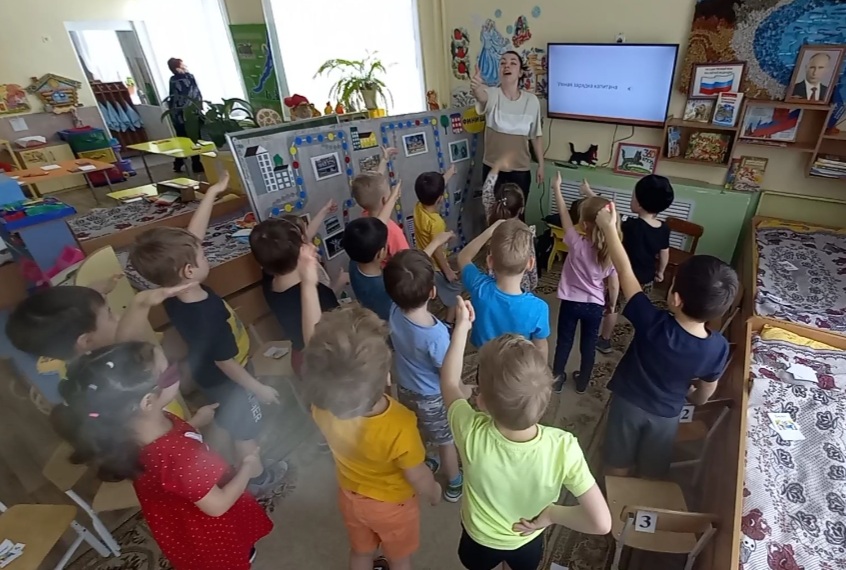 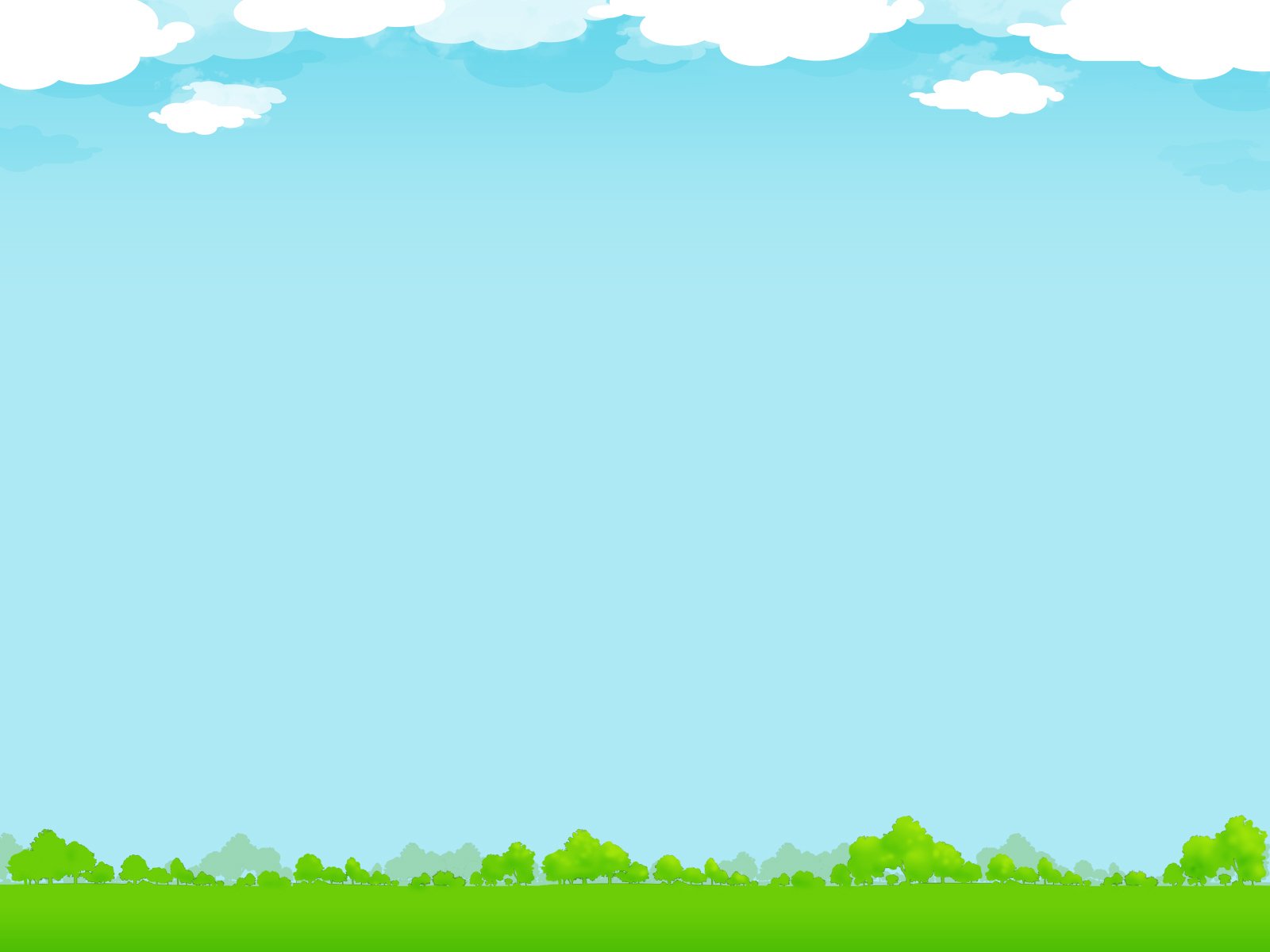 Использование познавательных игр и упражнений
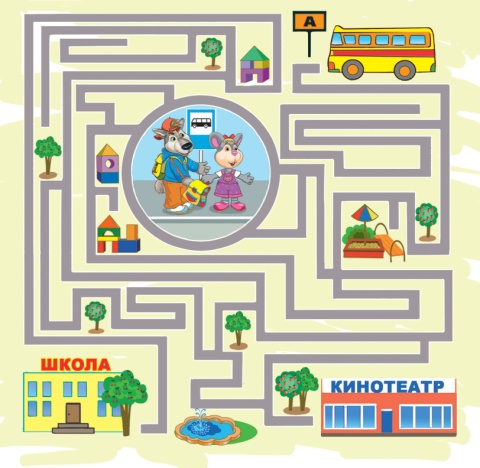 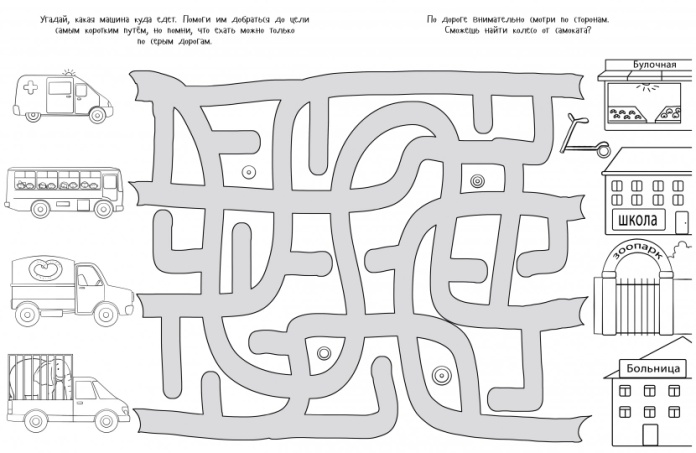 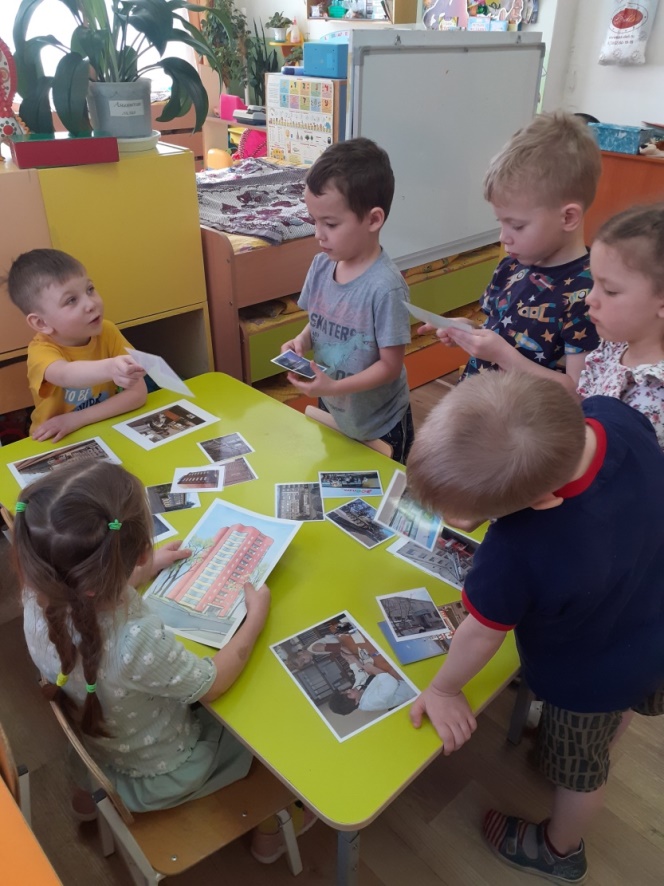 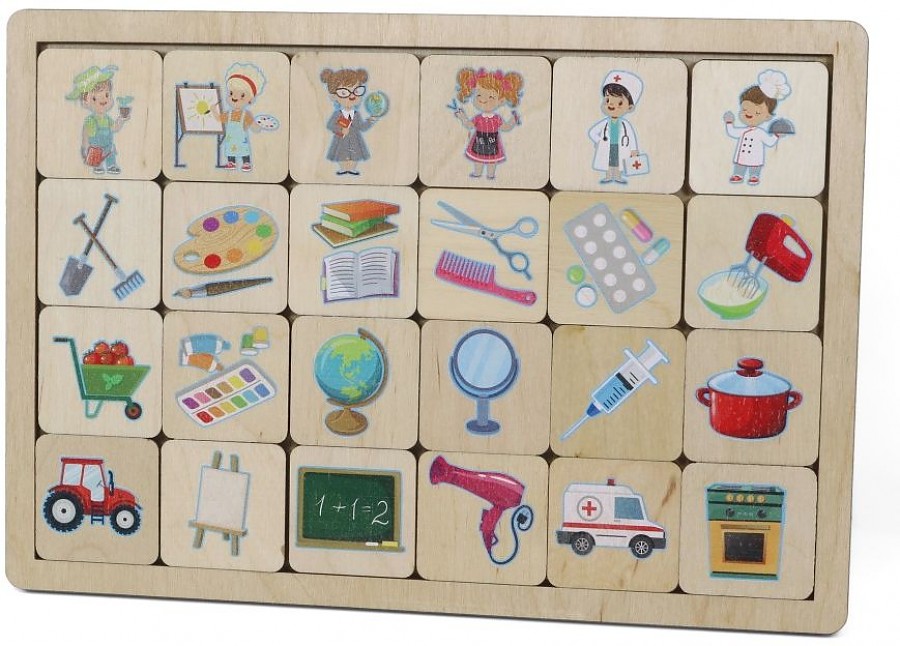 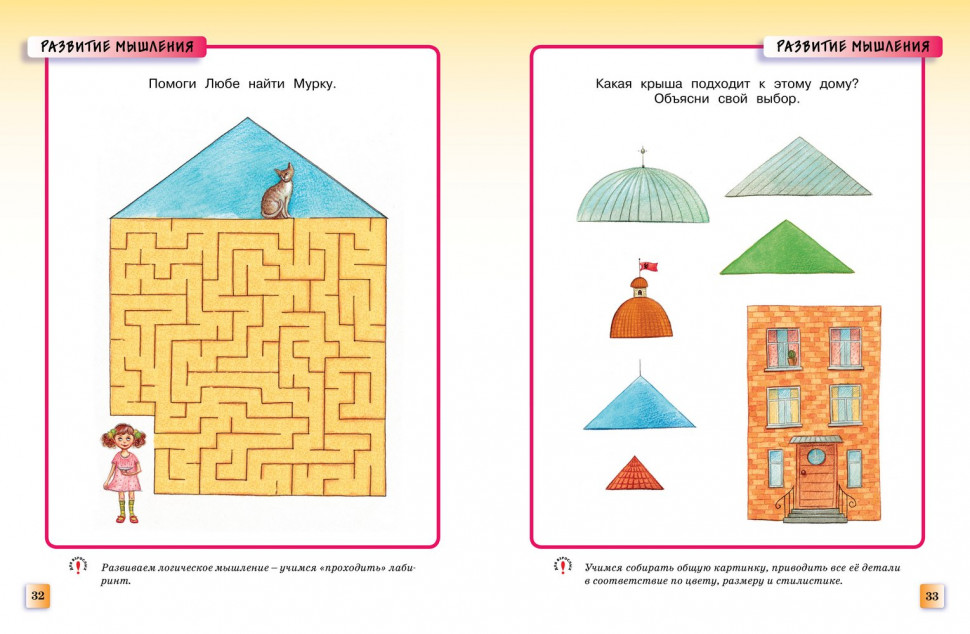 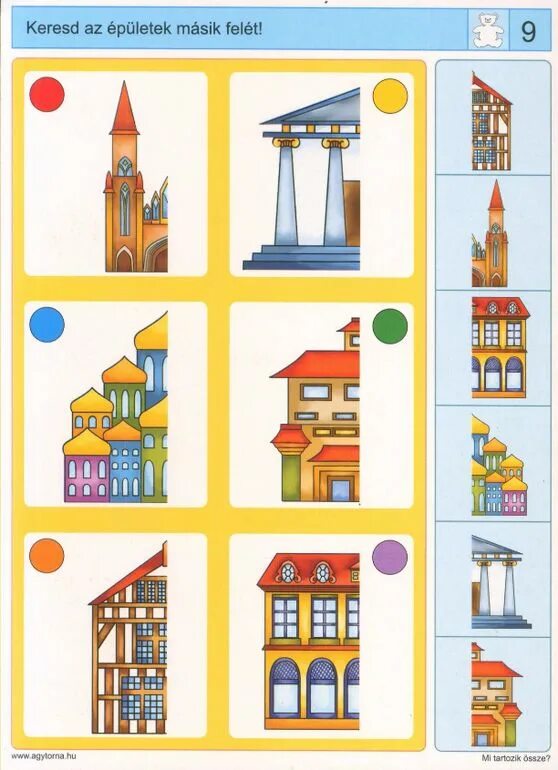 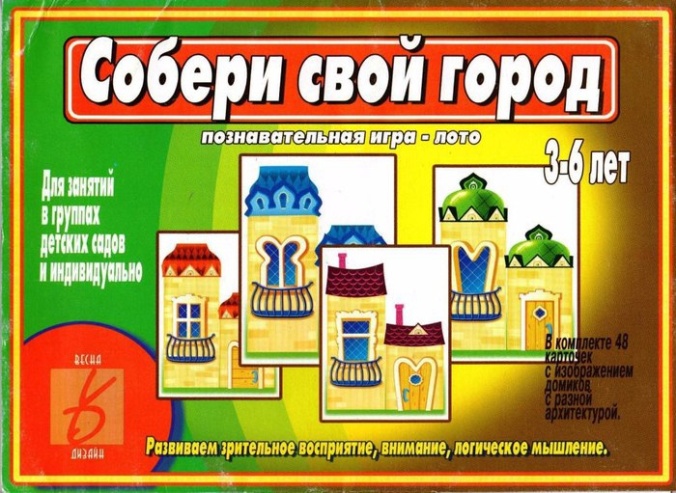 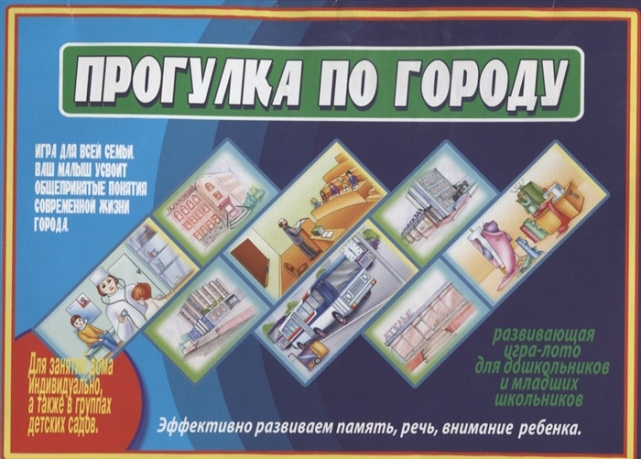 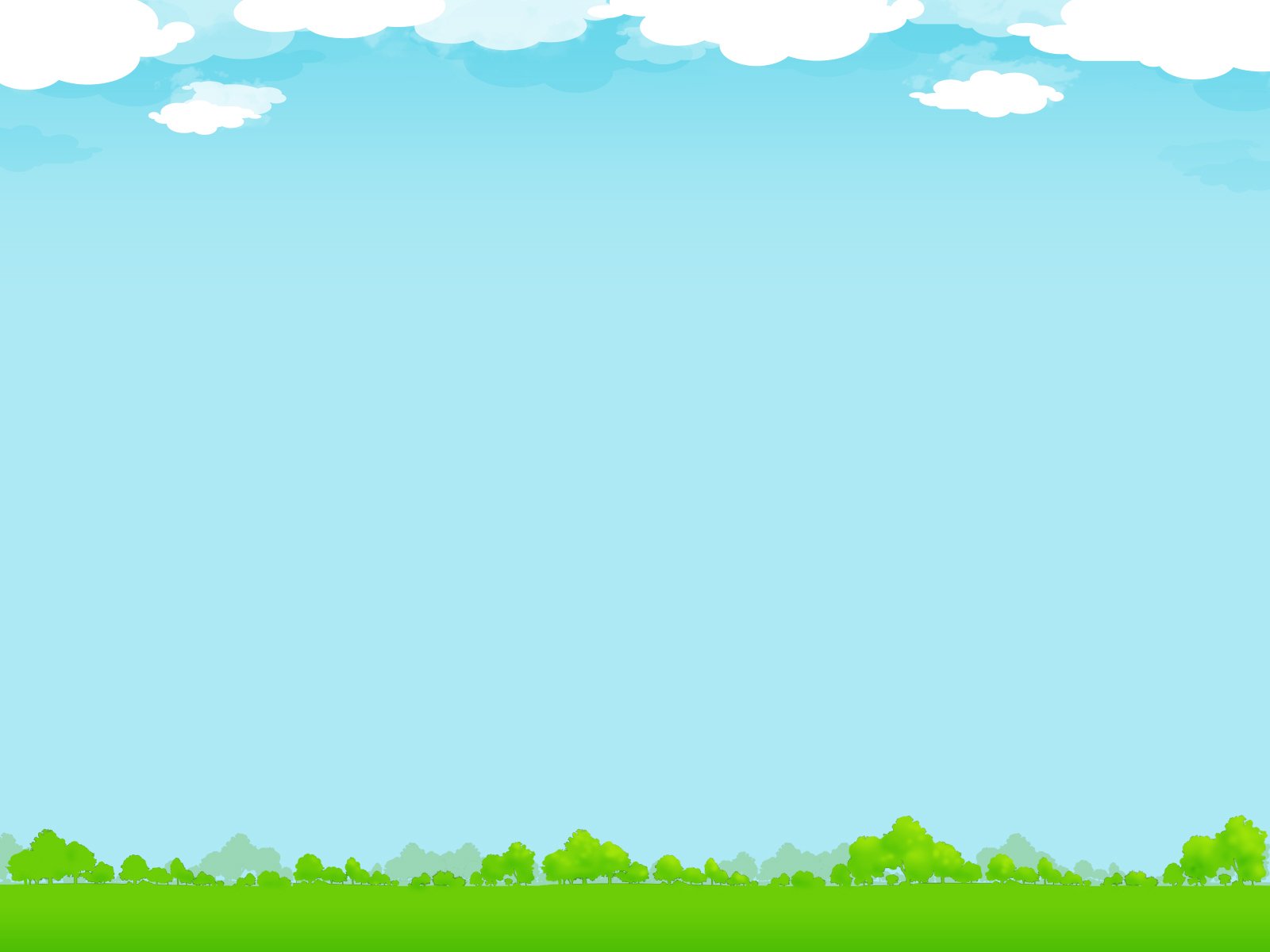 Для каждого объекта, который используется в игре, подобран набор заданий
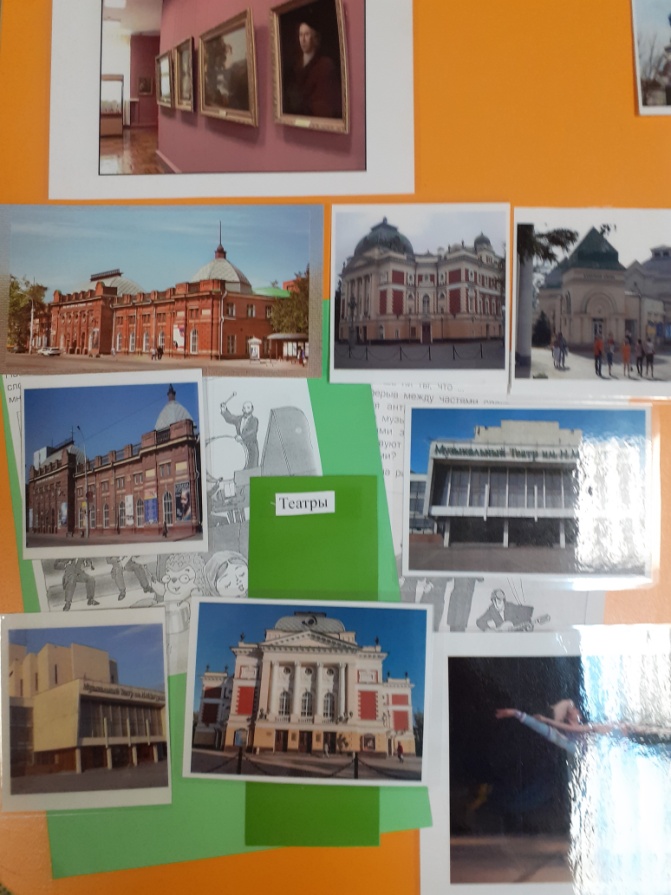 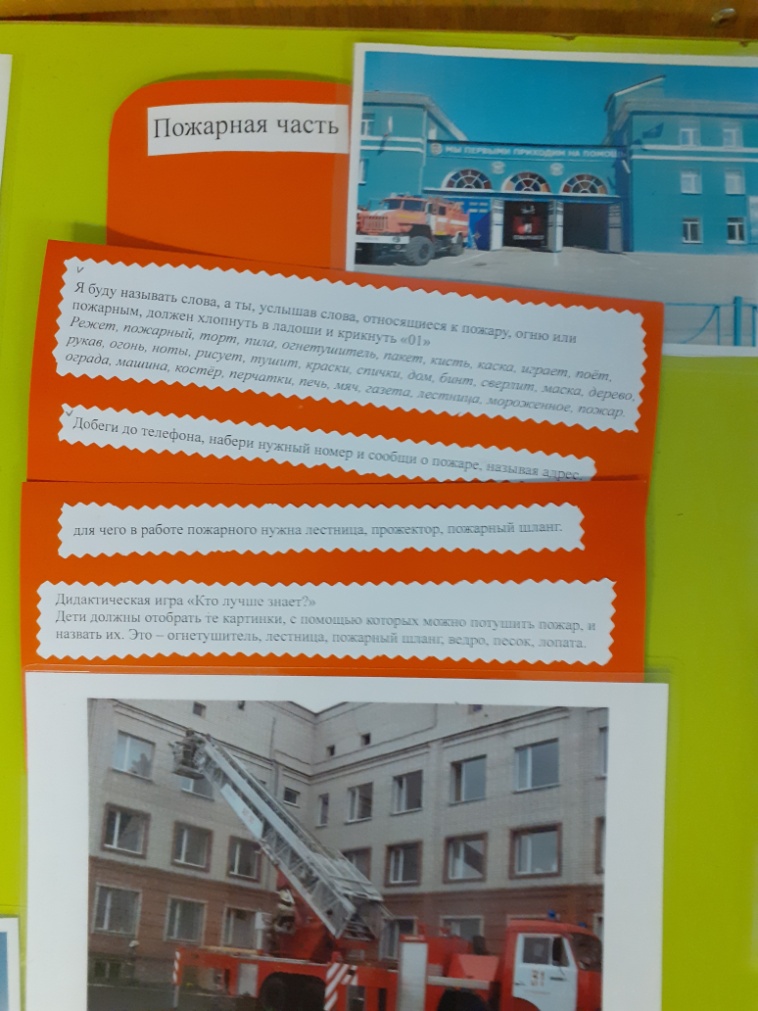 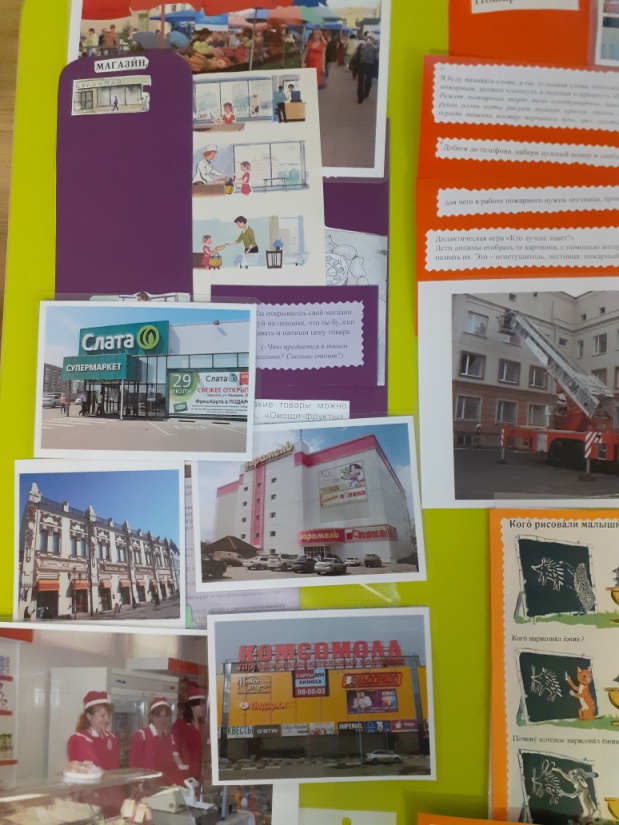 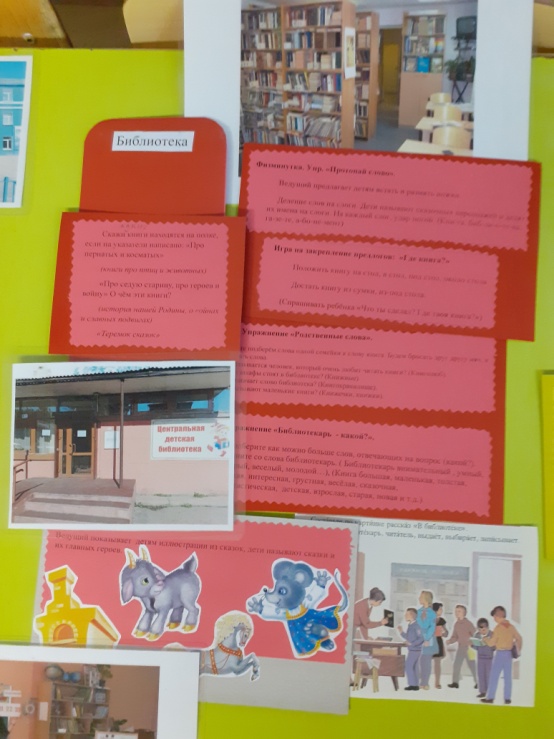 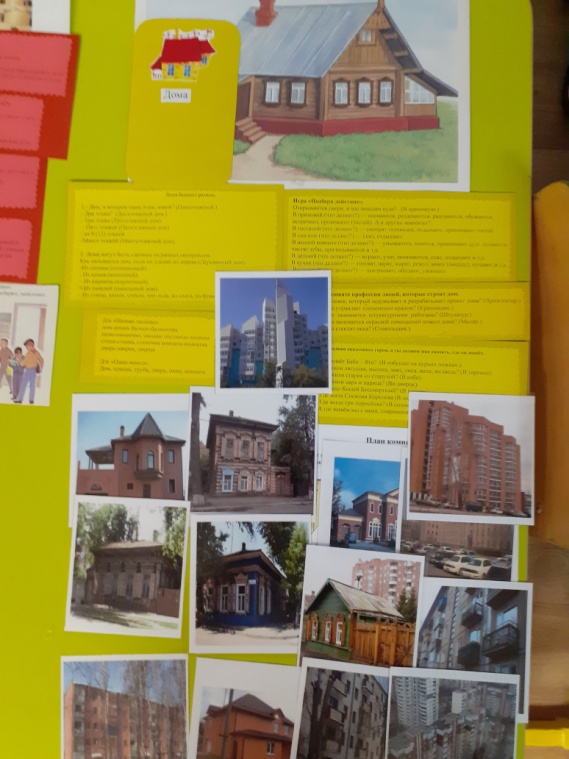 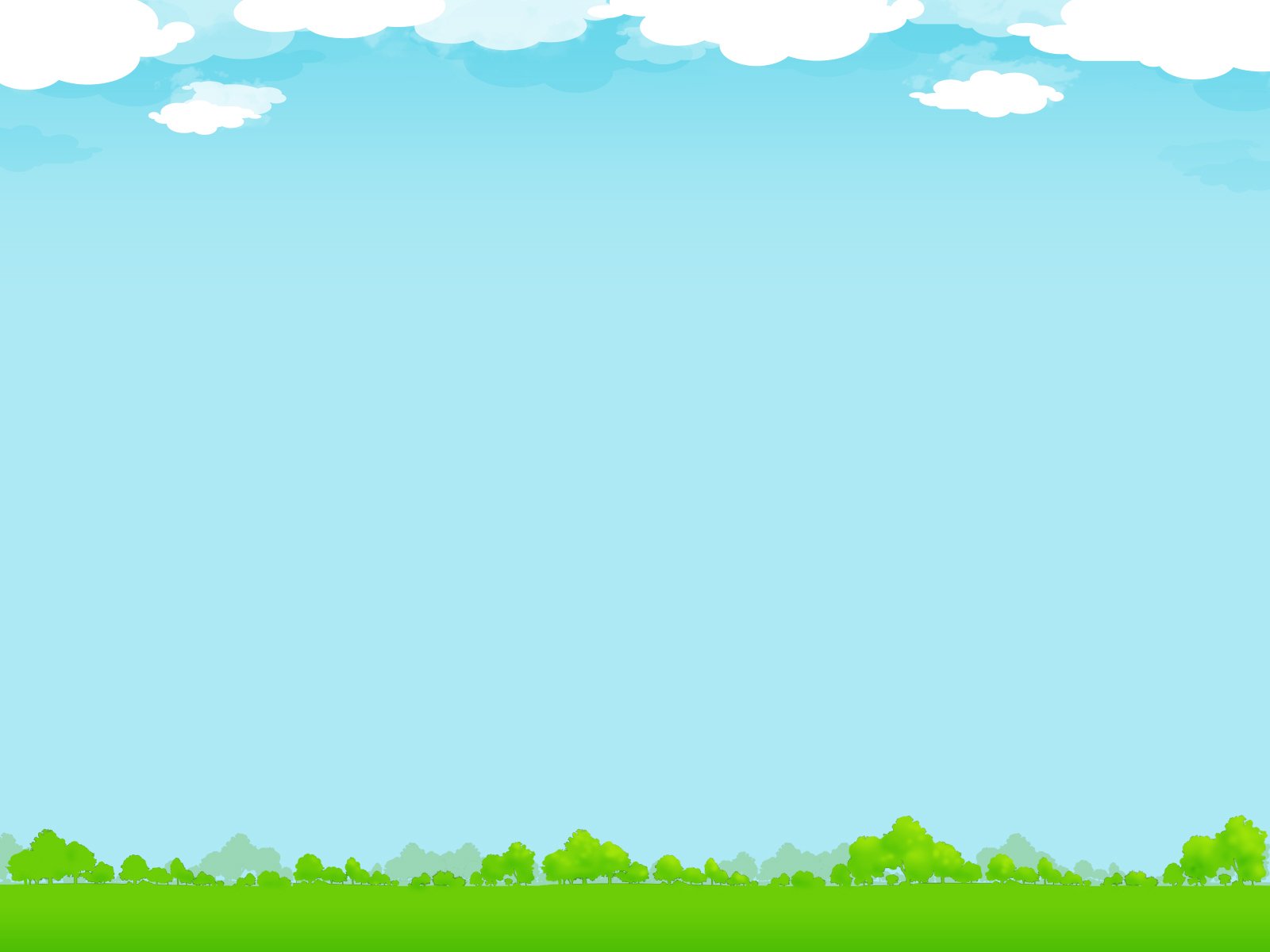 2.Вариант «Архитектура города»
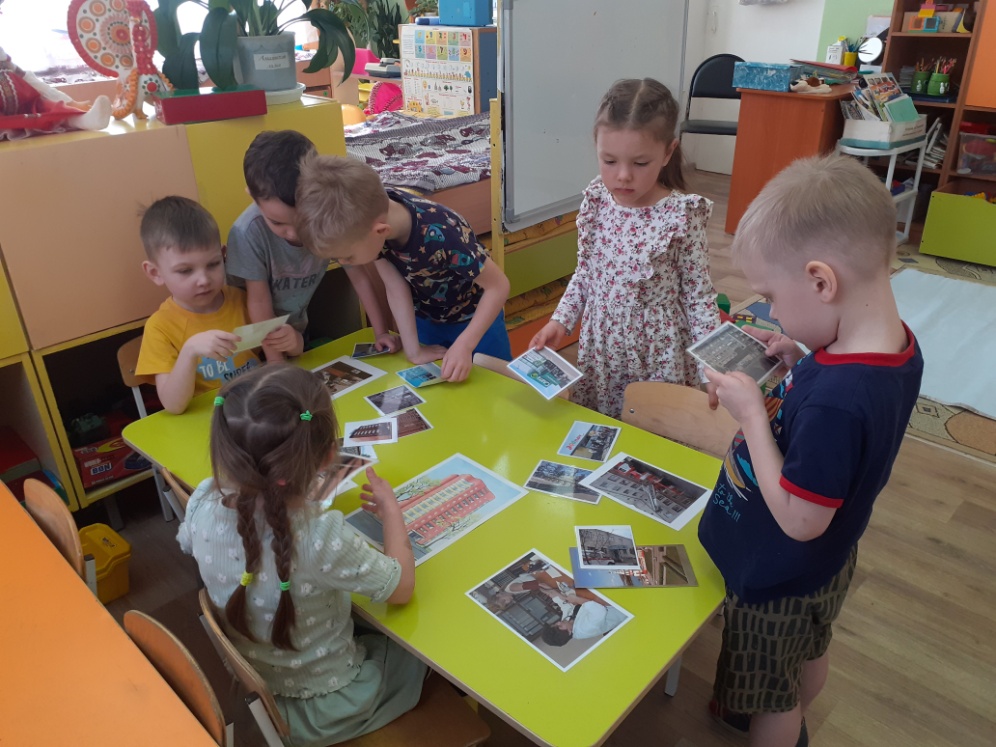 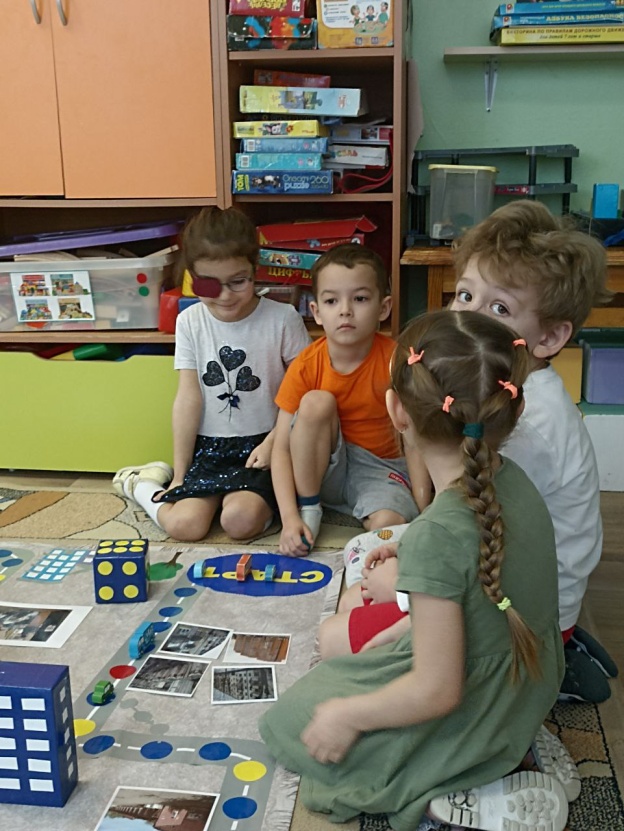 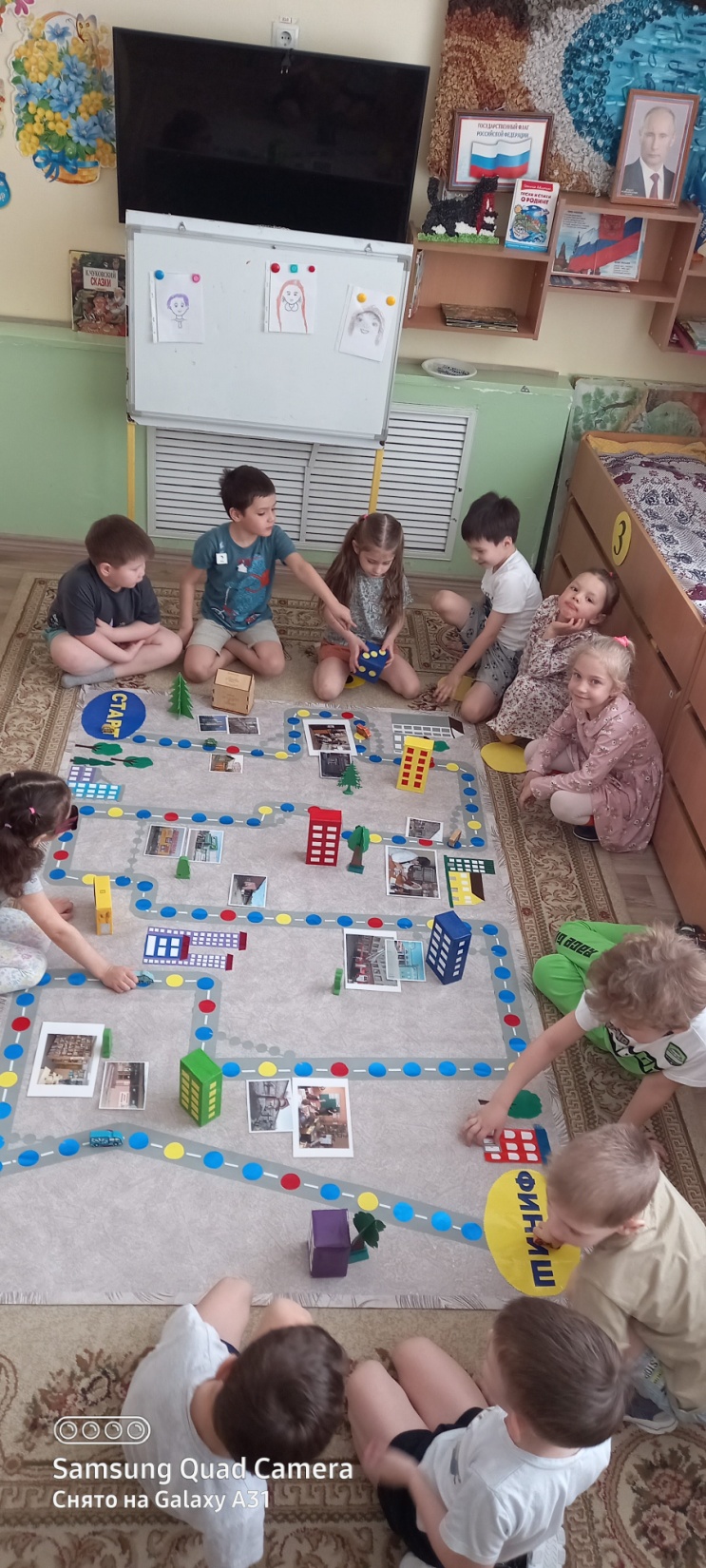 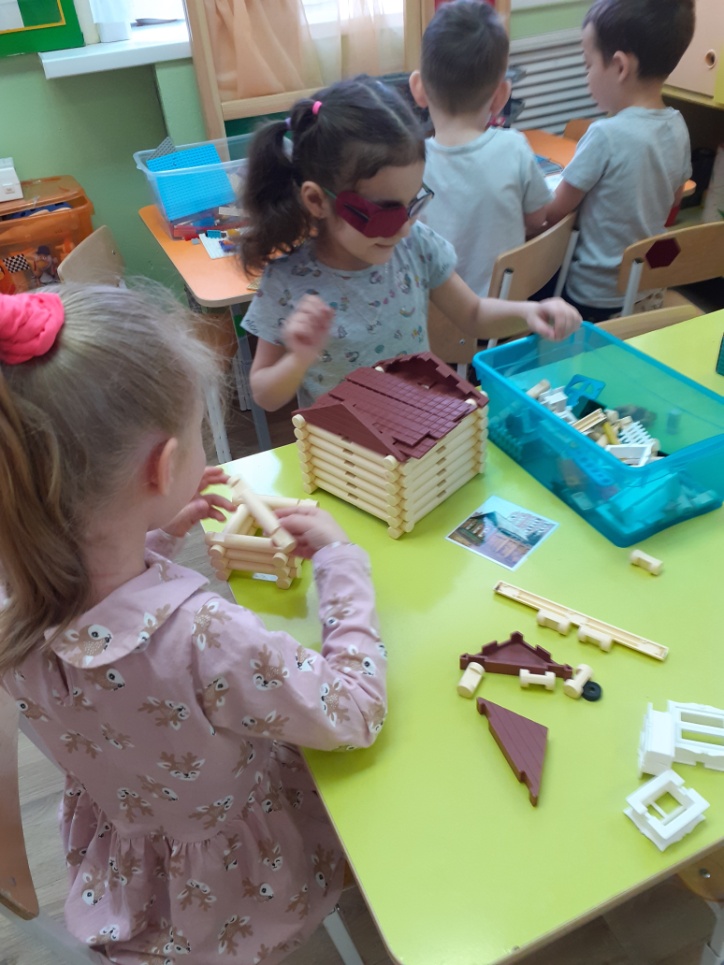 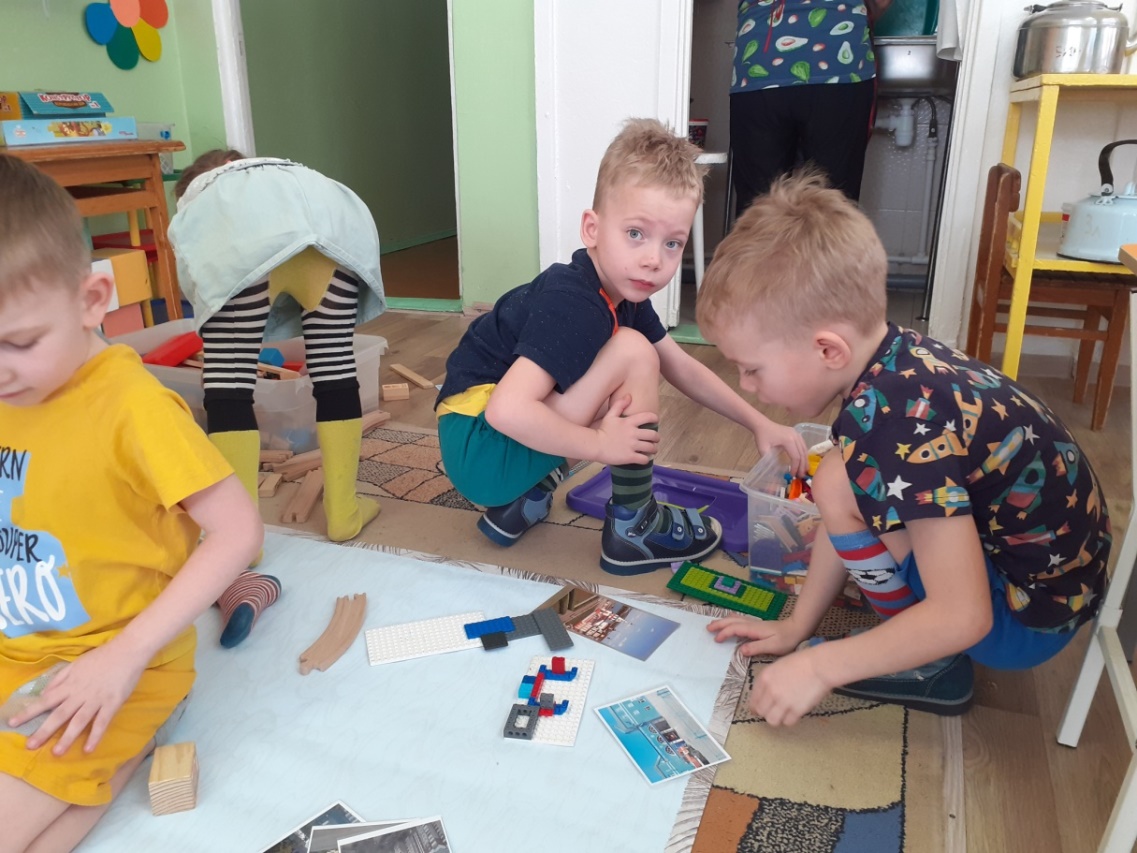 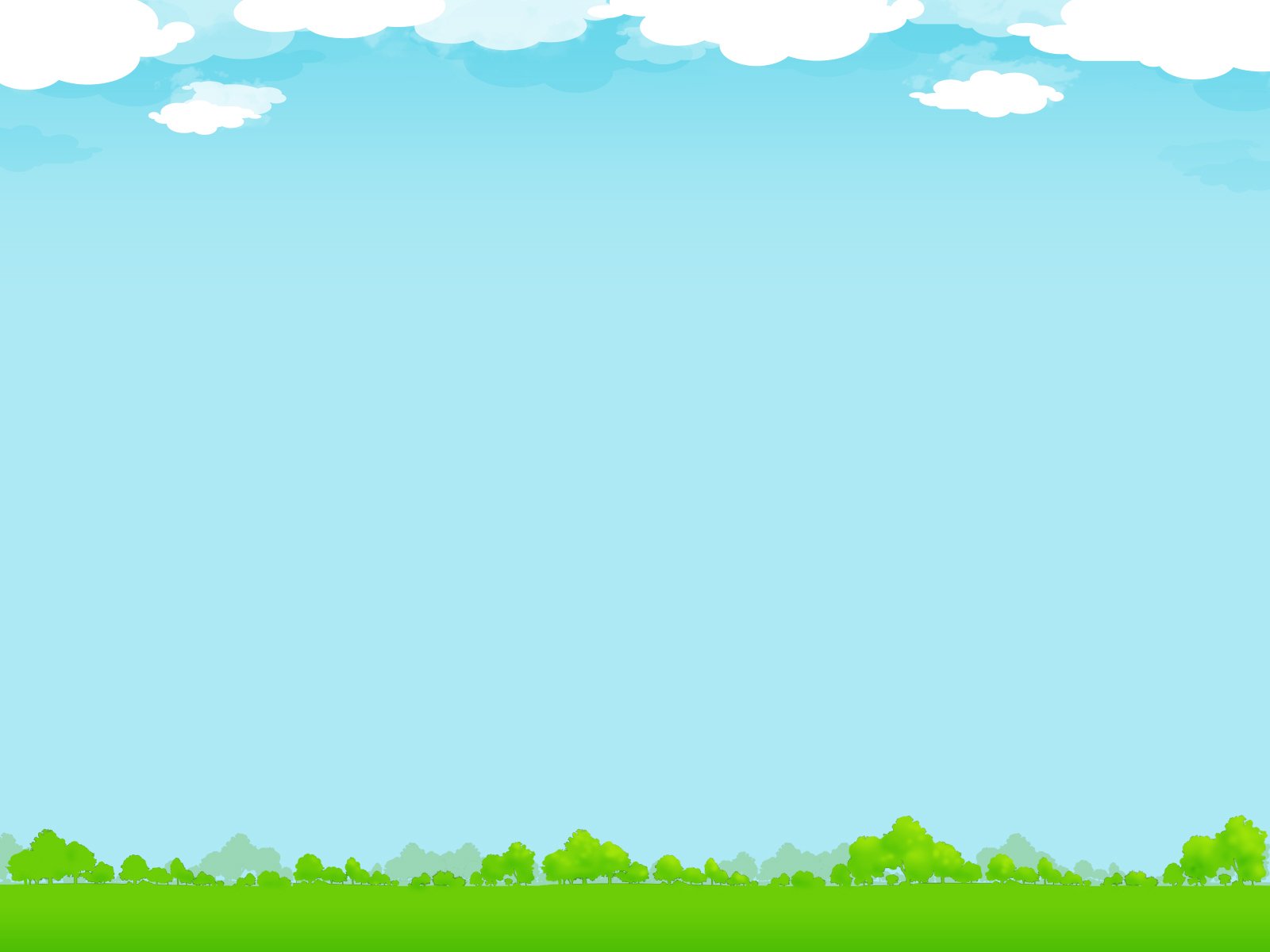 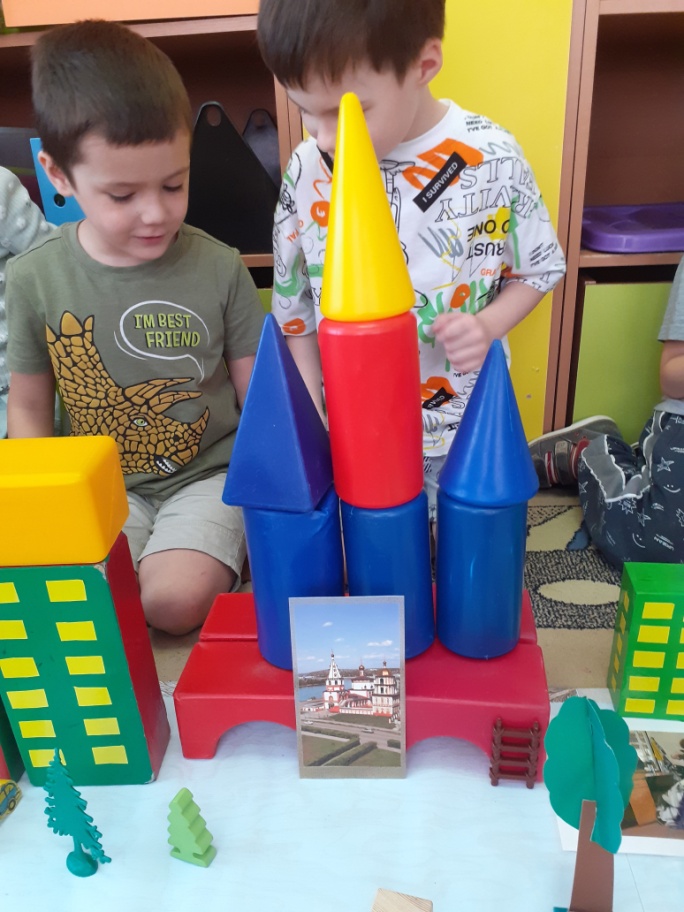 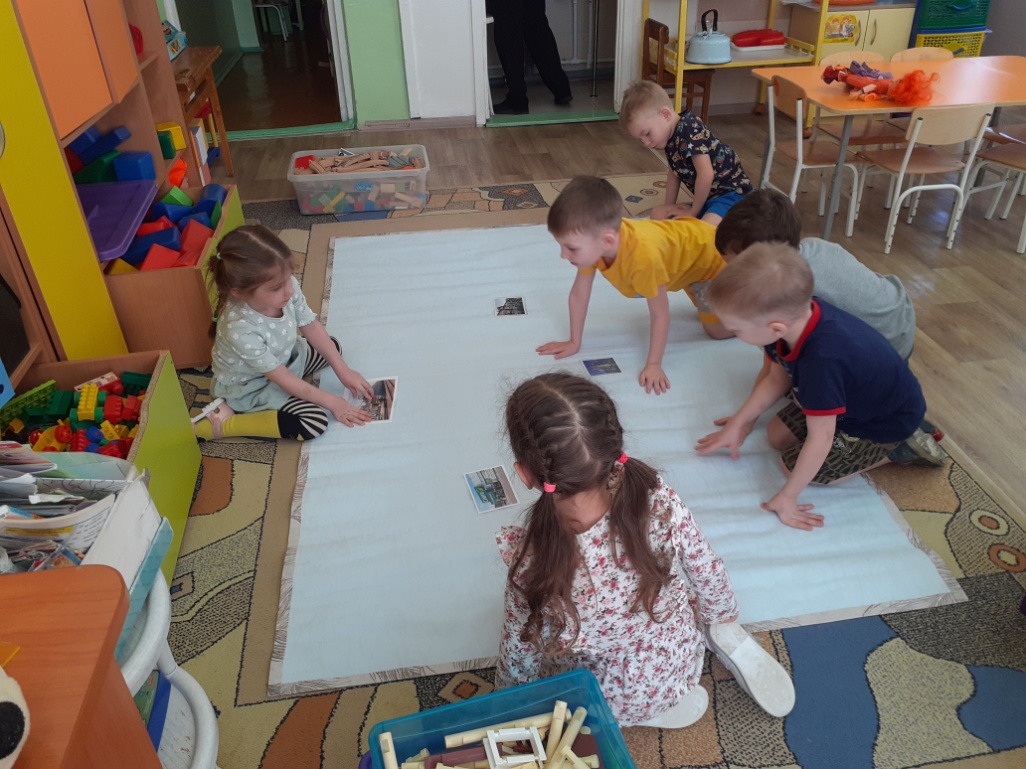 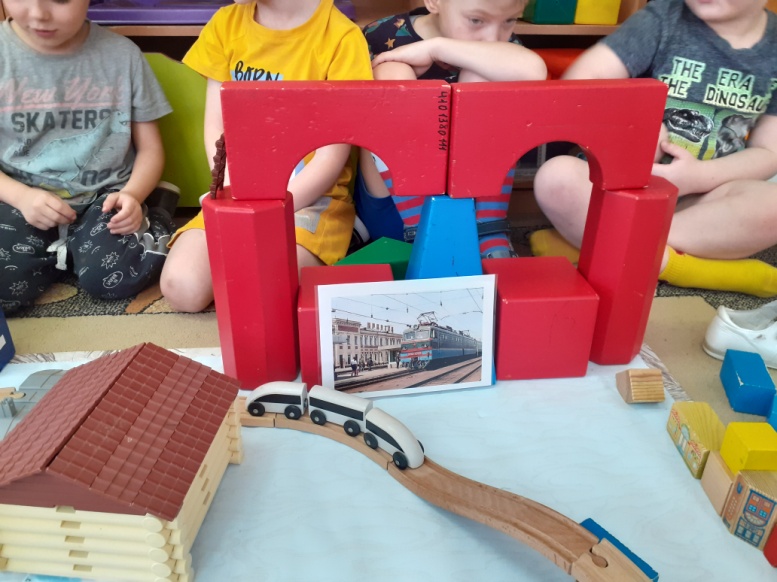 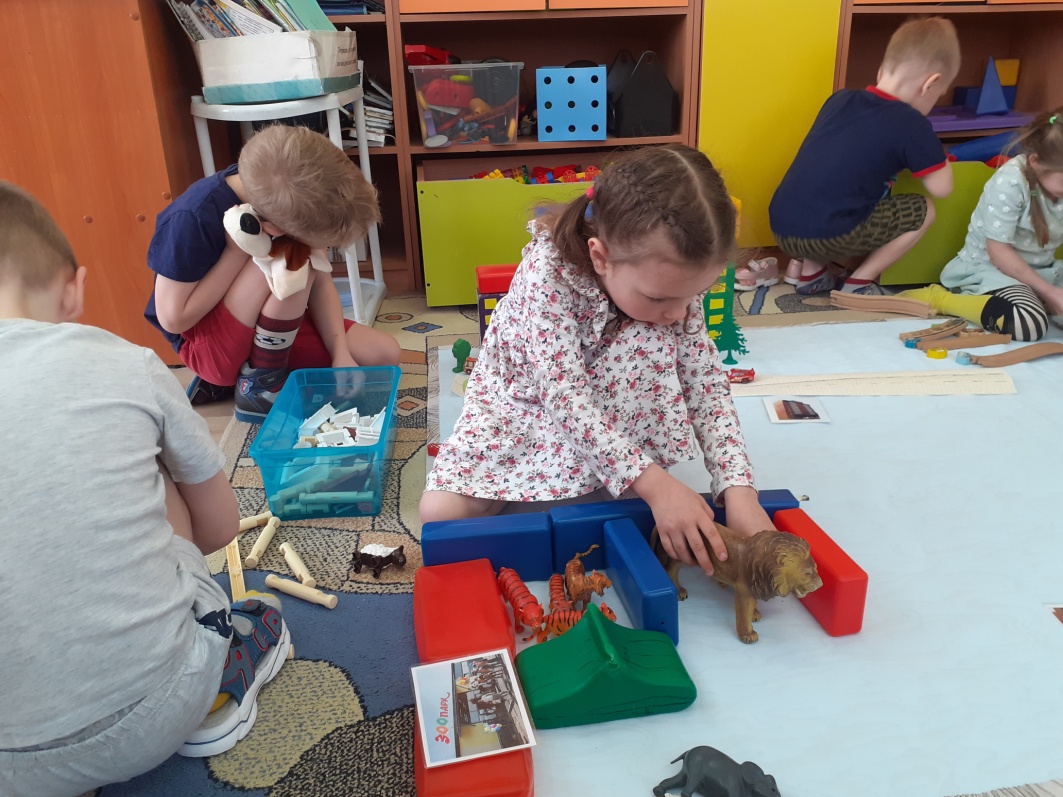 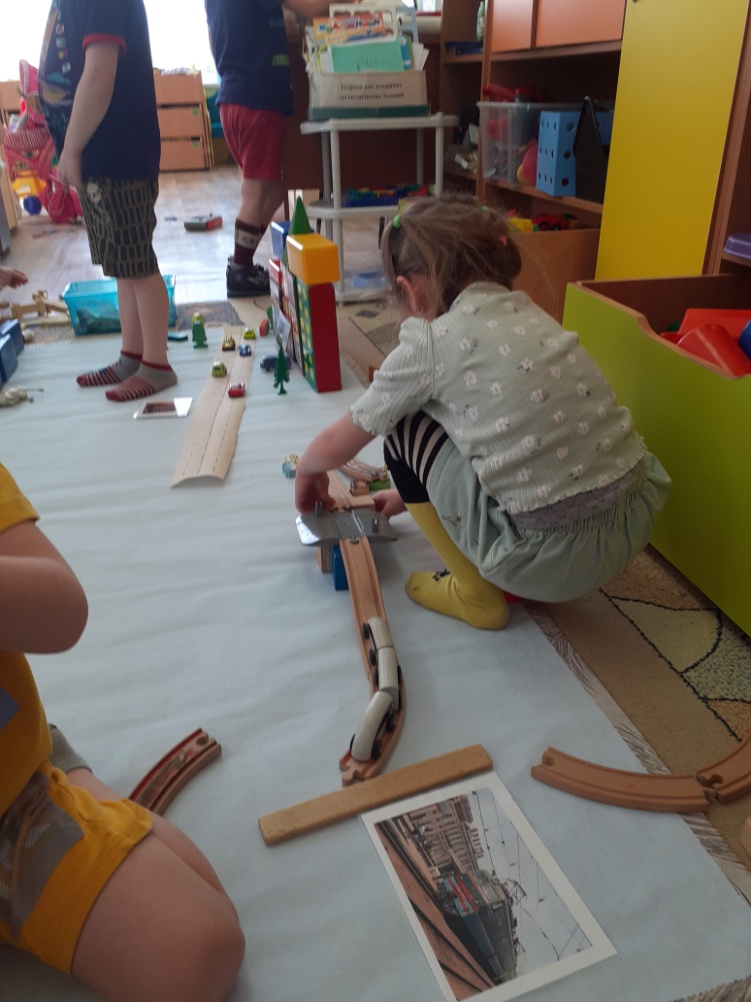 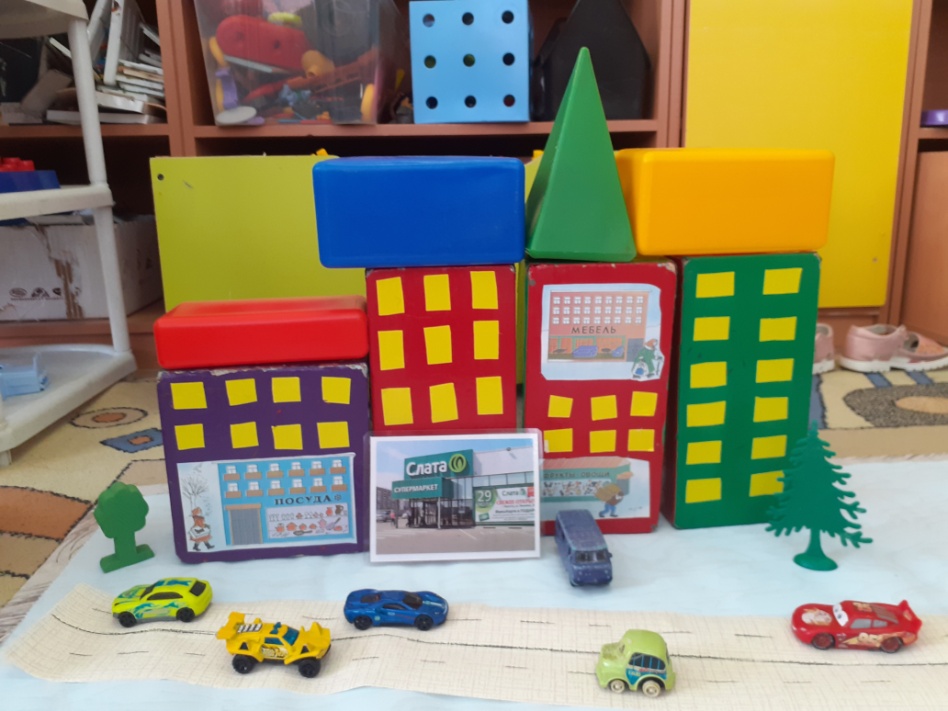 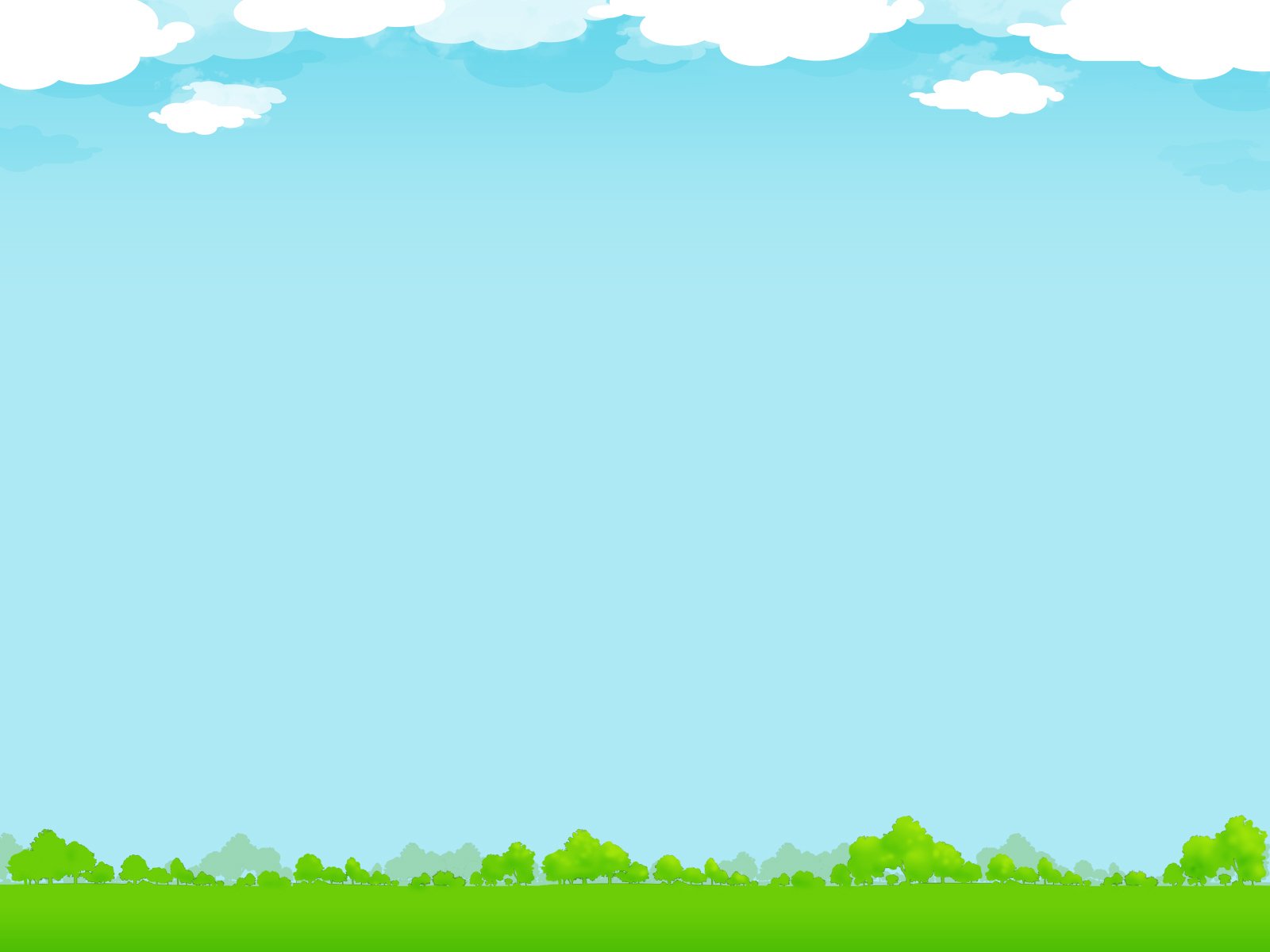 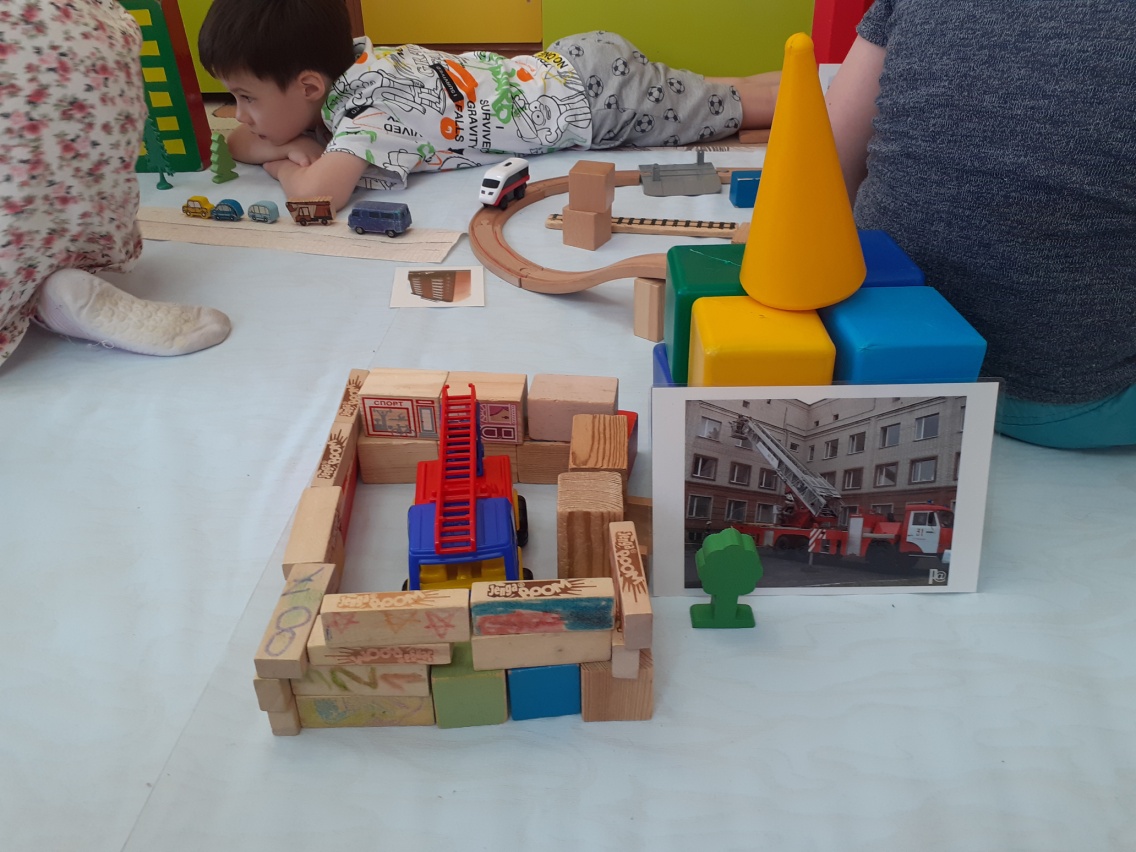 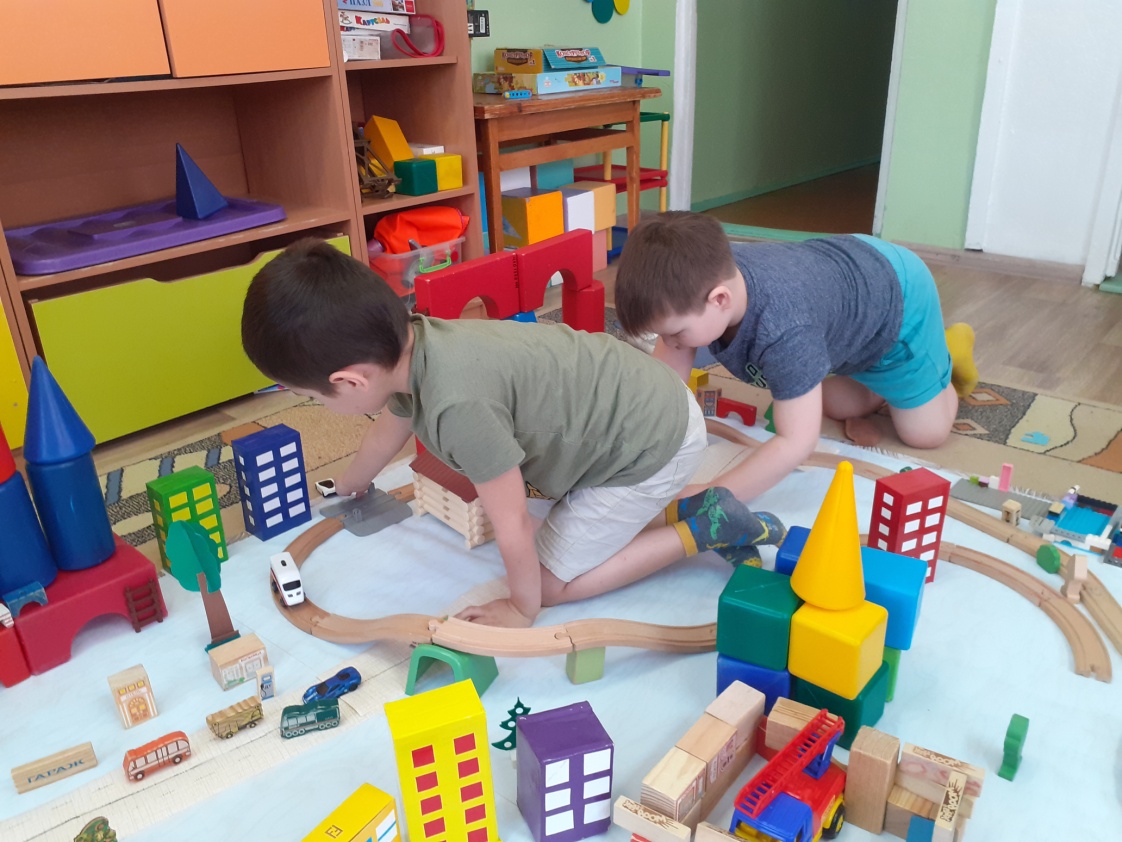 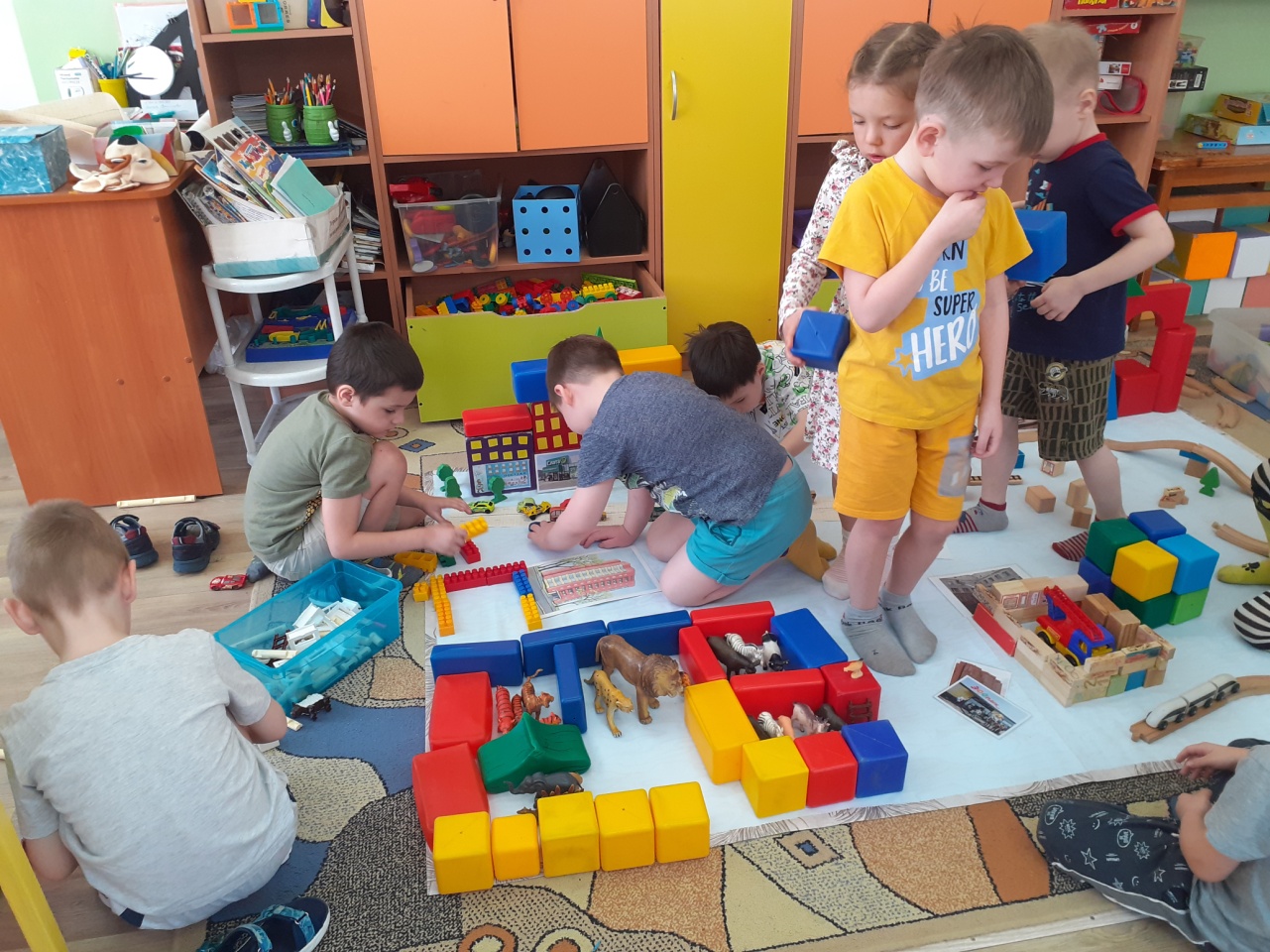 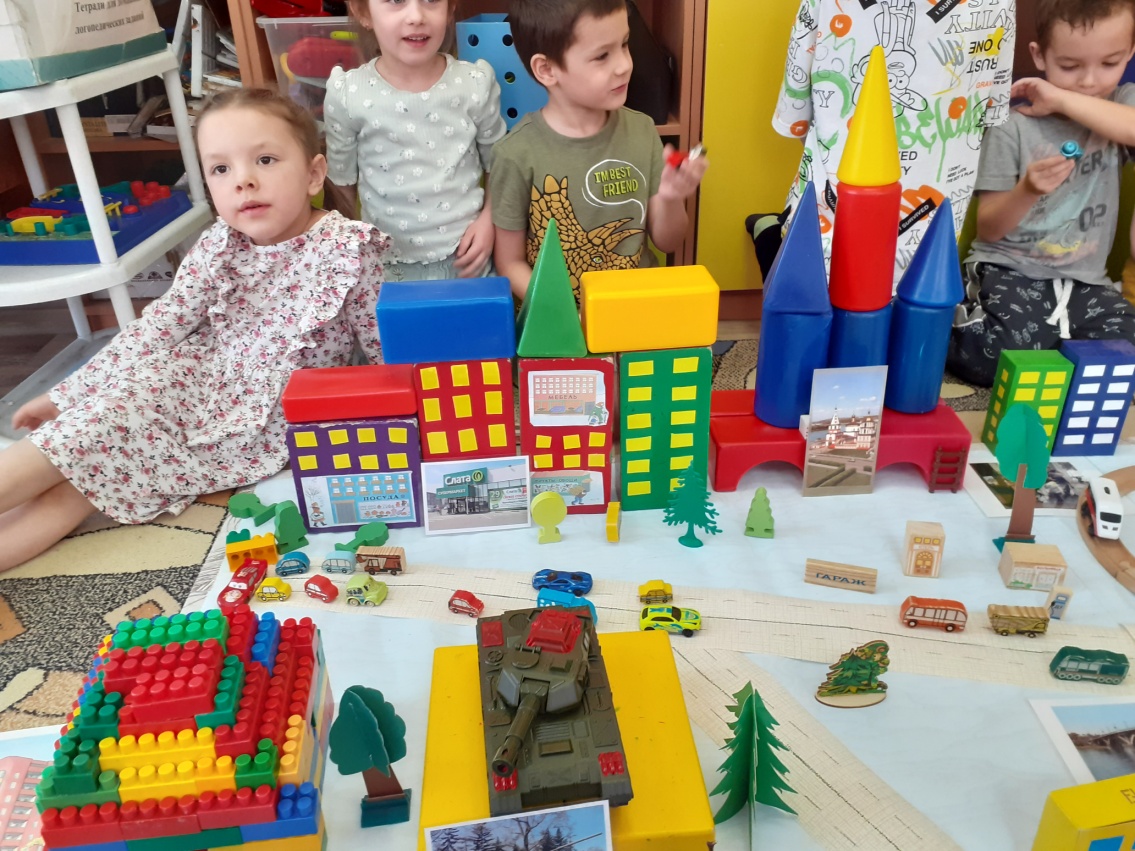 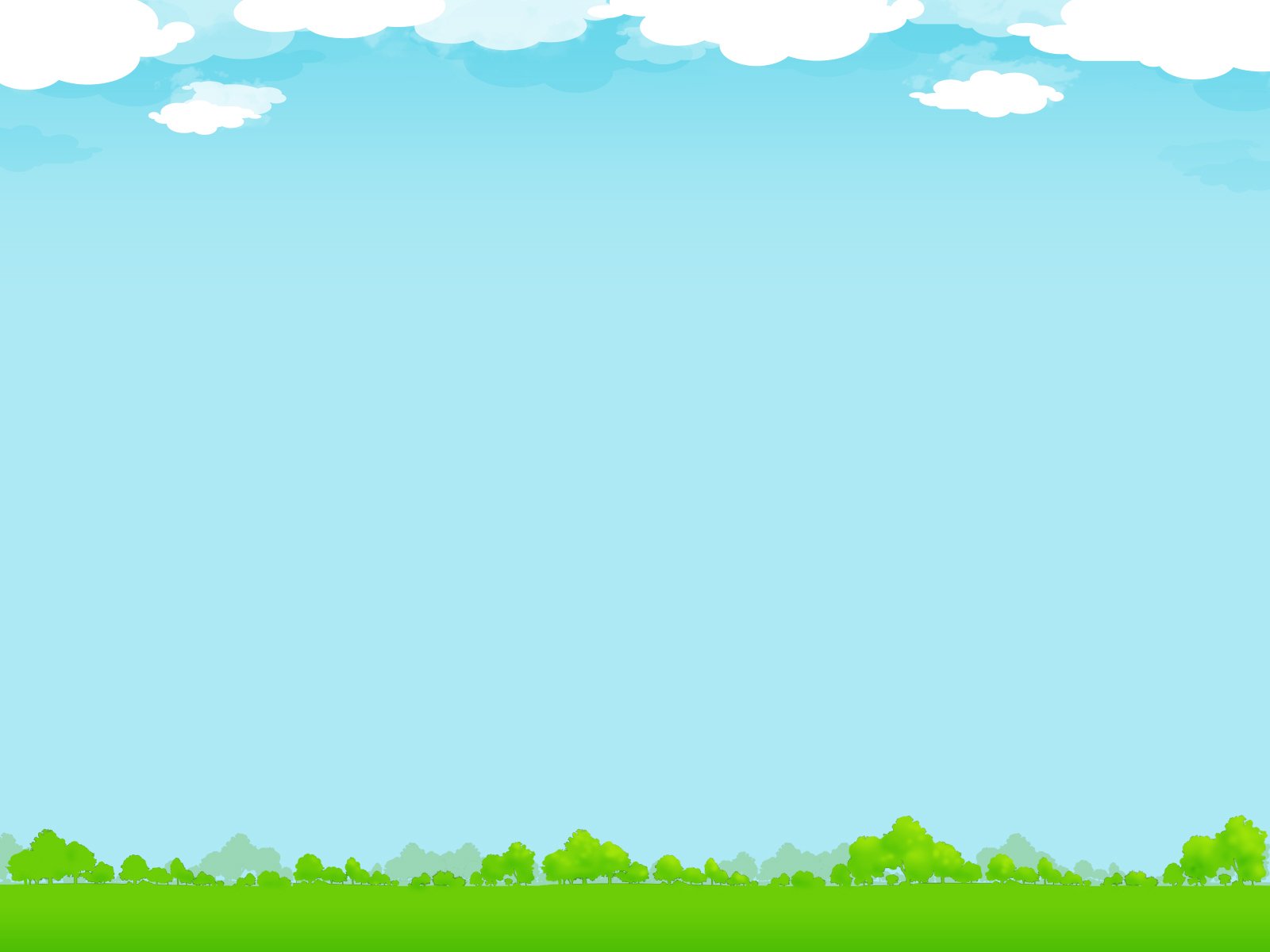 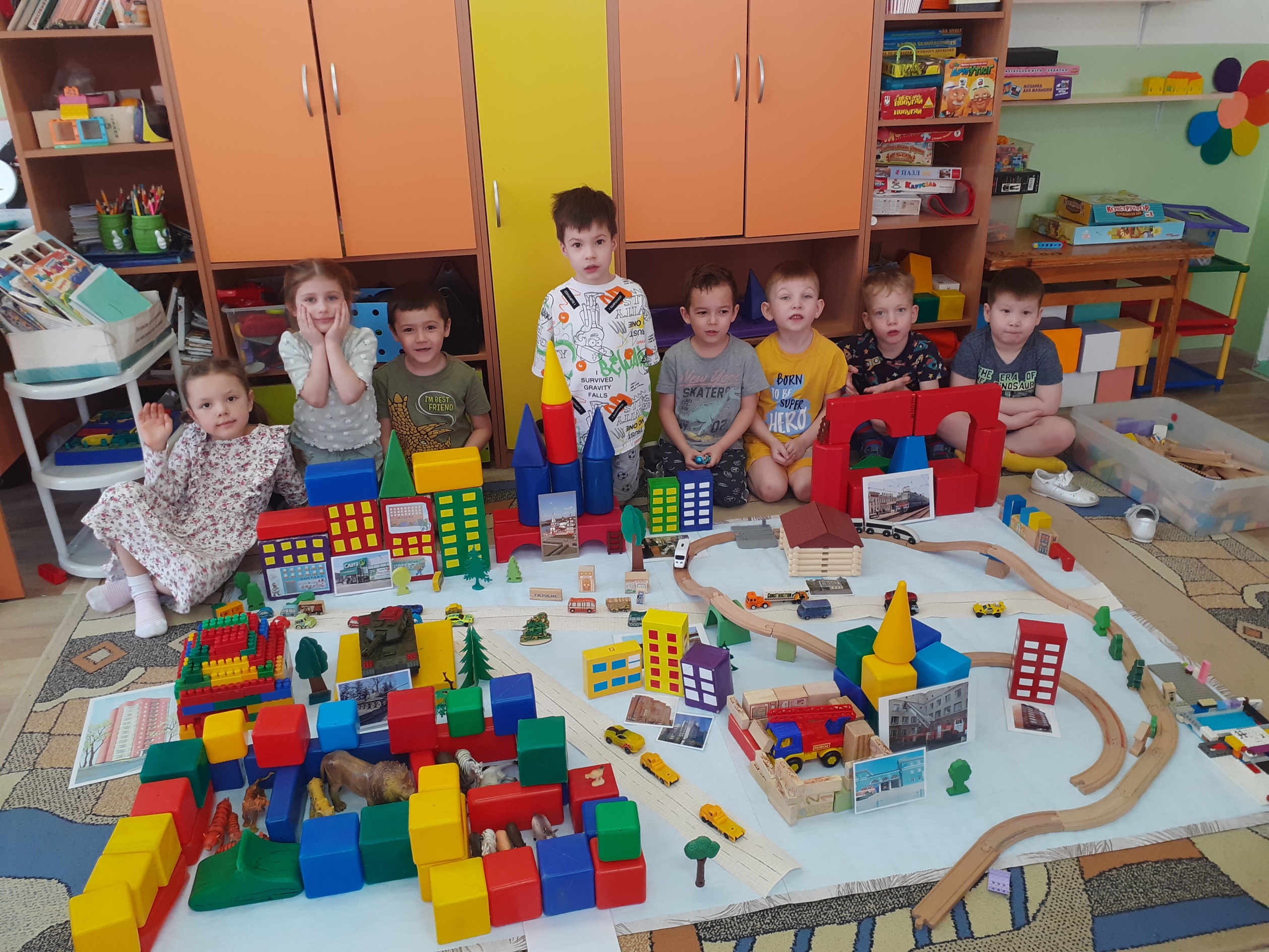 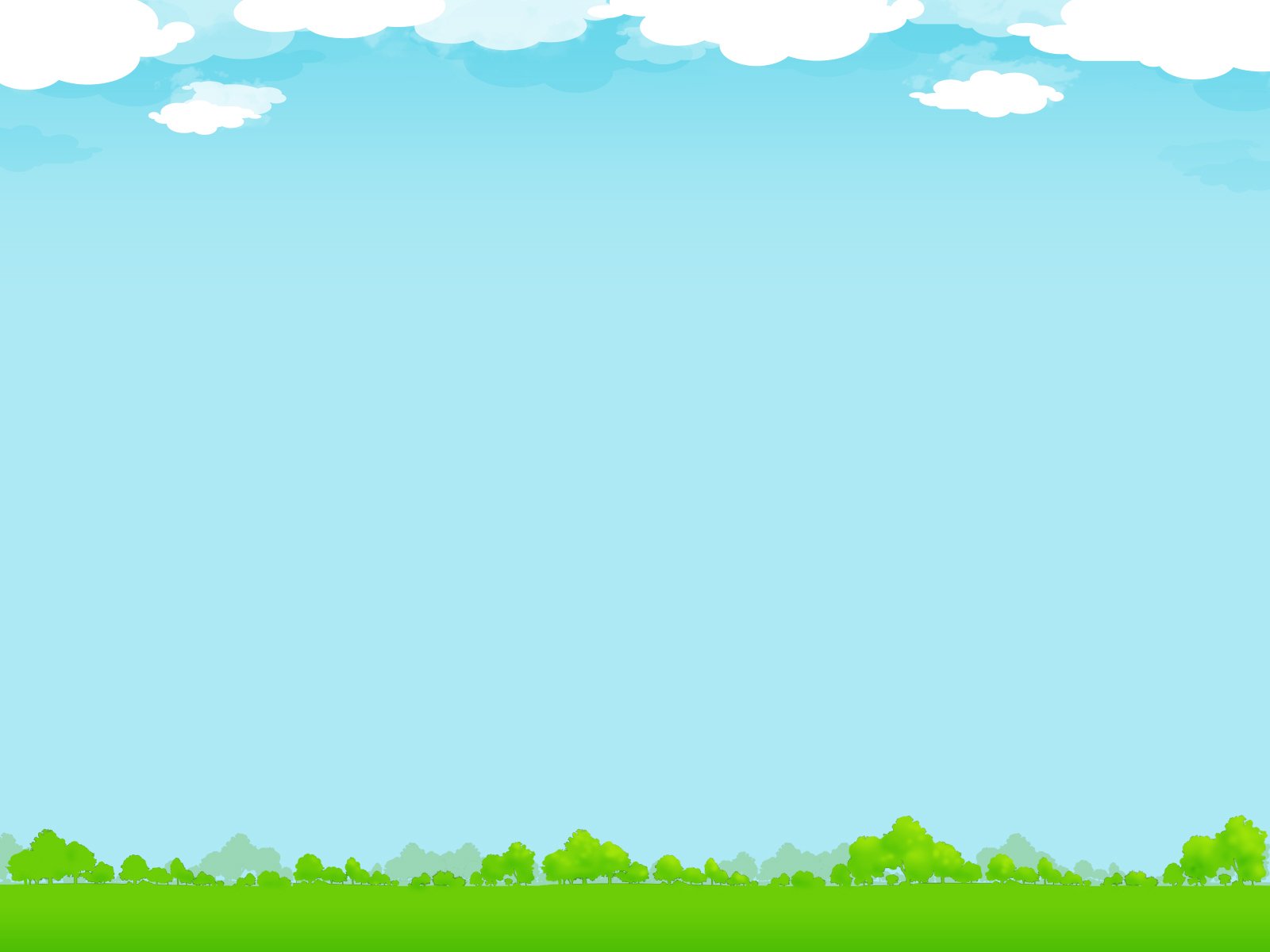 3.Вариант «Поговорим о нашем городе»
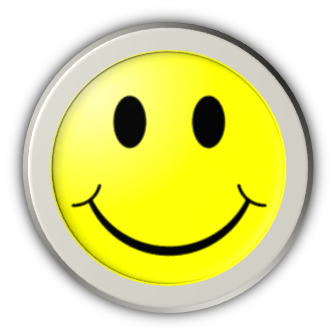 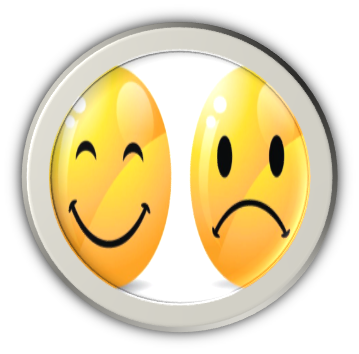 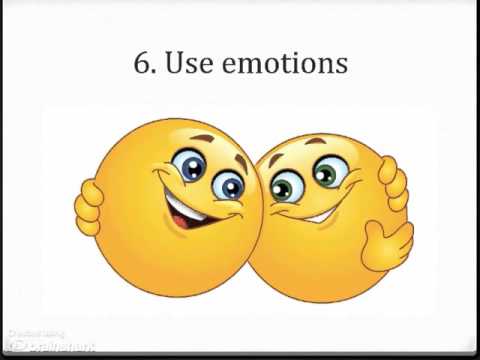 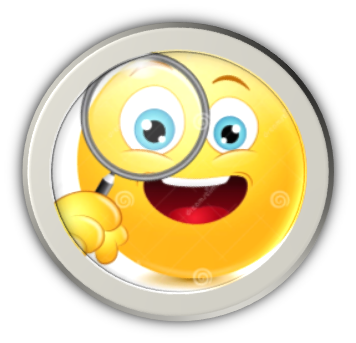 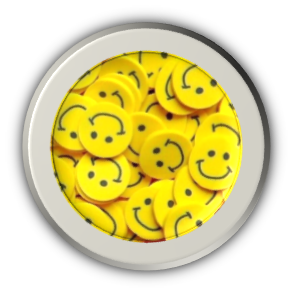 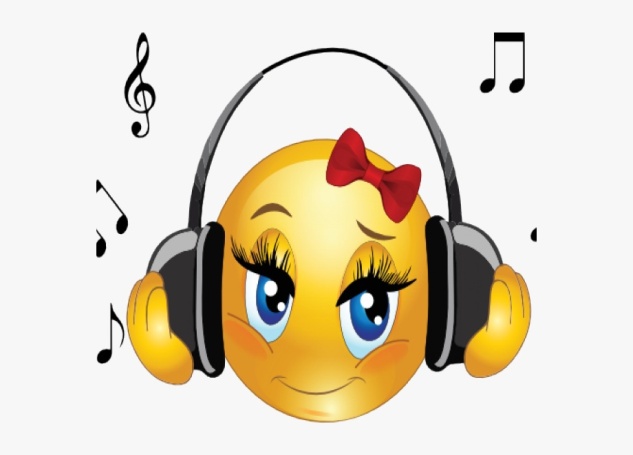 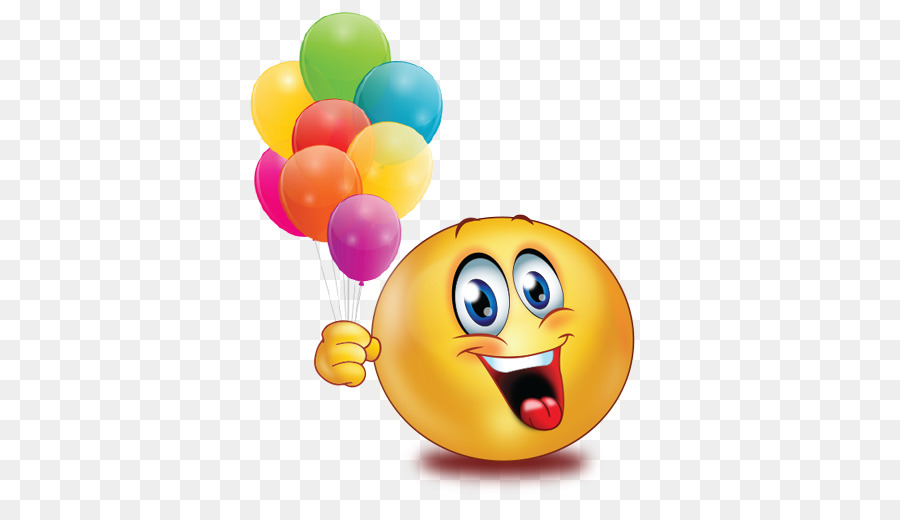 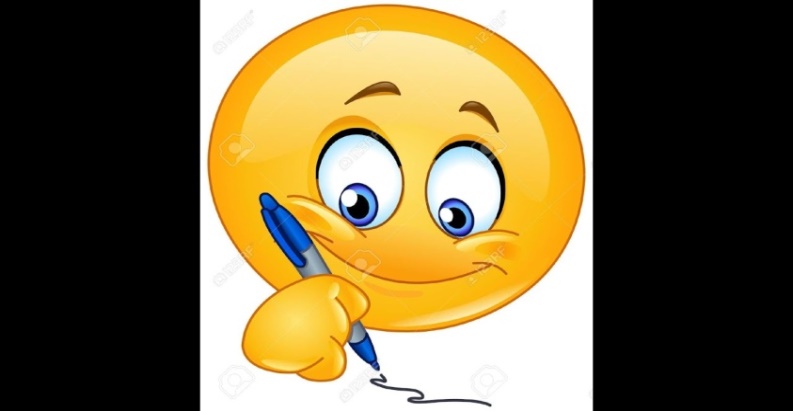 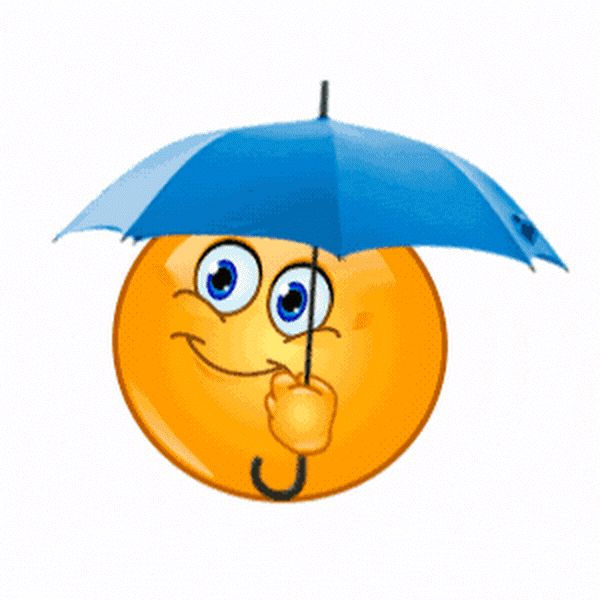 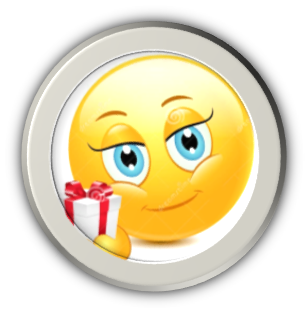 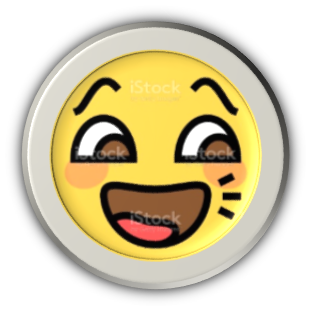 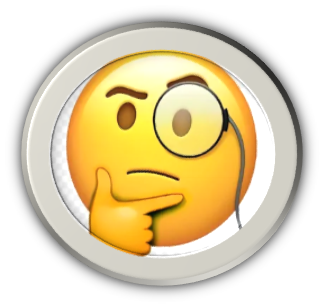 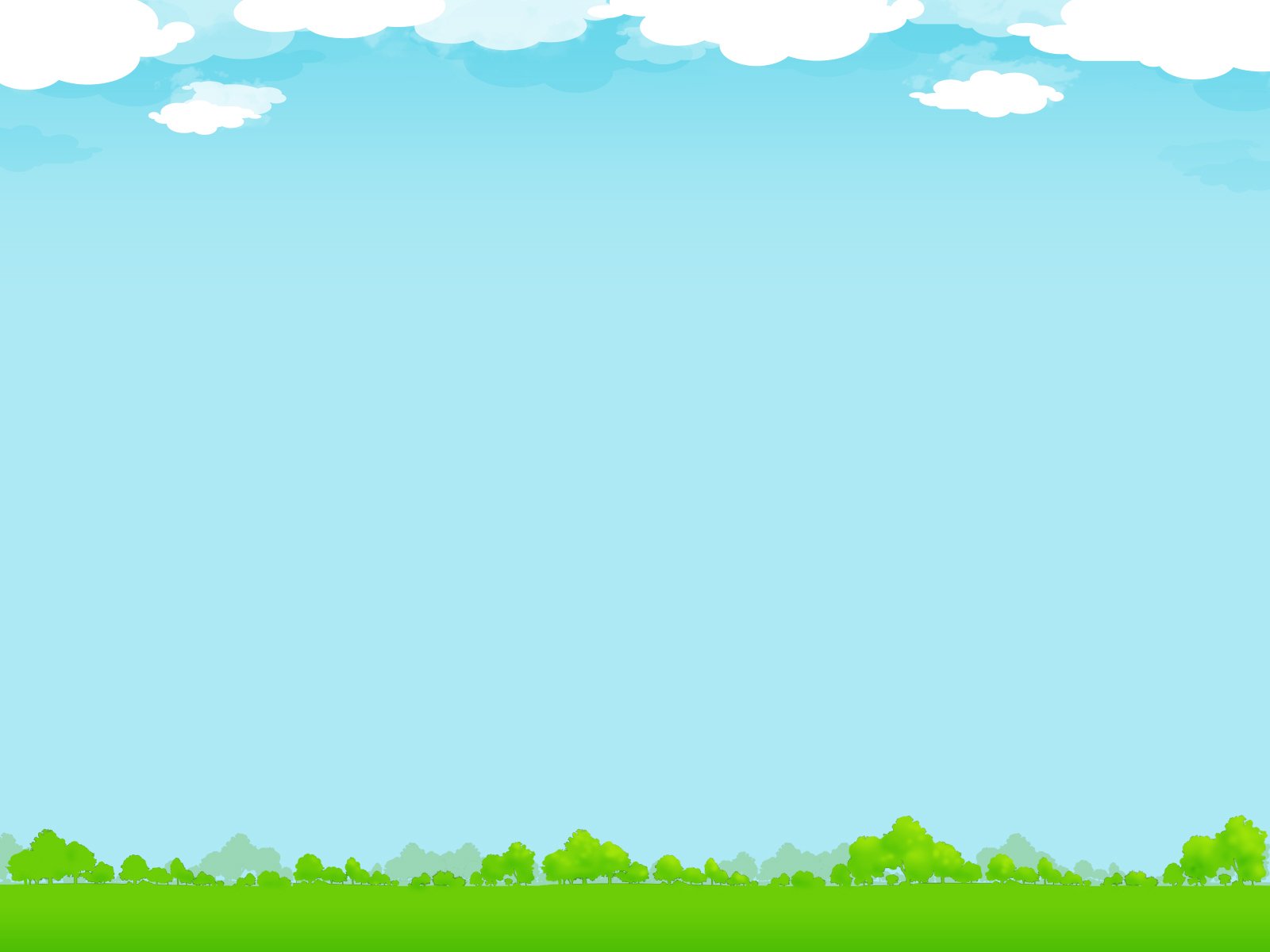 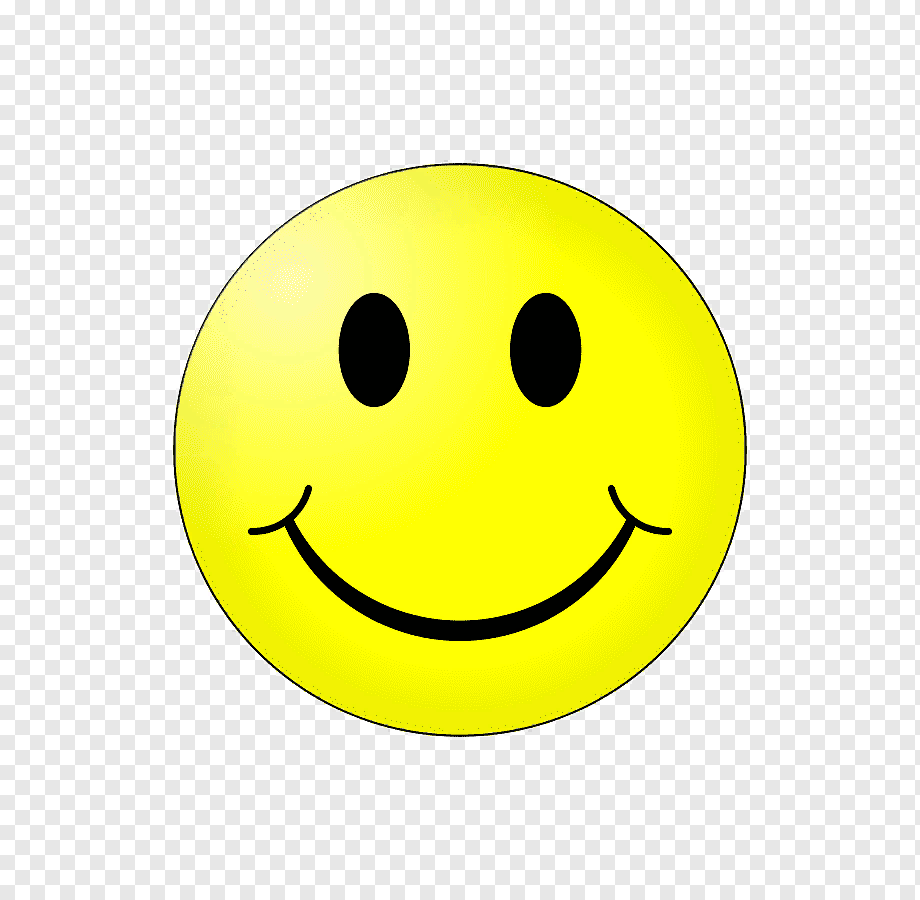 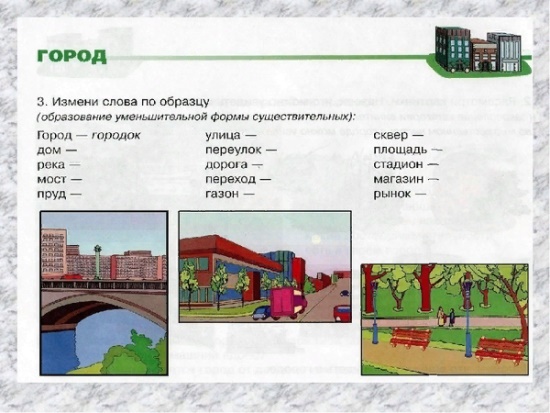 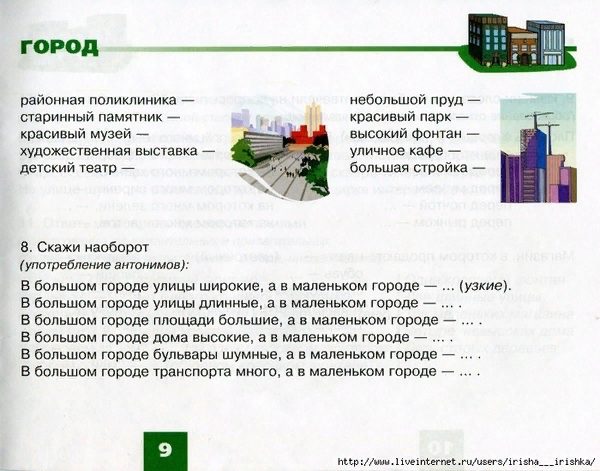 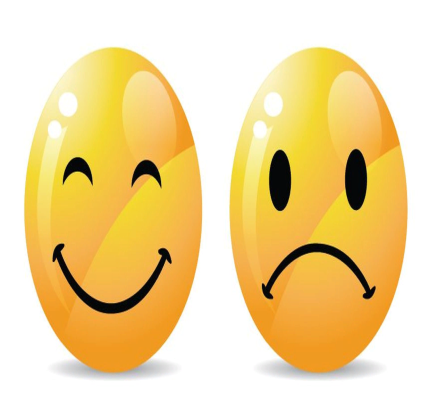 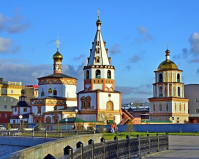 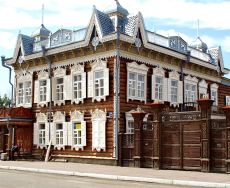 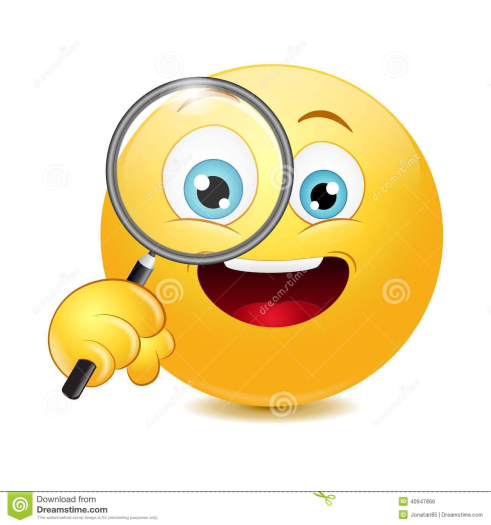 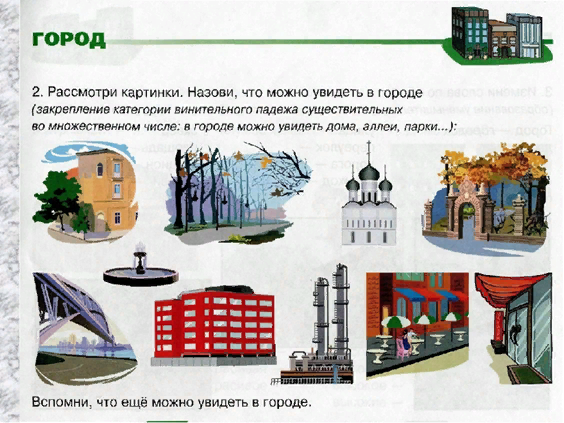 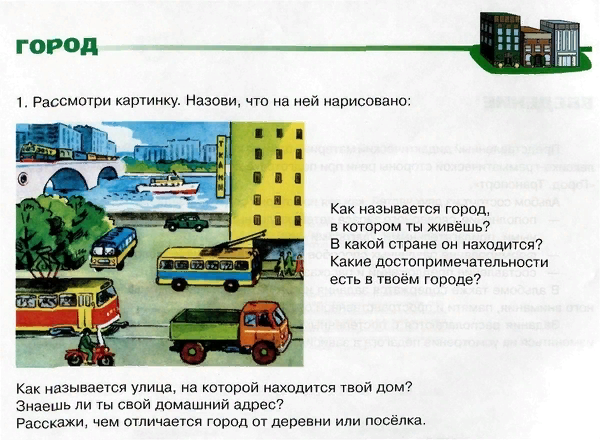 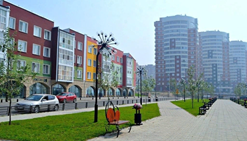 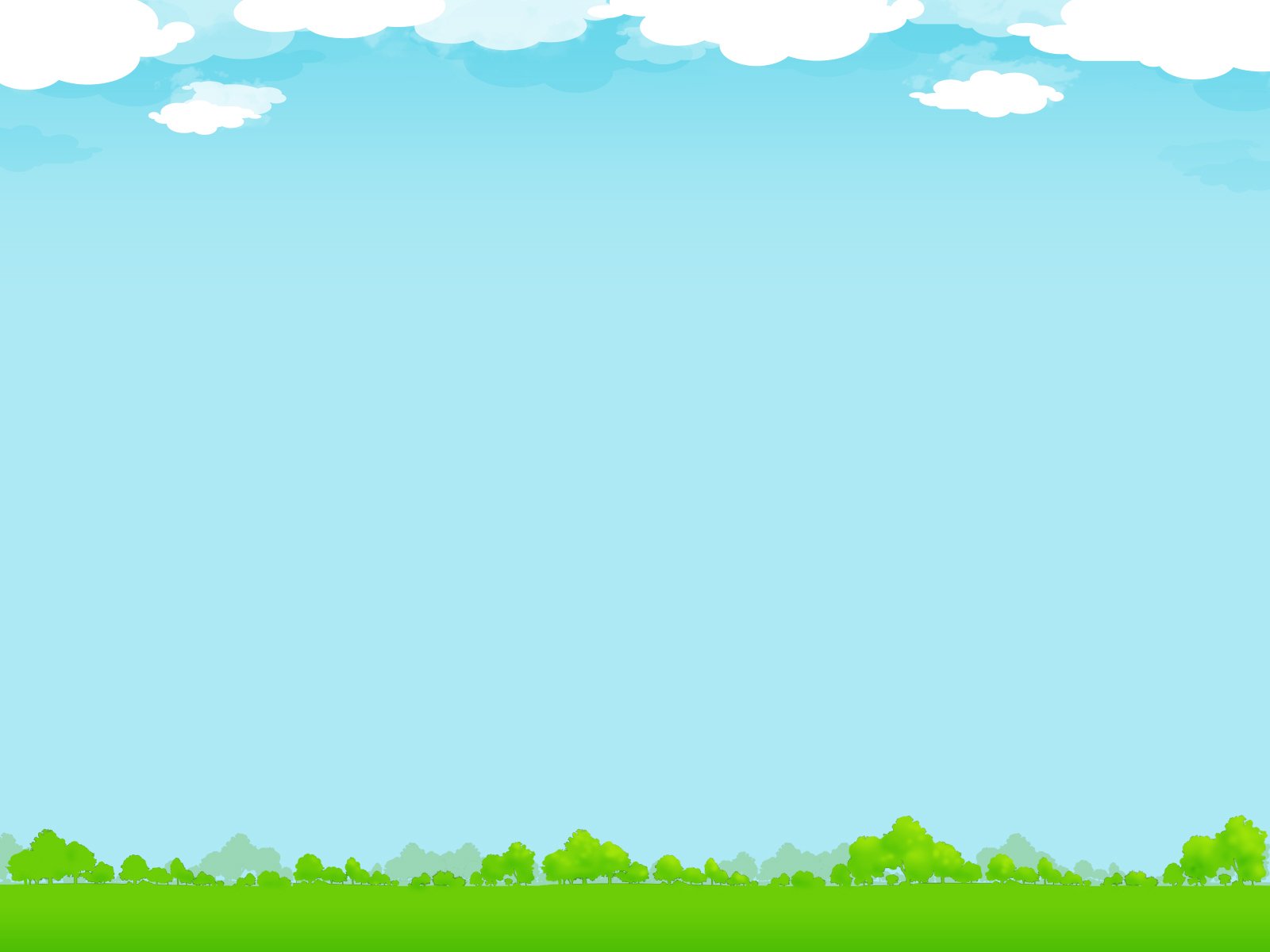 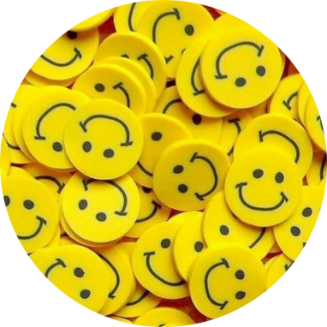 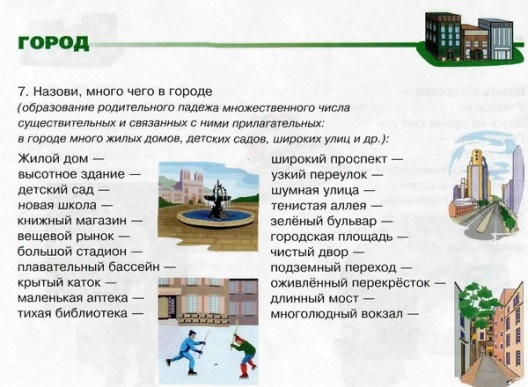 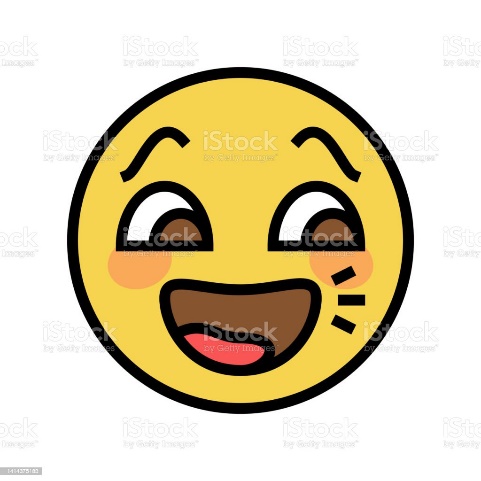 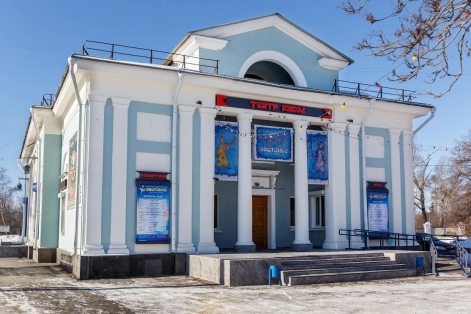 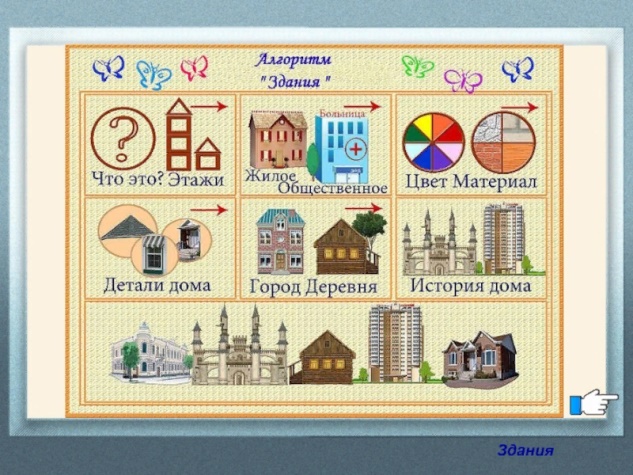 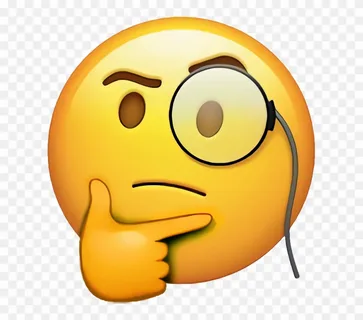 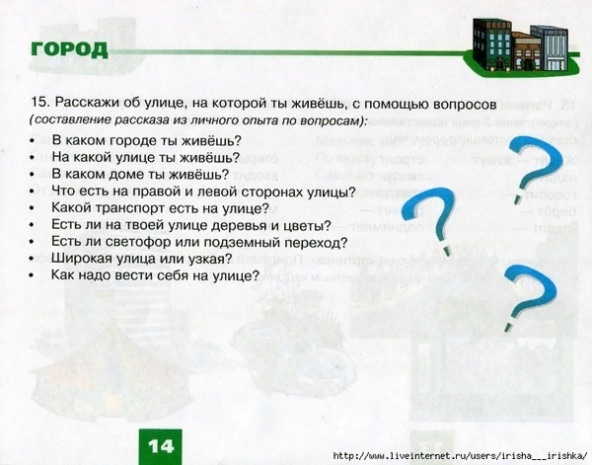 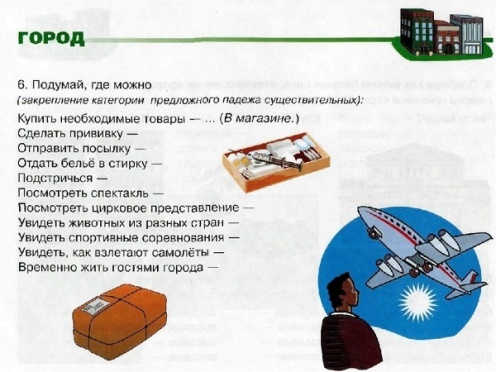 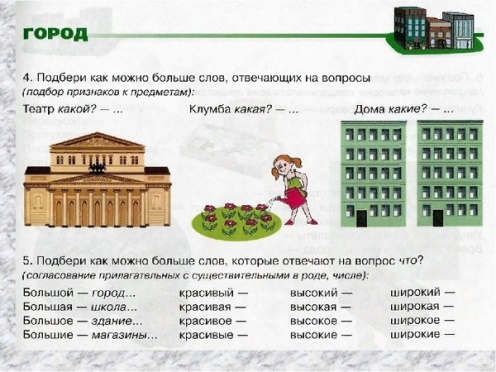 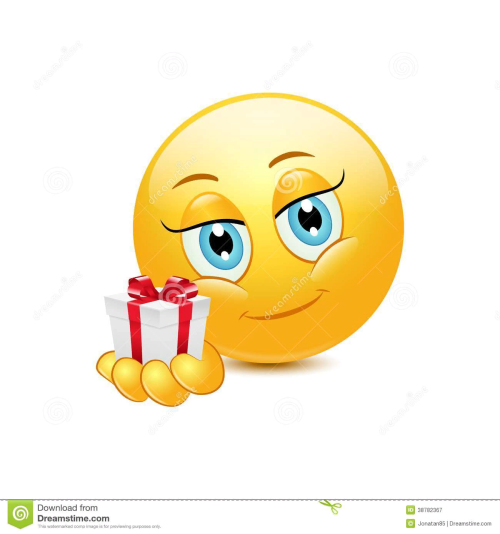 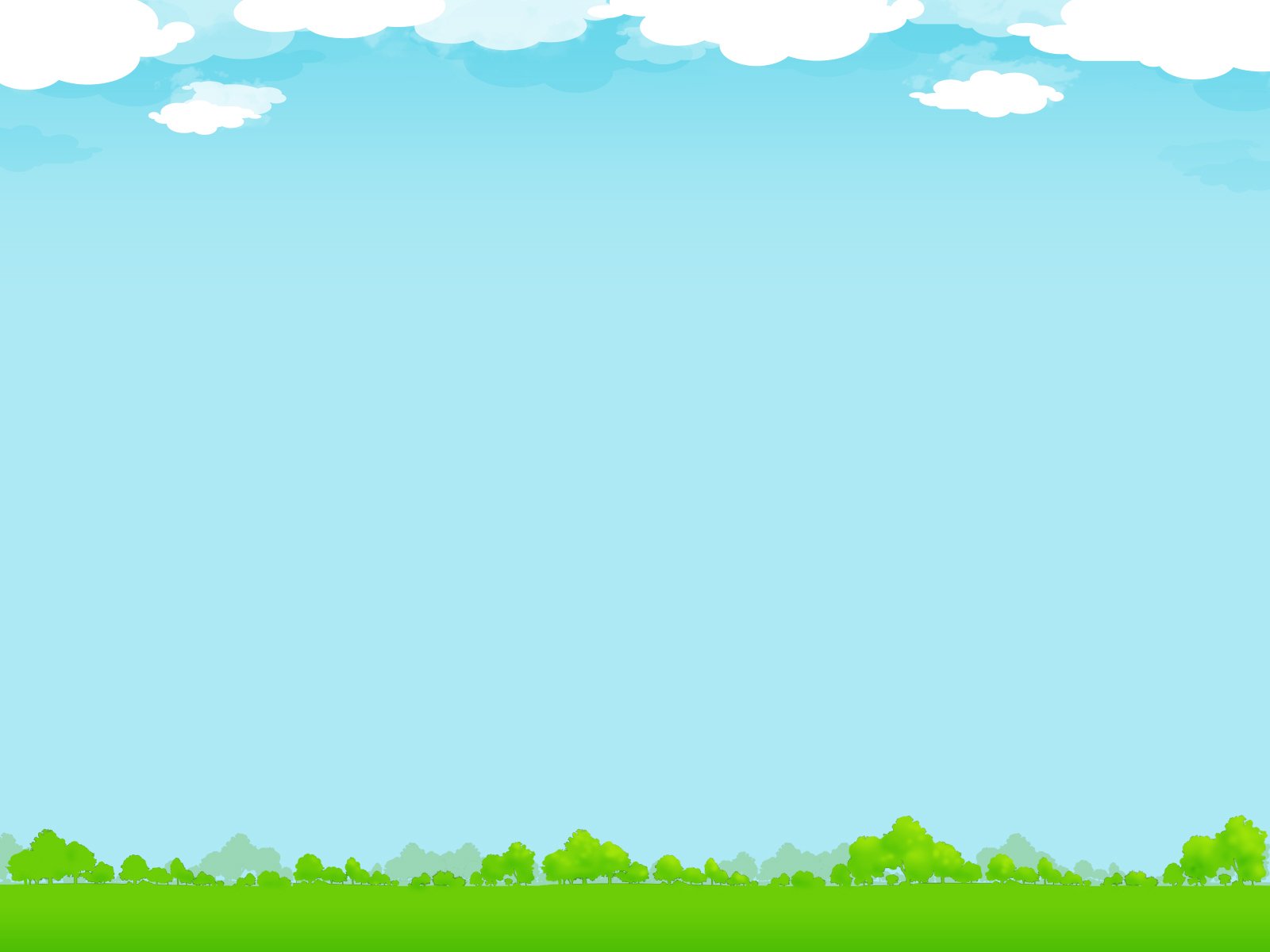 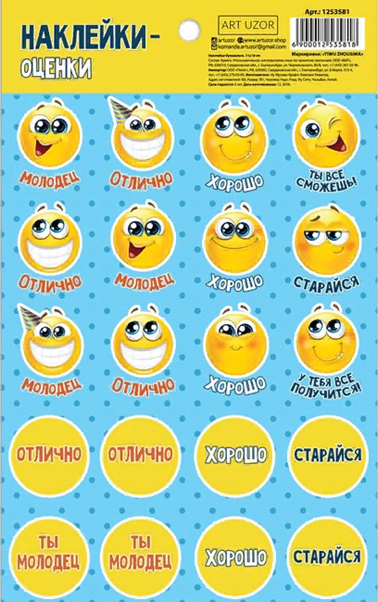 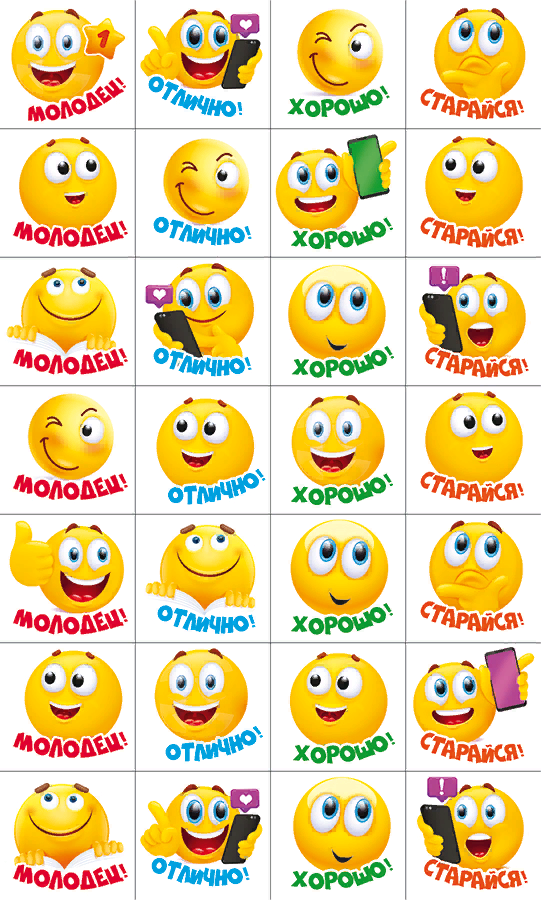 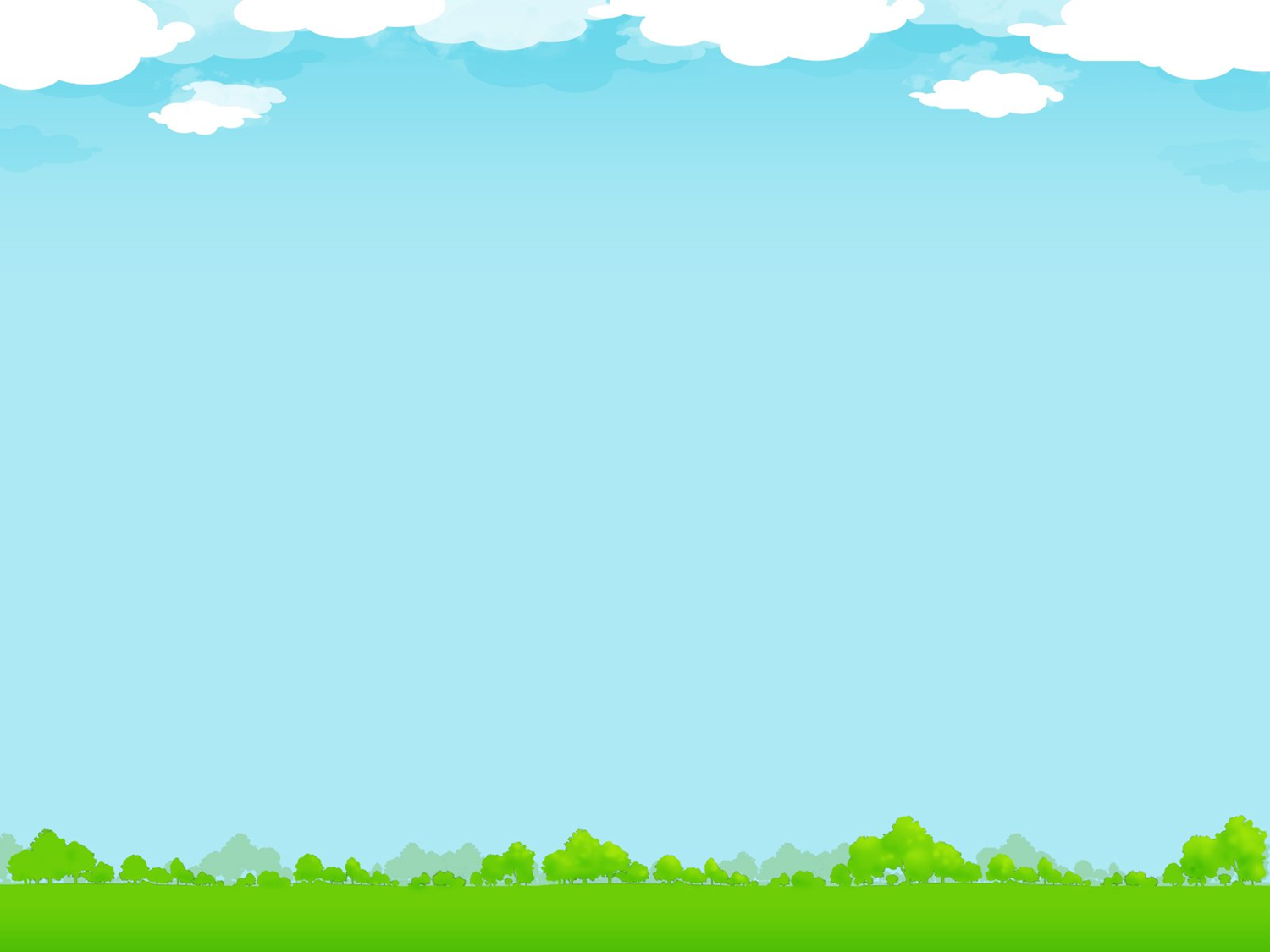 4.Вариант «Иркутск –ворота на Байкал»
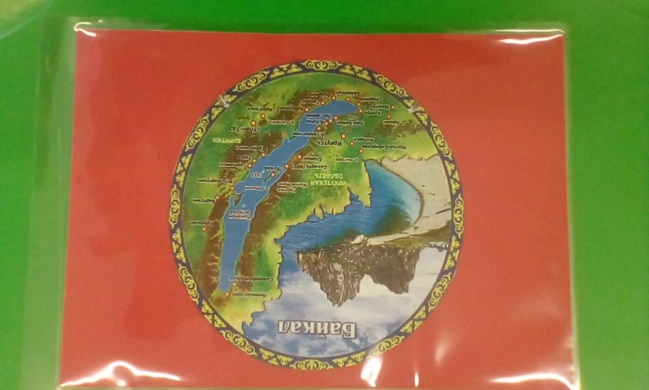 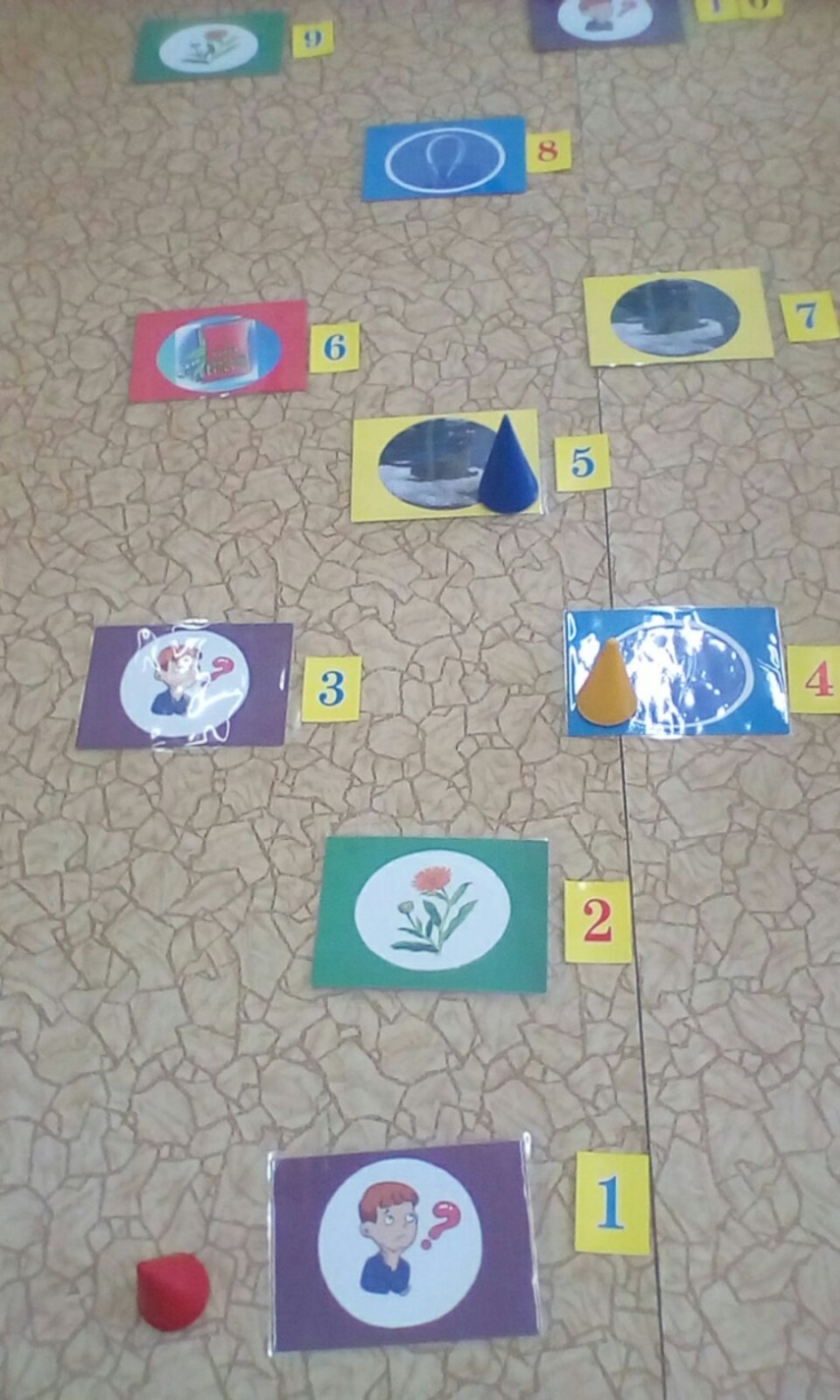 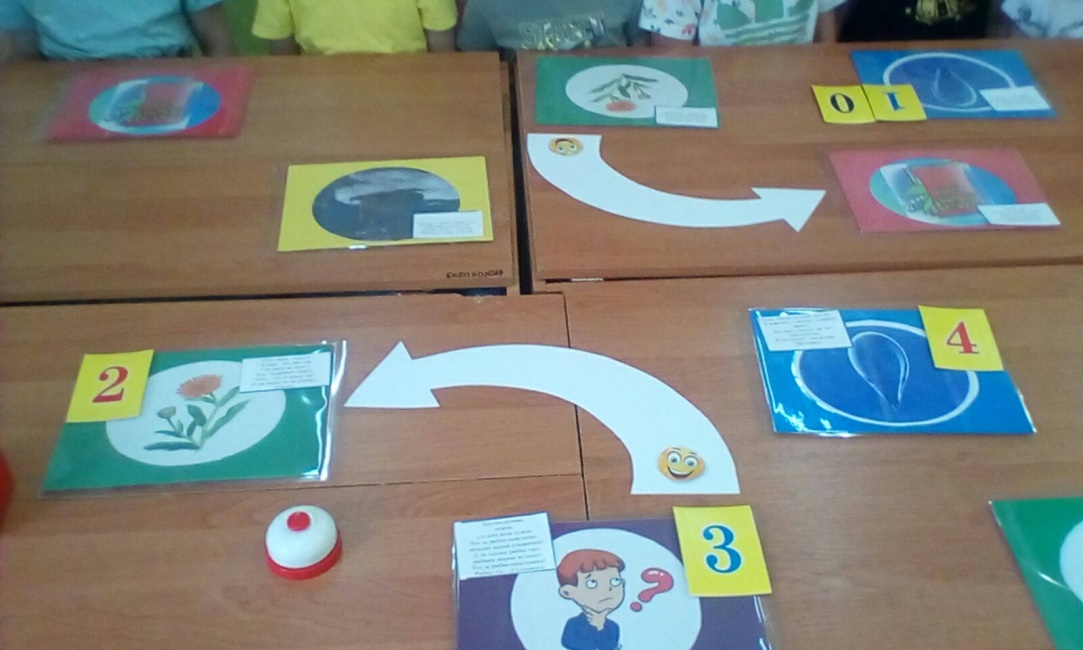 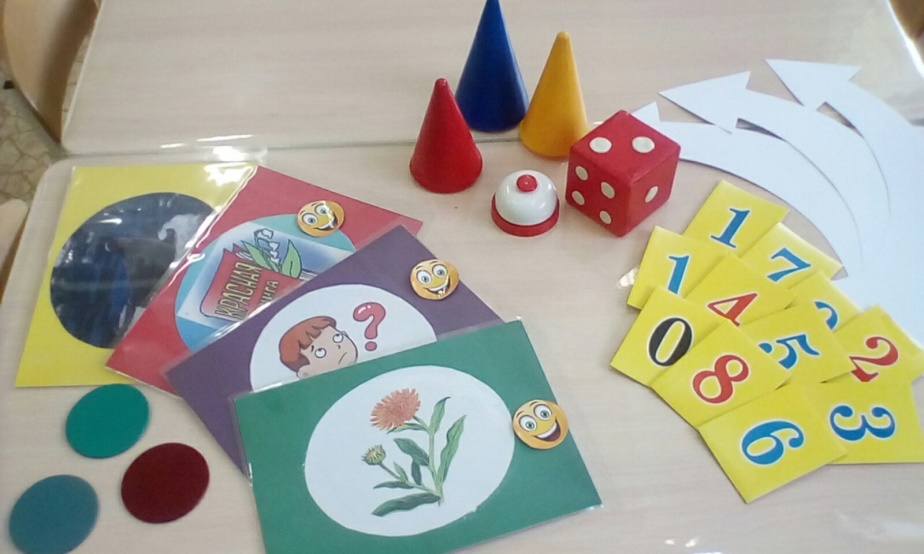 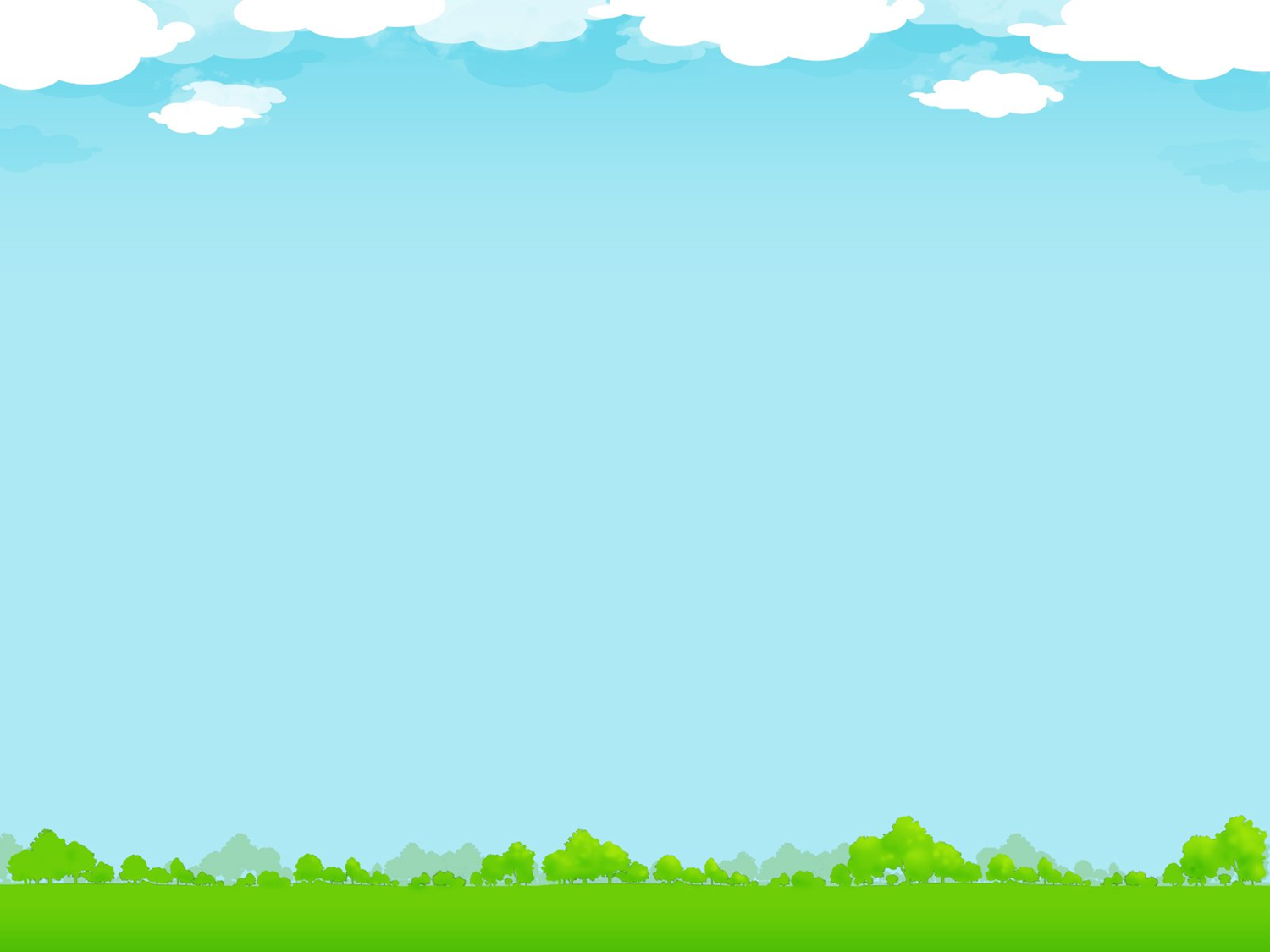 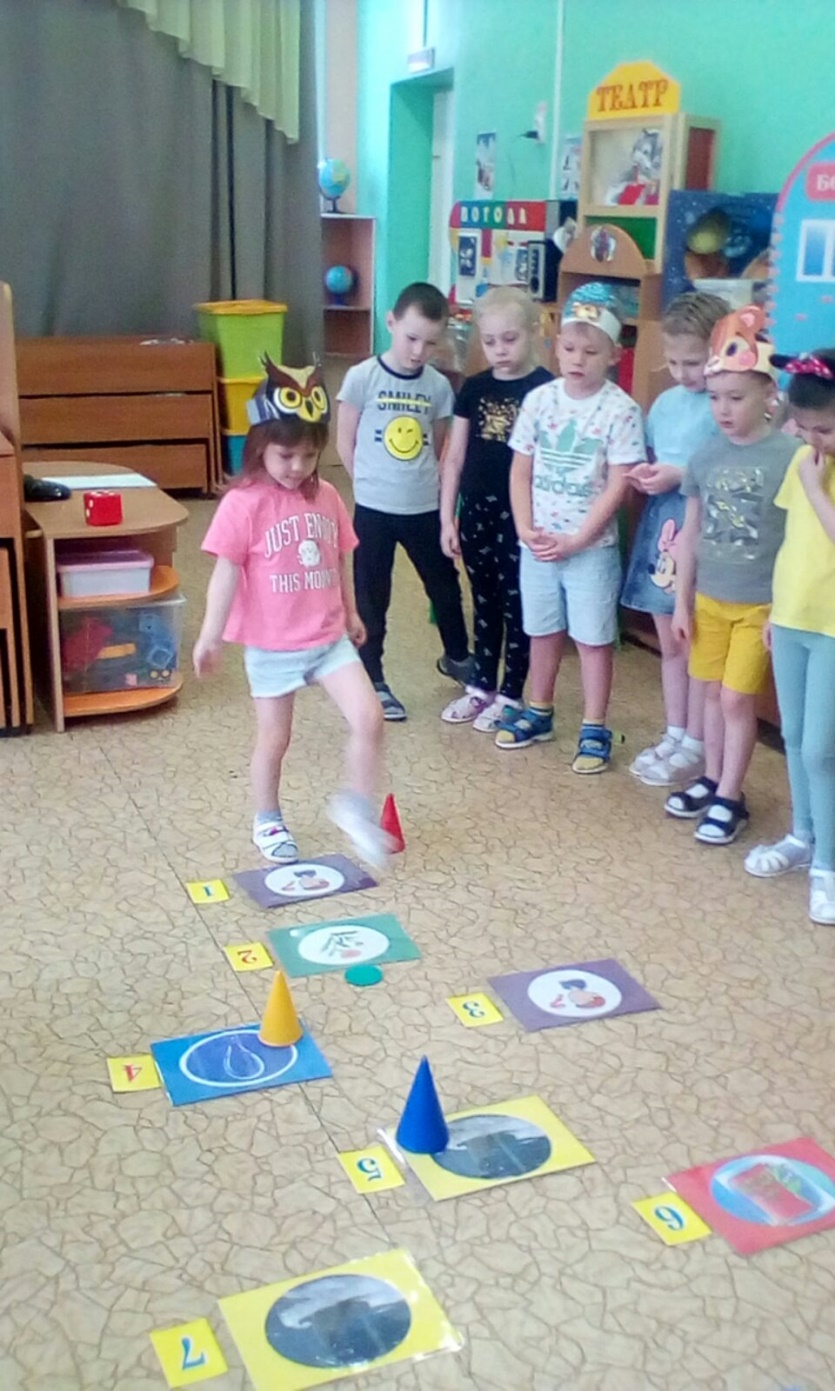 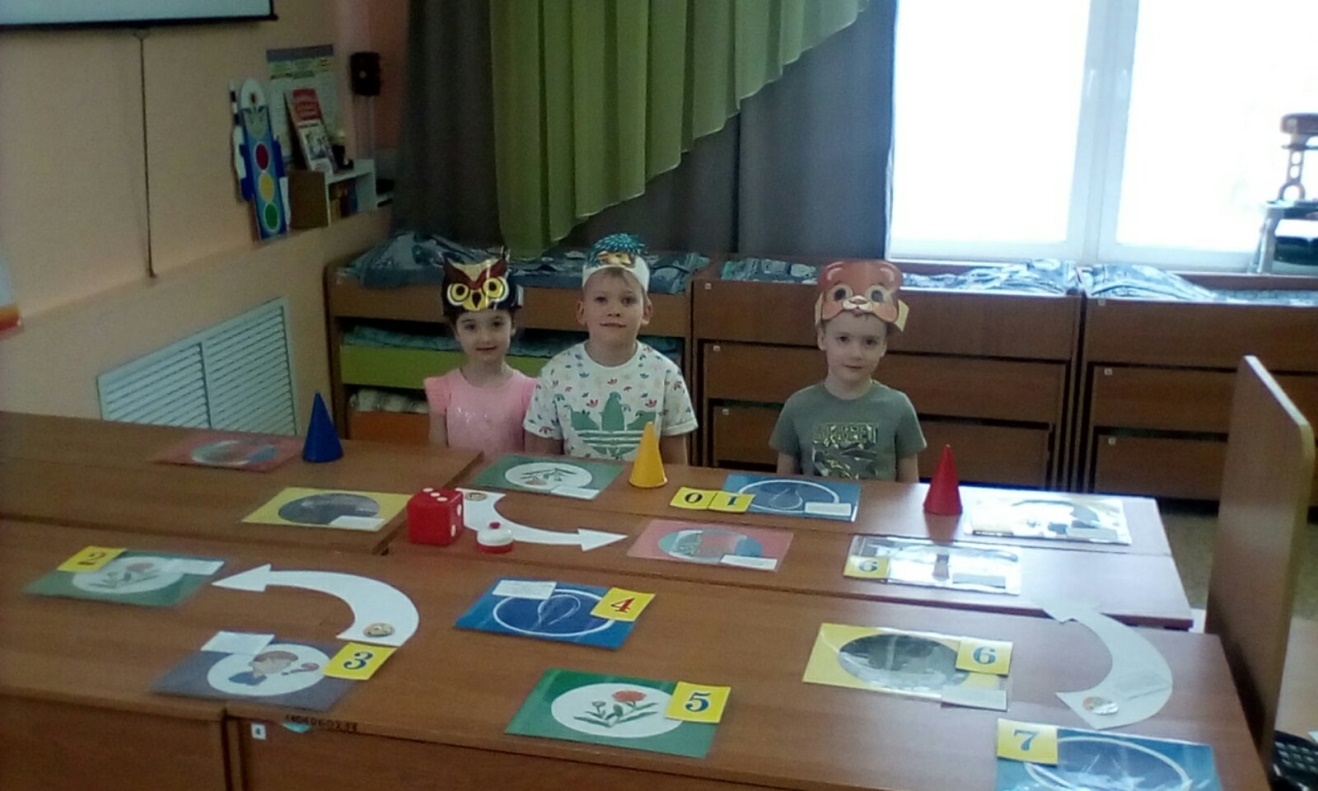 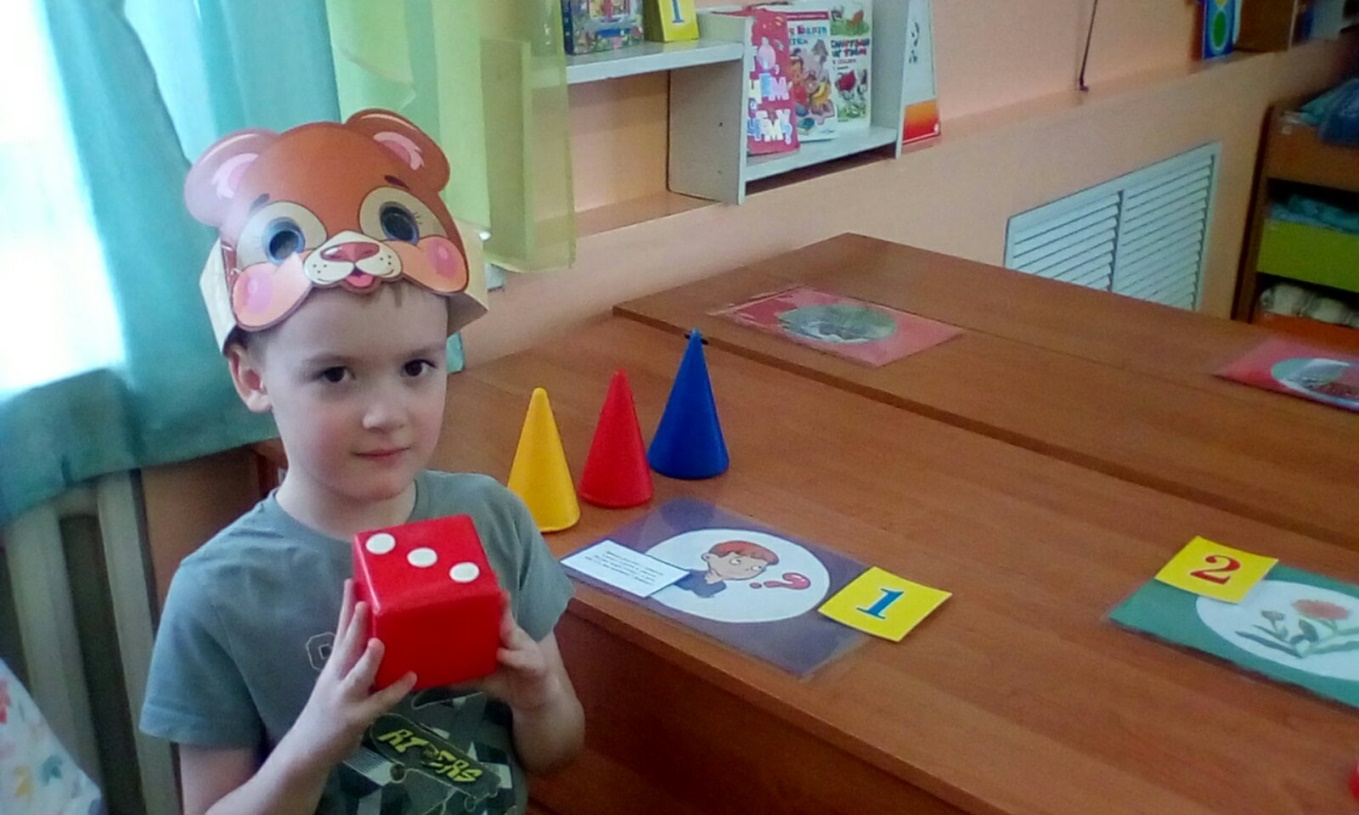 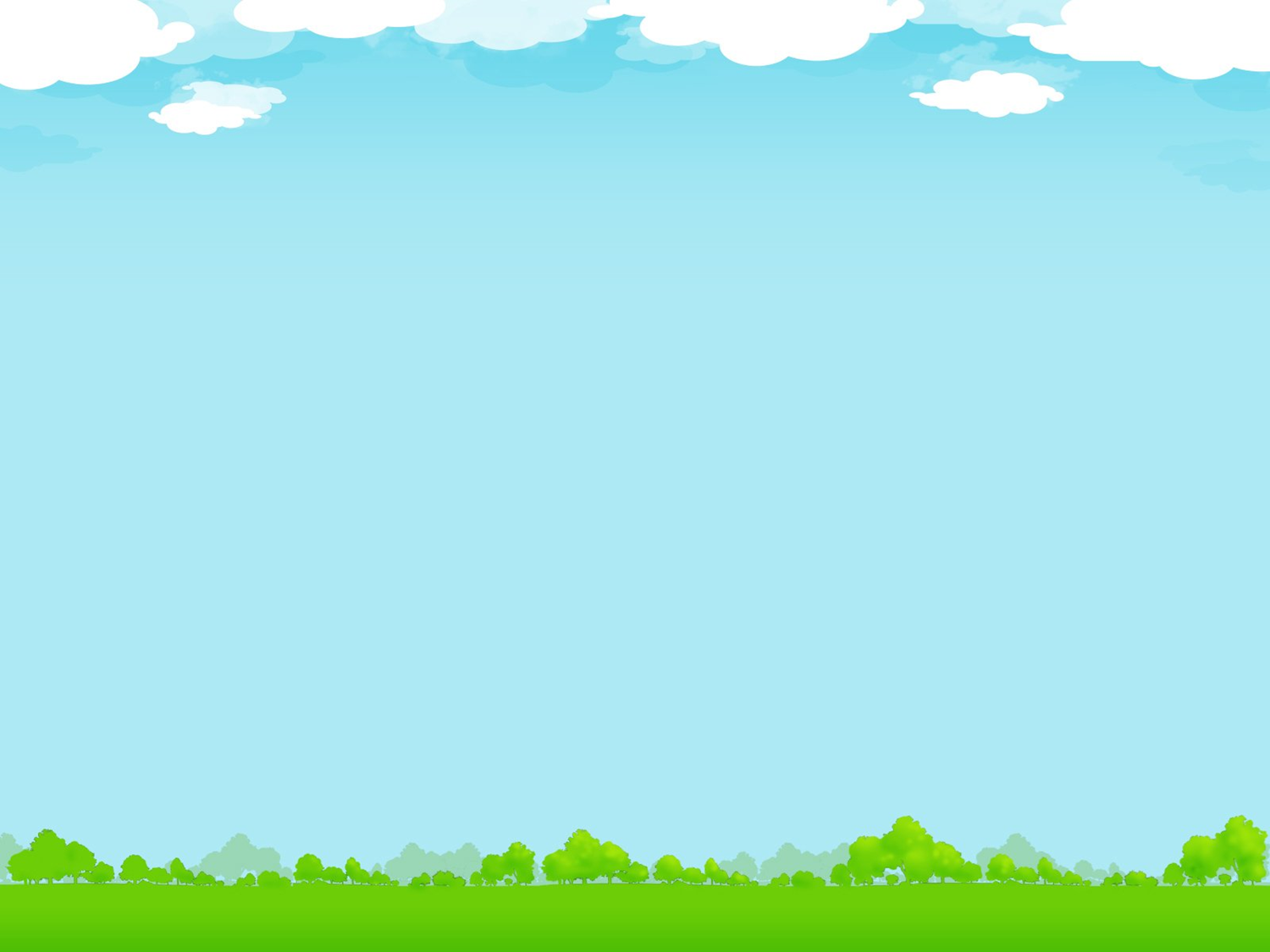 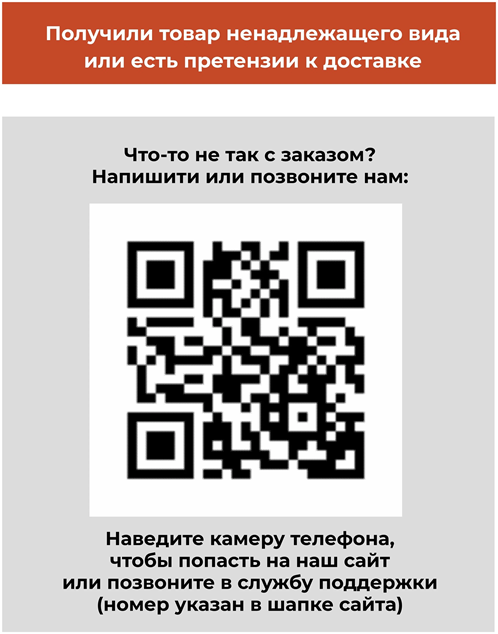 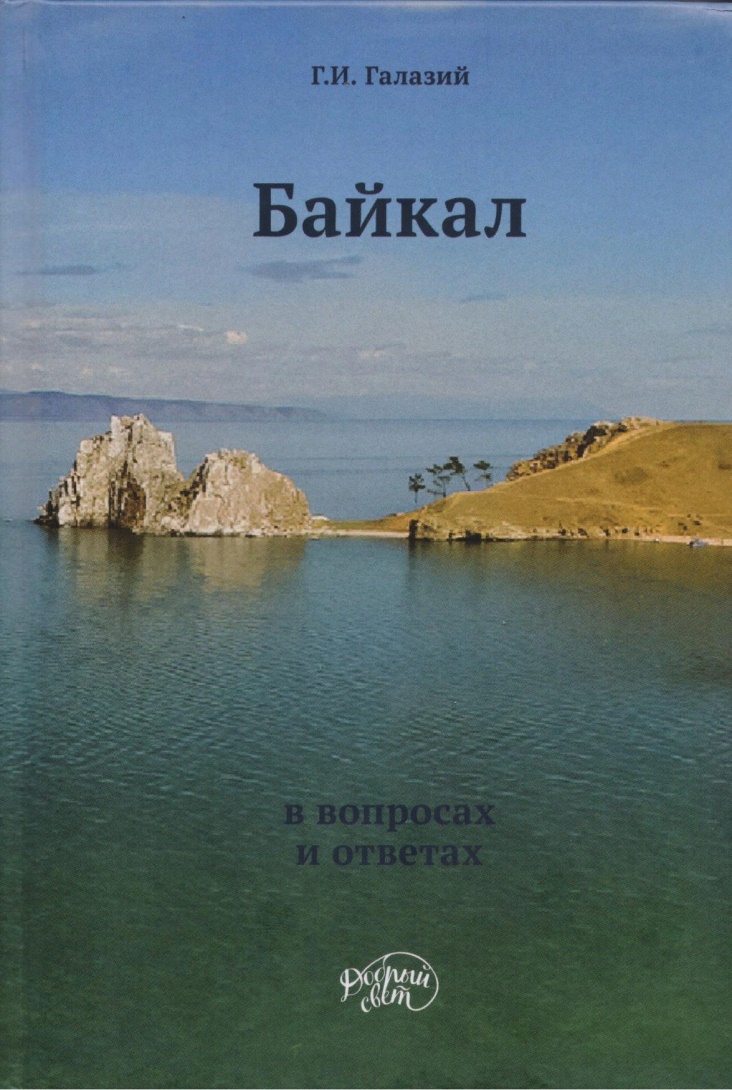 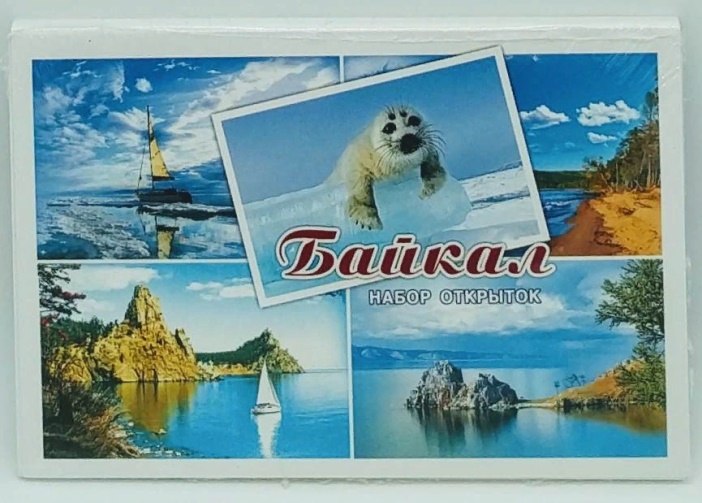 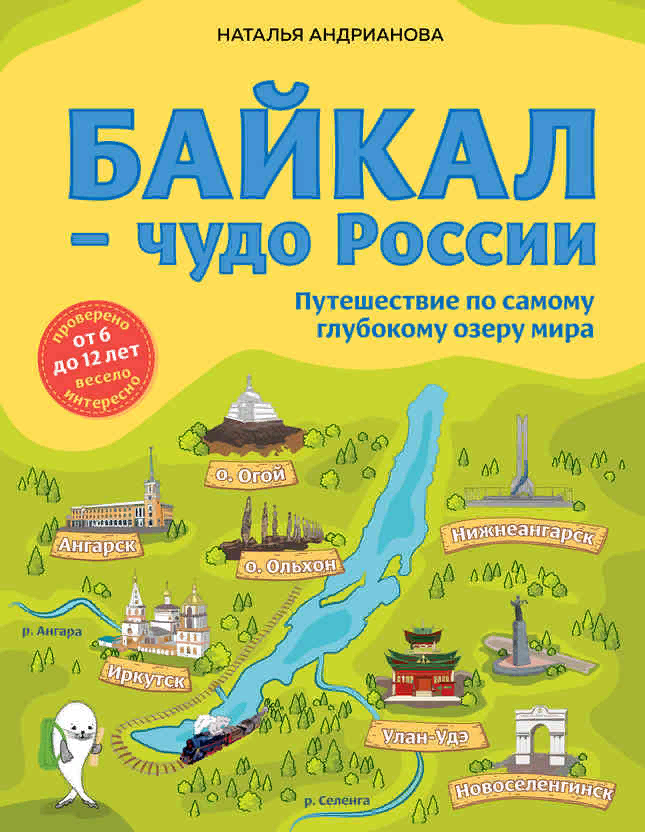 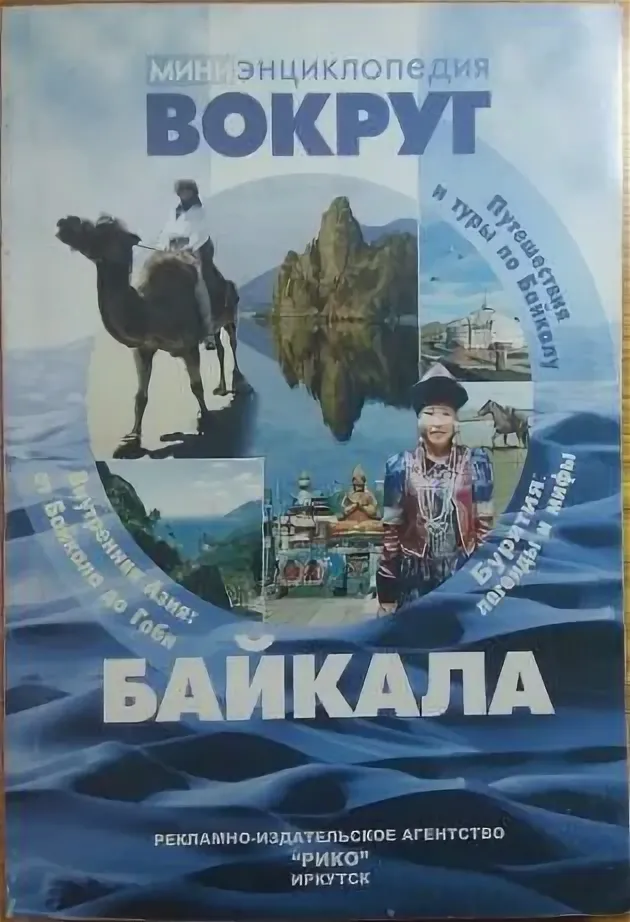 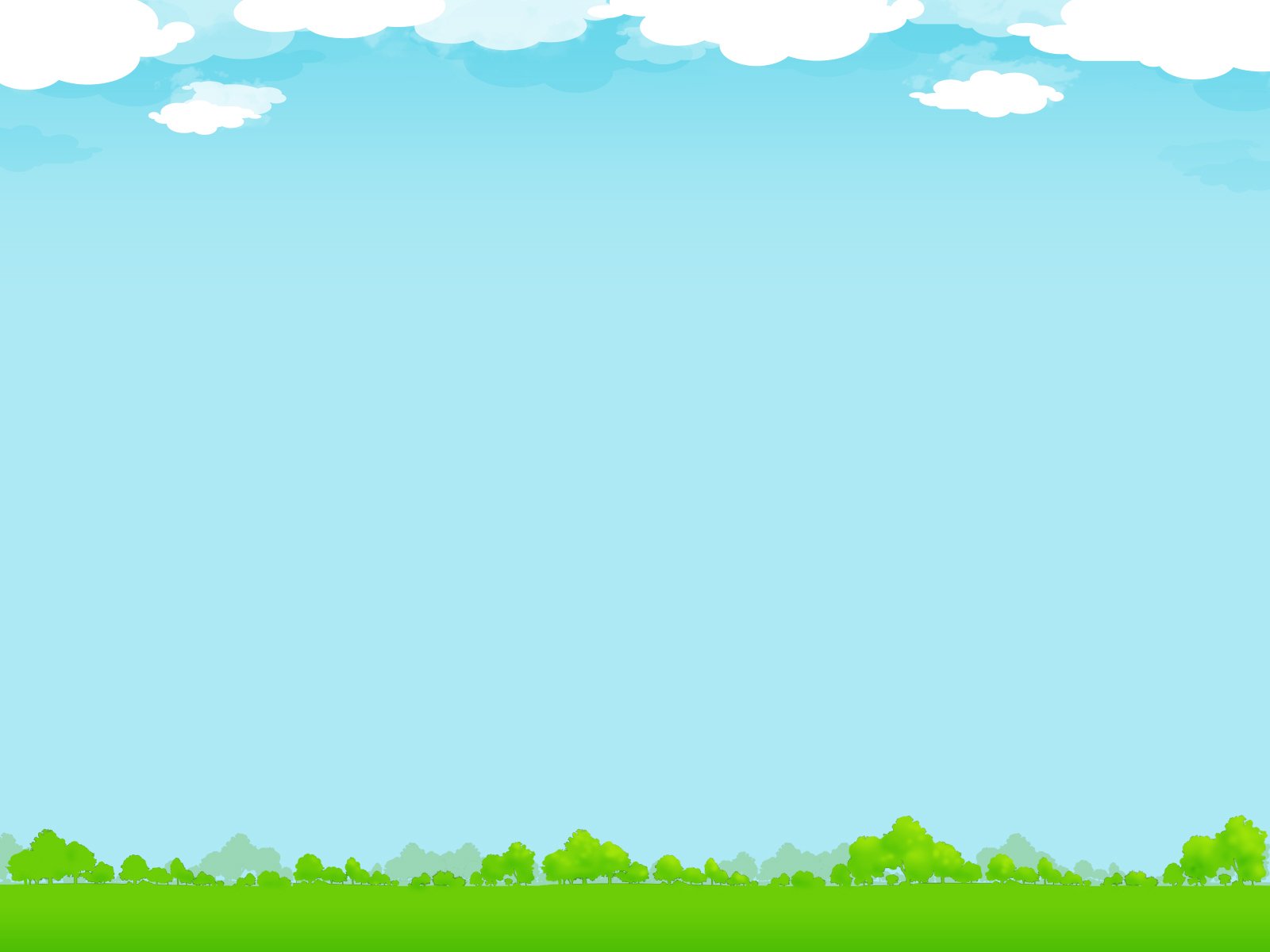 5.Вариант «Иркутск для детей»(работа с родителями)
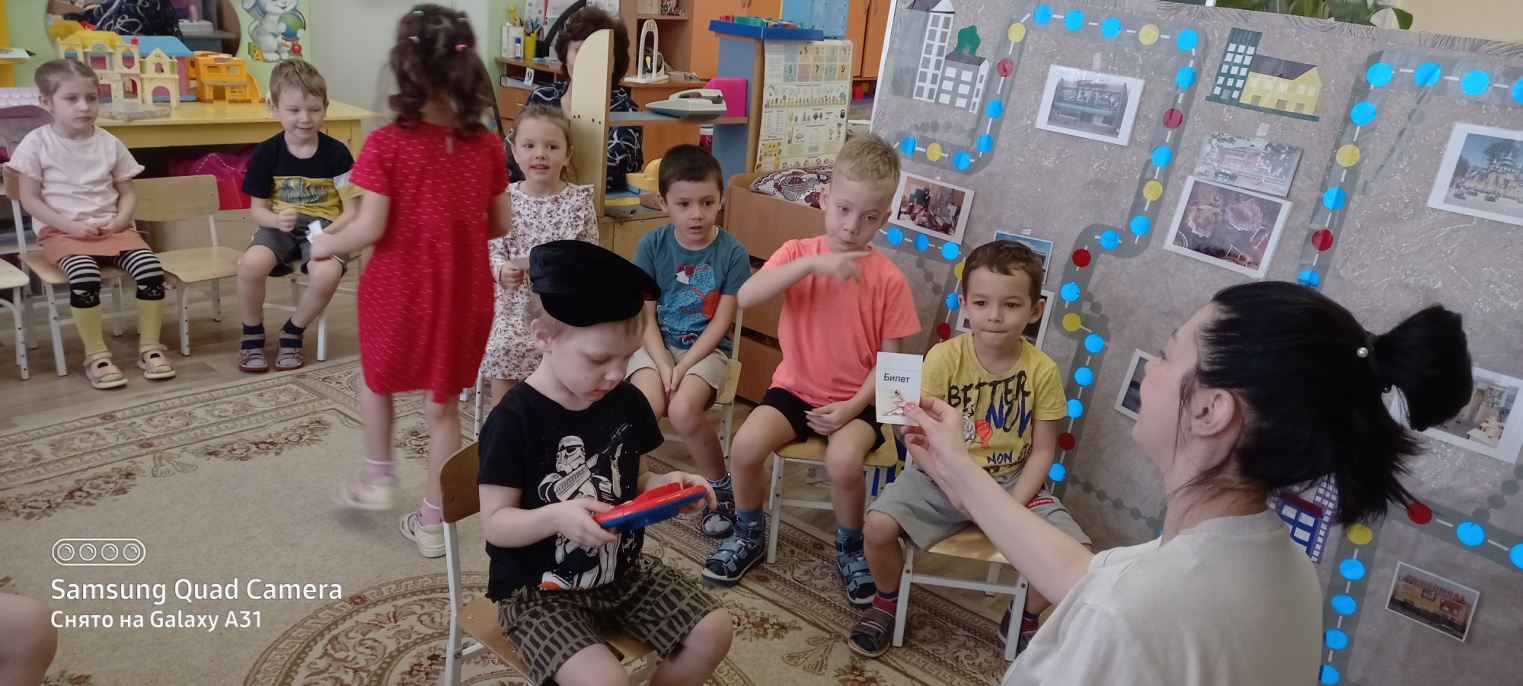 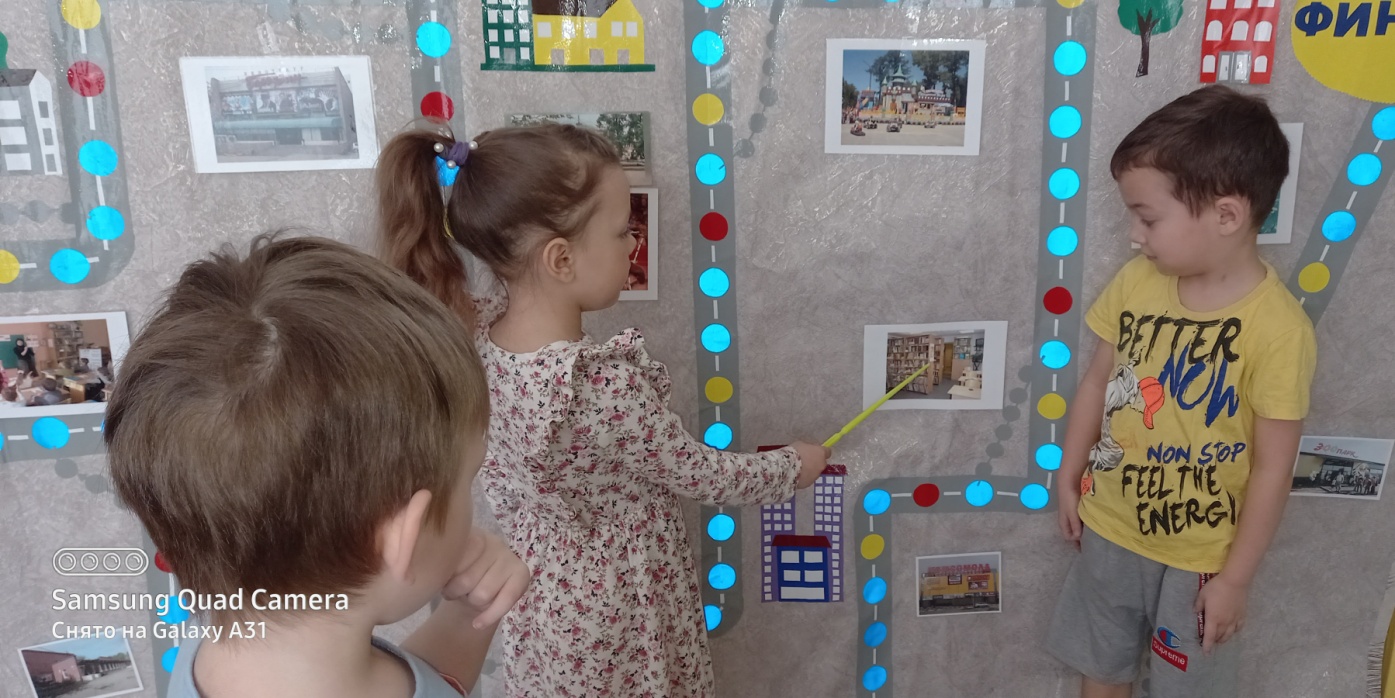 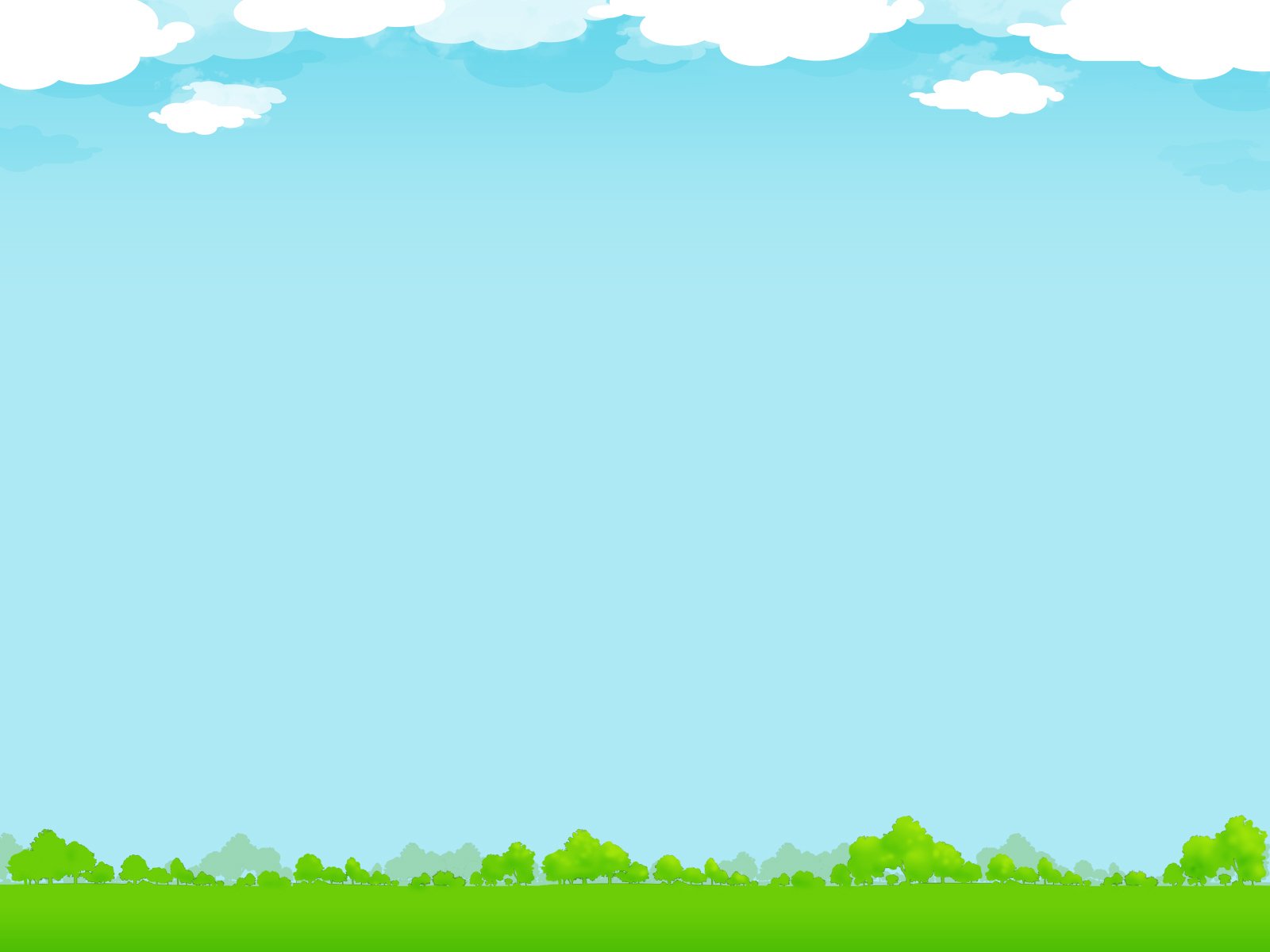 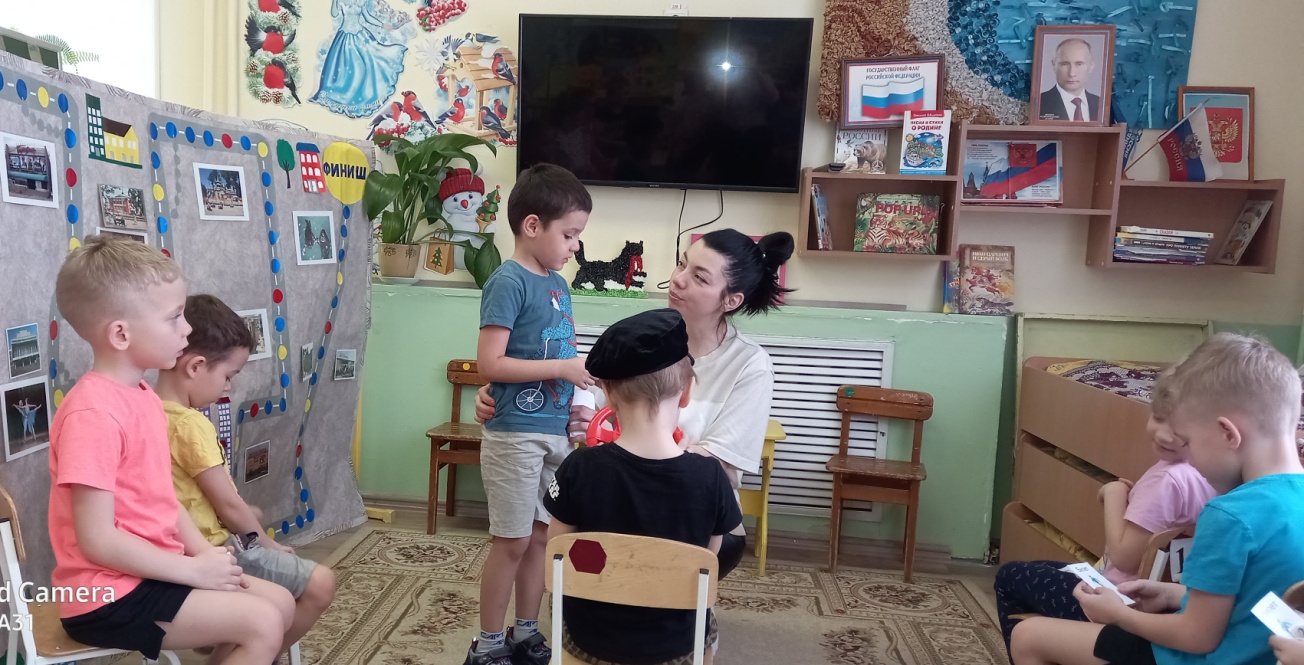 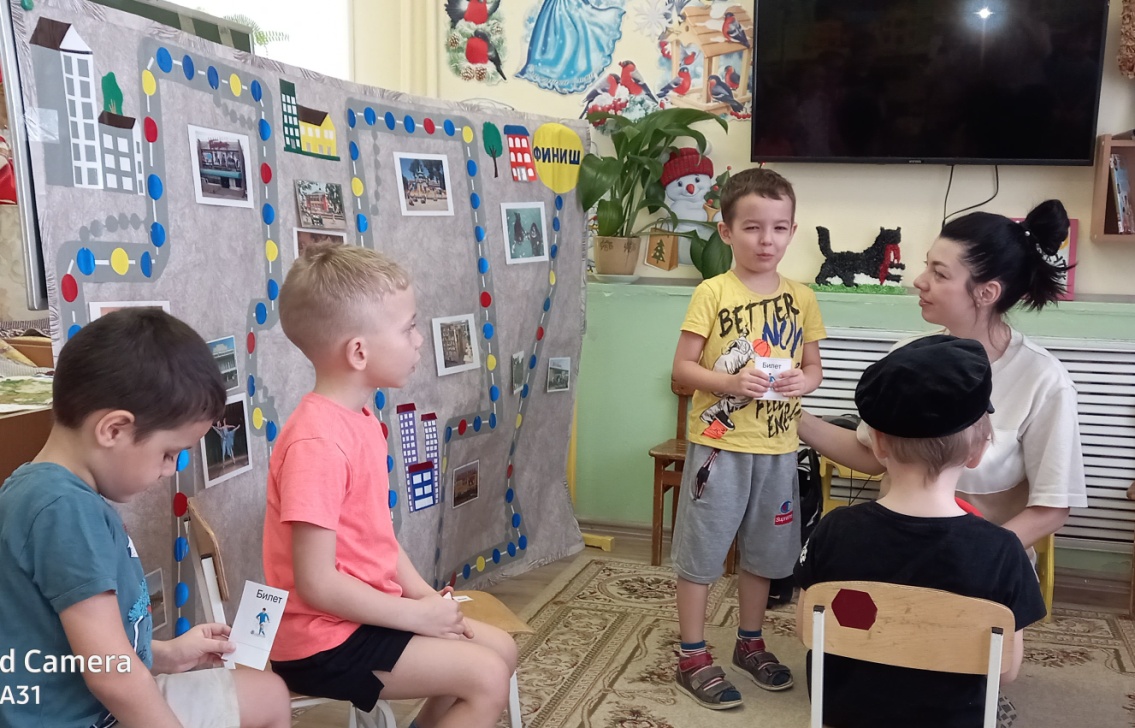 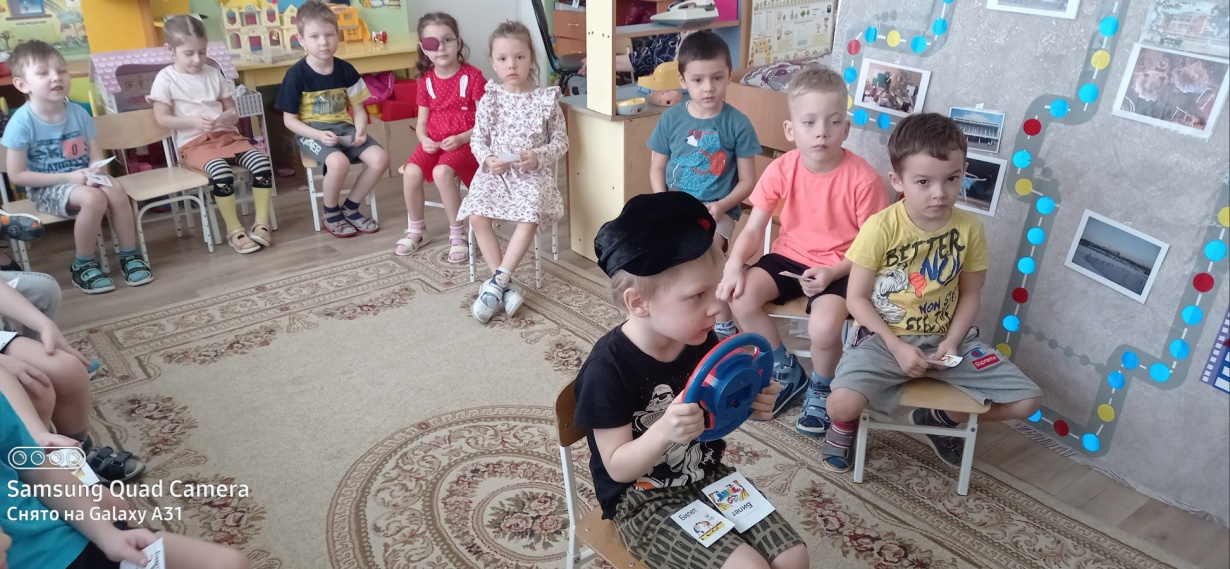 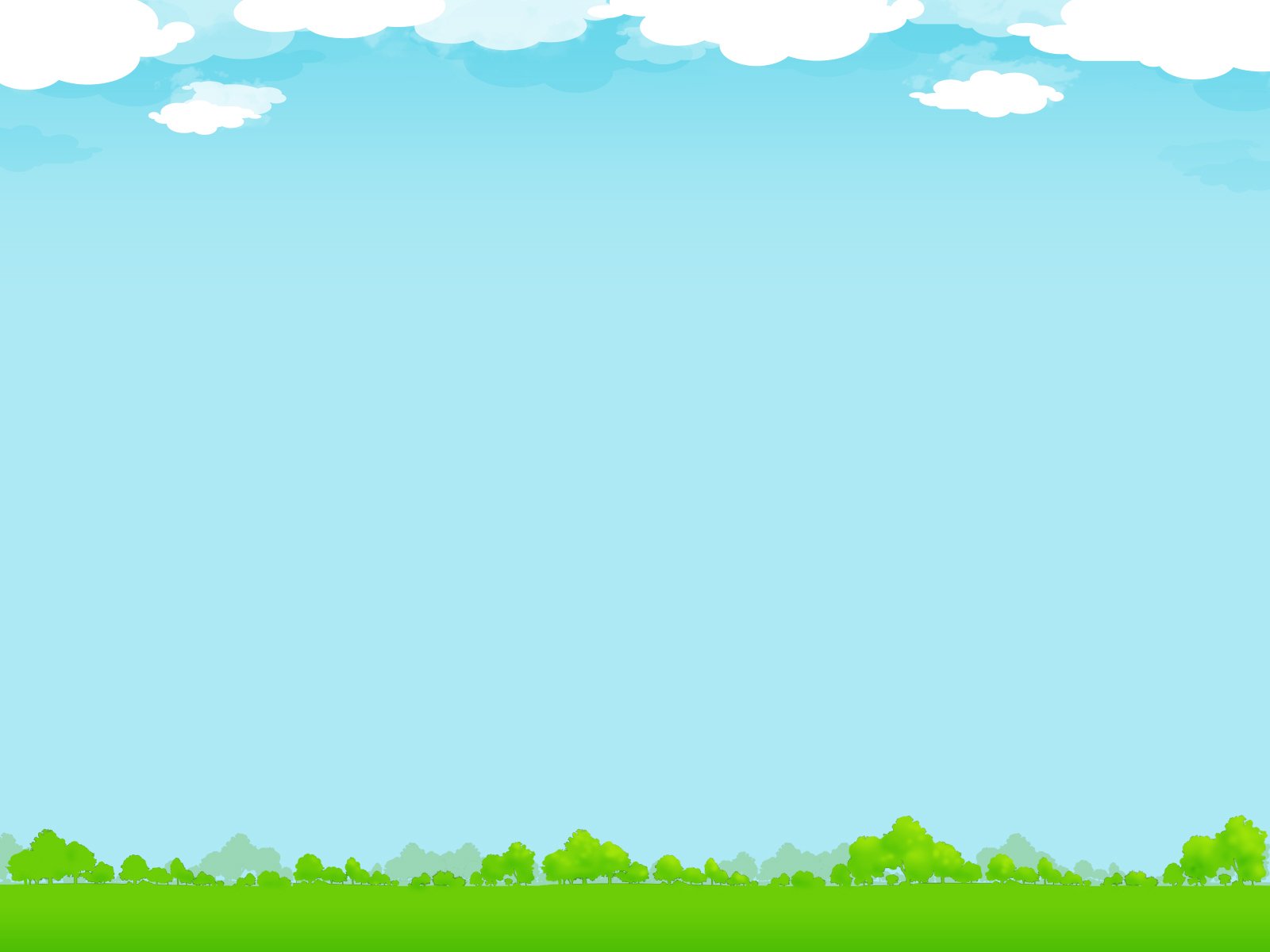 ВЫВОД
Подводя итог, хочется подчеркнуть, что воспитание любви к своей Родине, своему городу – это долговременный процесс. Он должен осуществляться ненавязчиво и постоянно, с самого раннего детства. И именно игра поможет  сделать так, чтобы  впечатления детства у наших воспитанников  стали истоками любви к родному городу и к людям, живущим в нем, истоками патриотических чувств.
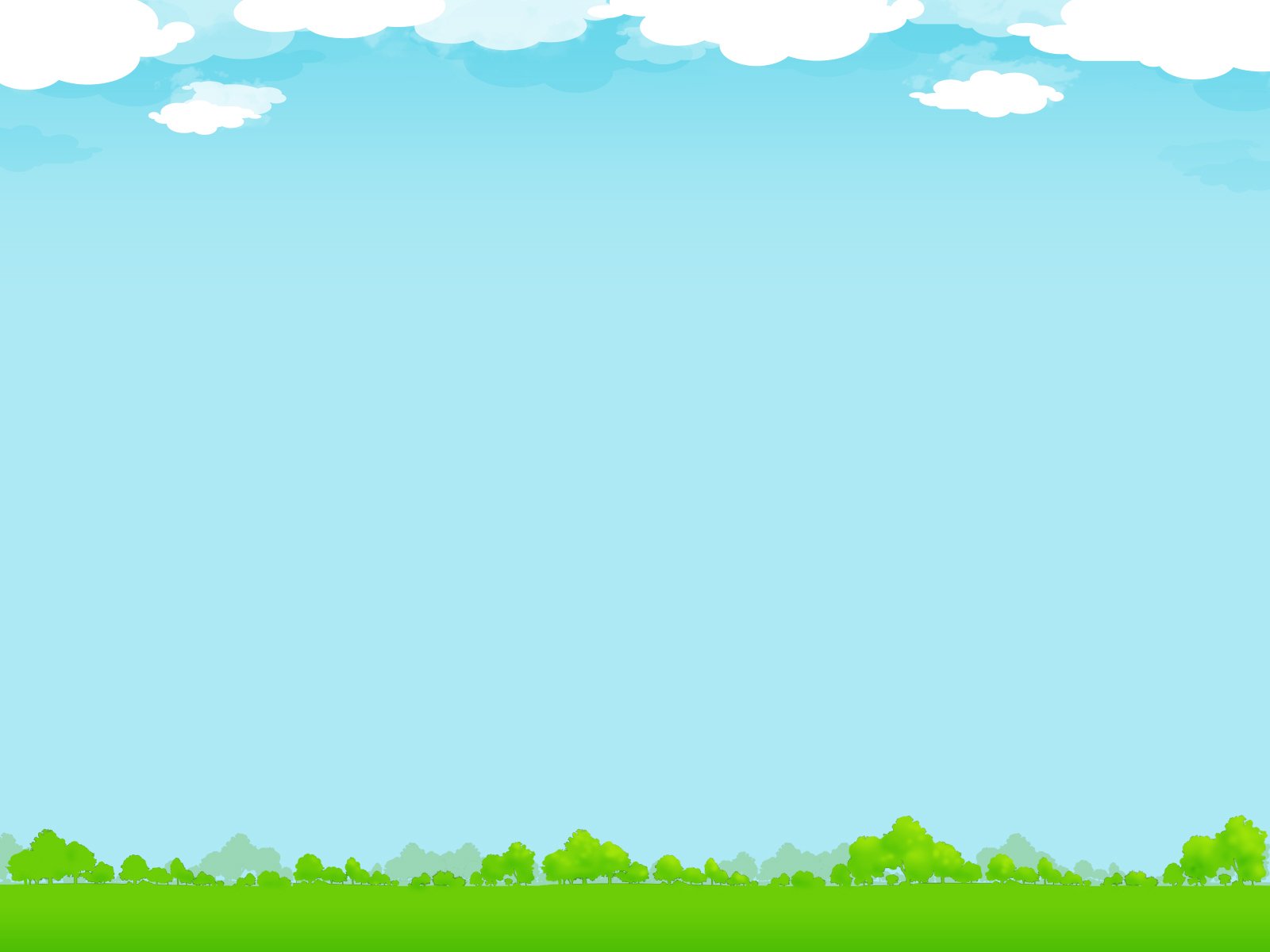 СПАСИБО ЗА ВНИМАНИЕ